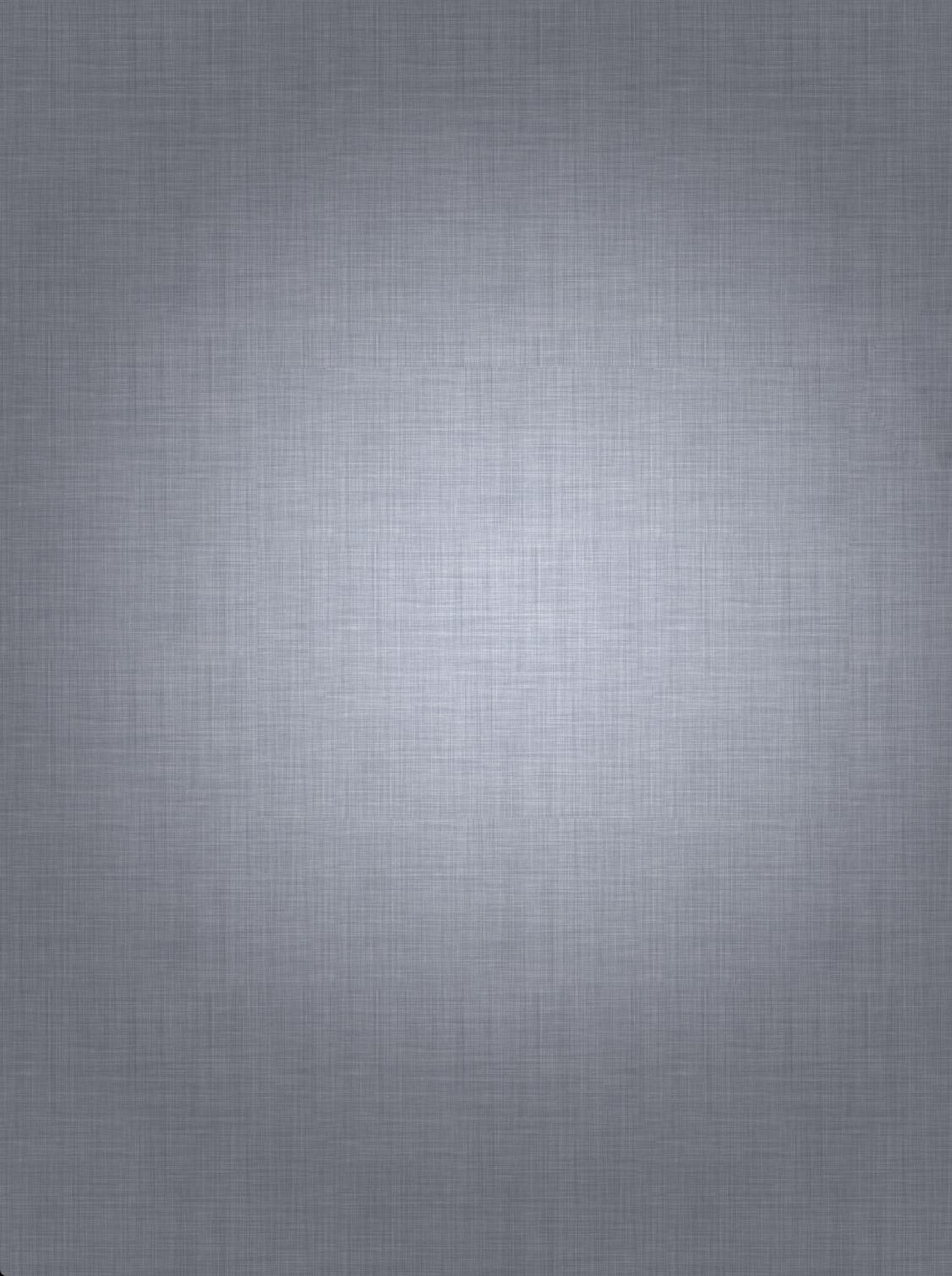 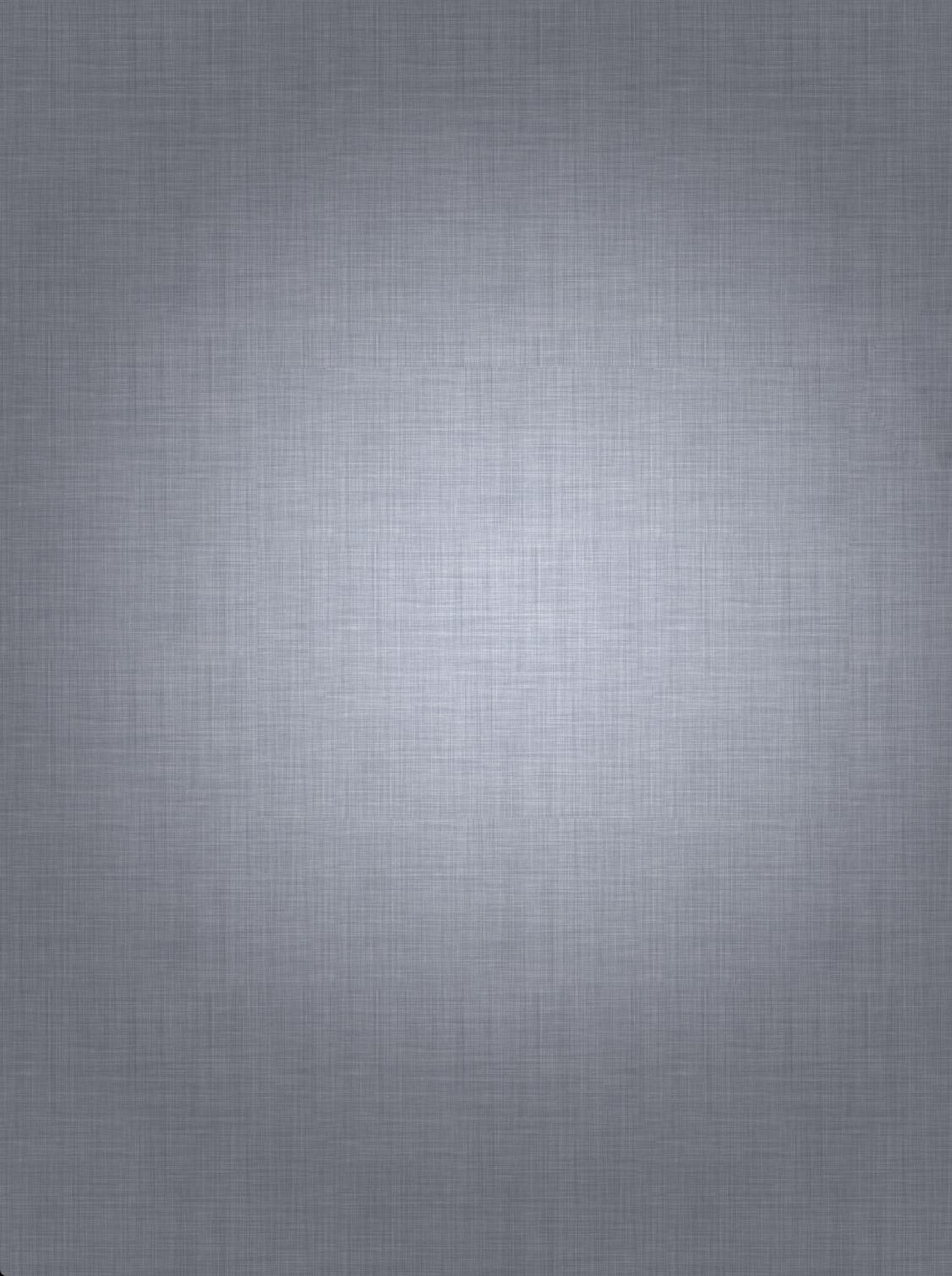 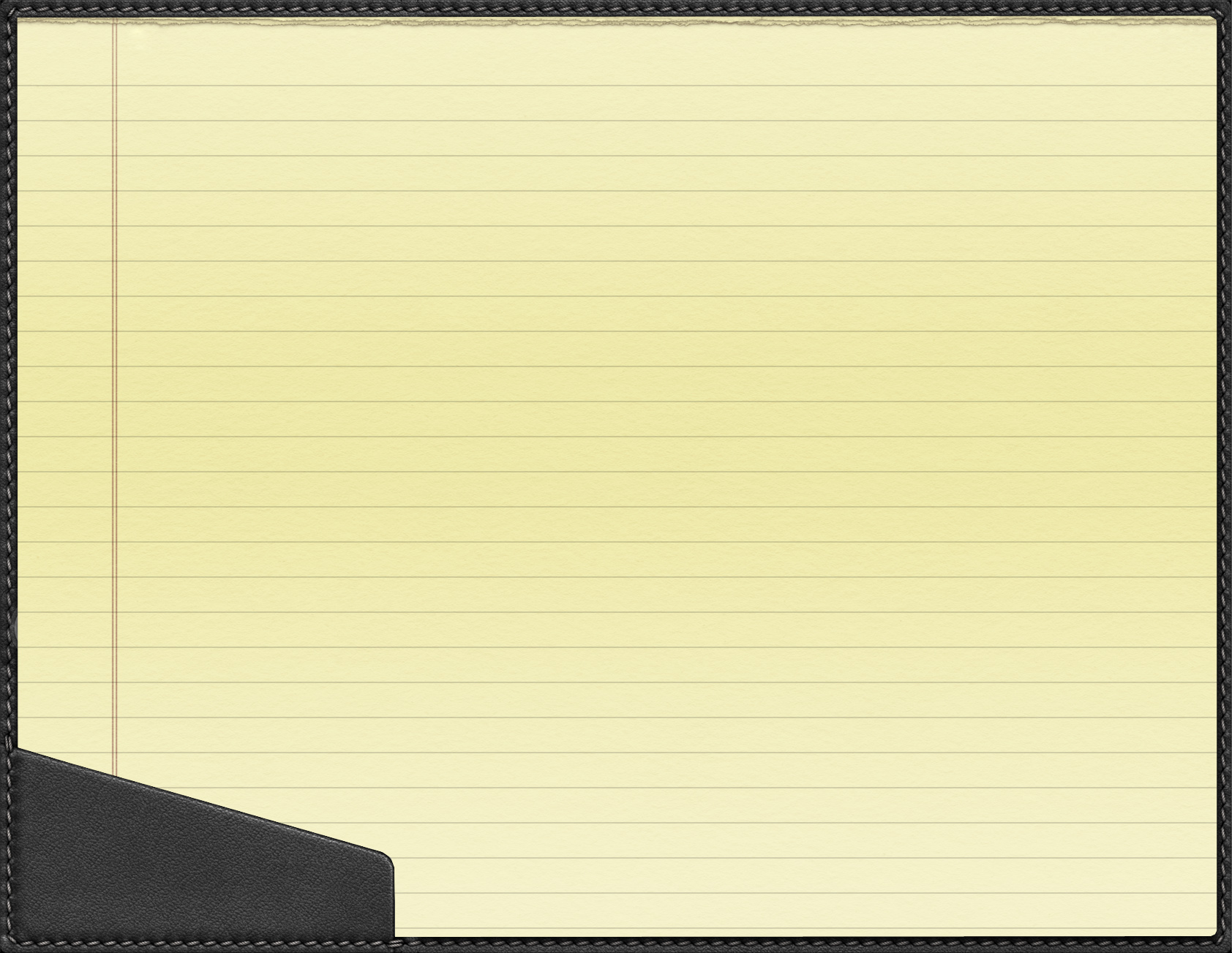 องค์ประกอบส่วนผล
โครงสร้างของบทบัญญัติแห่งกฎหมายลายลักษณ์อักษร
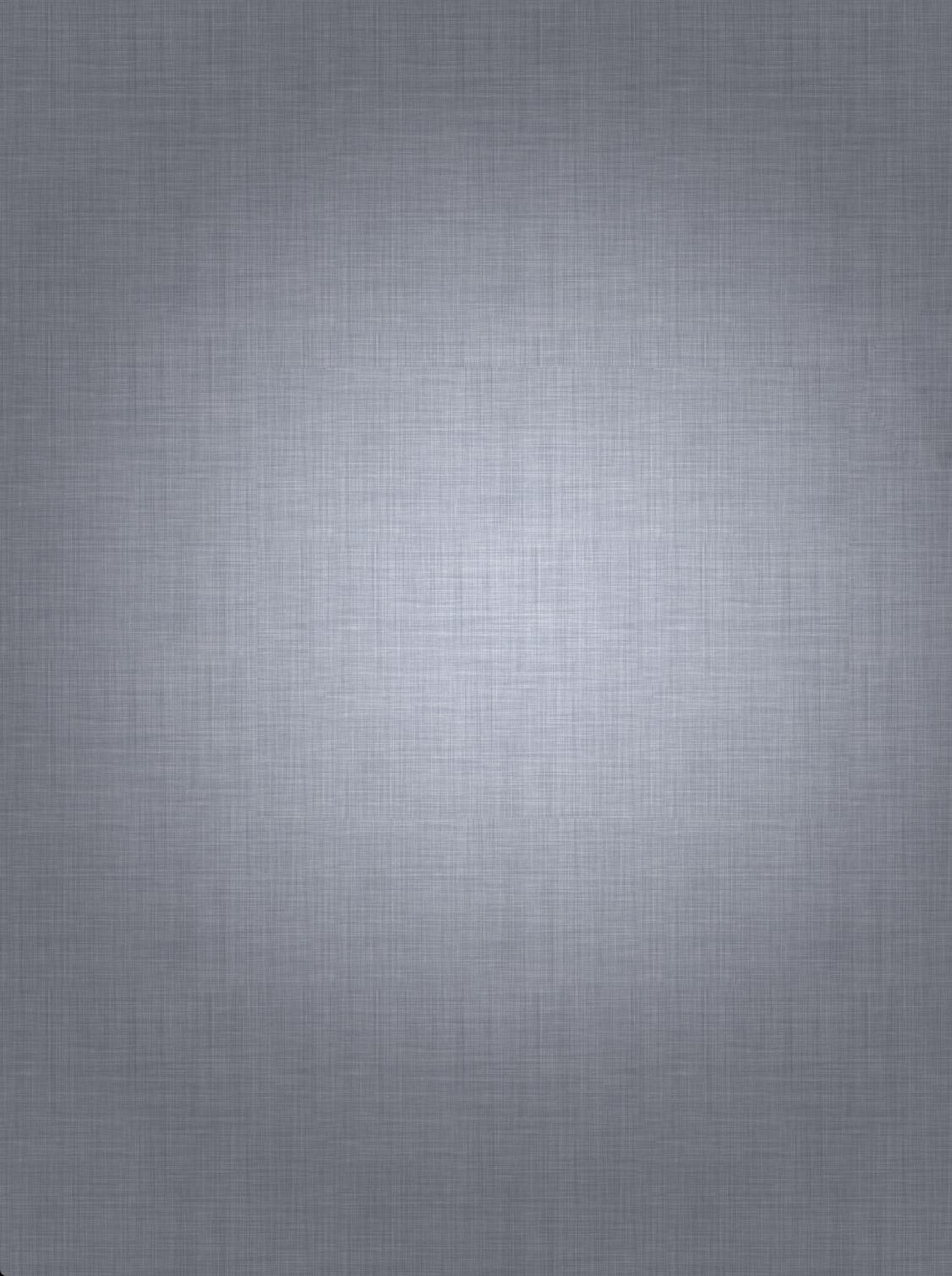 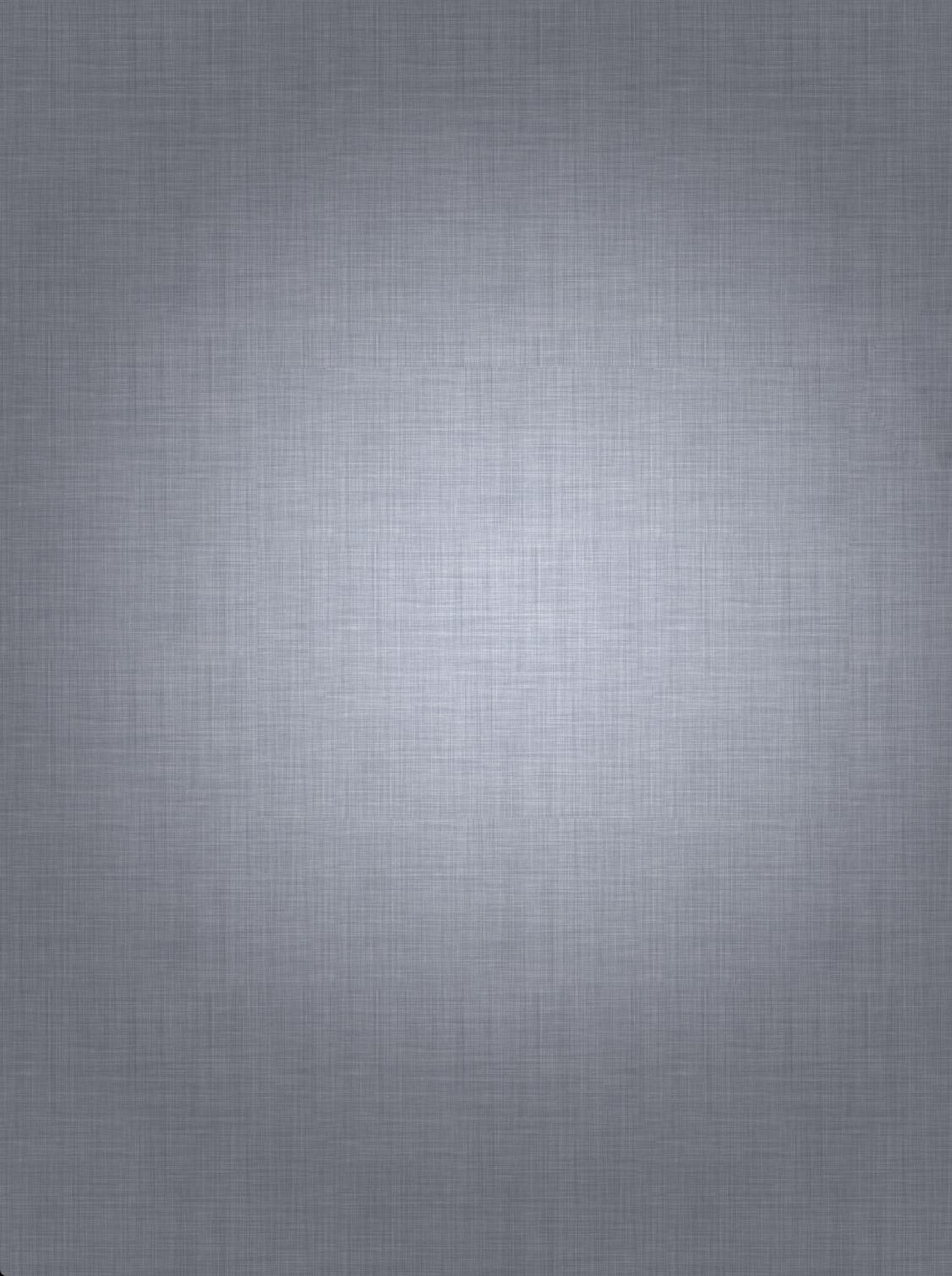 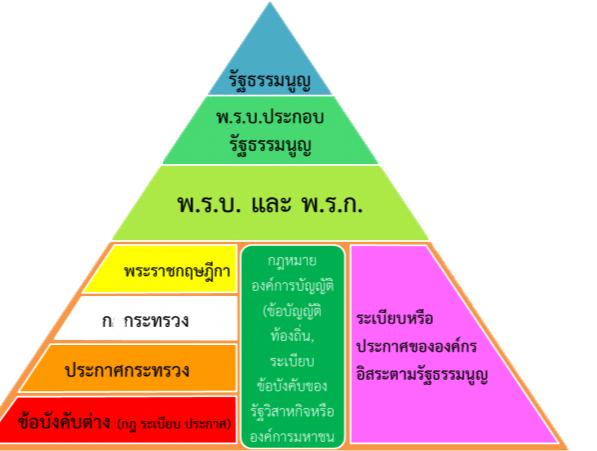 องค์ประกอบส่วนเหตุ
องค์ประกอบส่วนผล
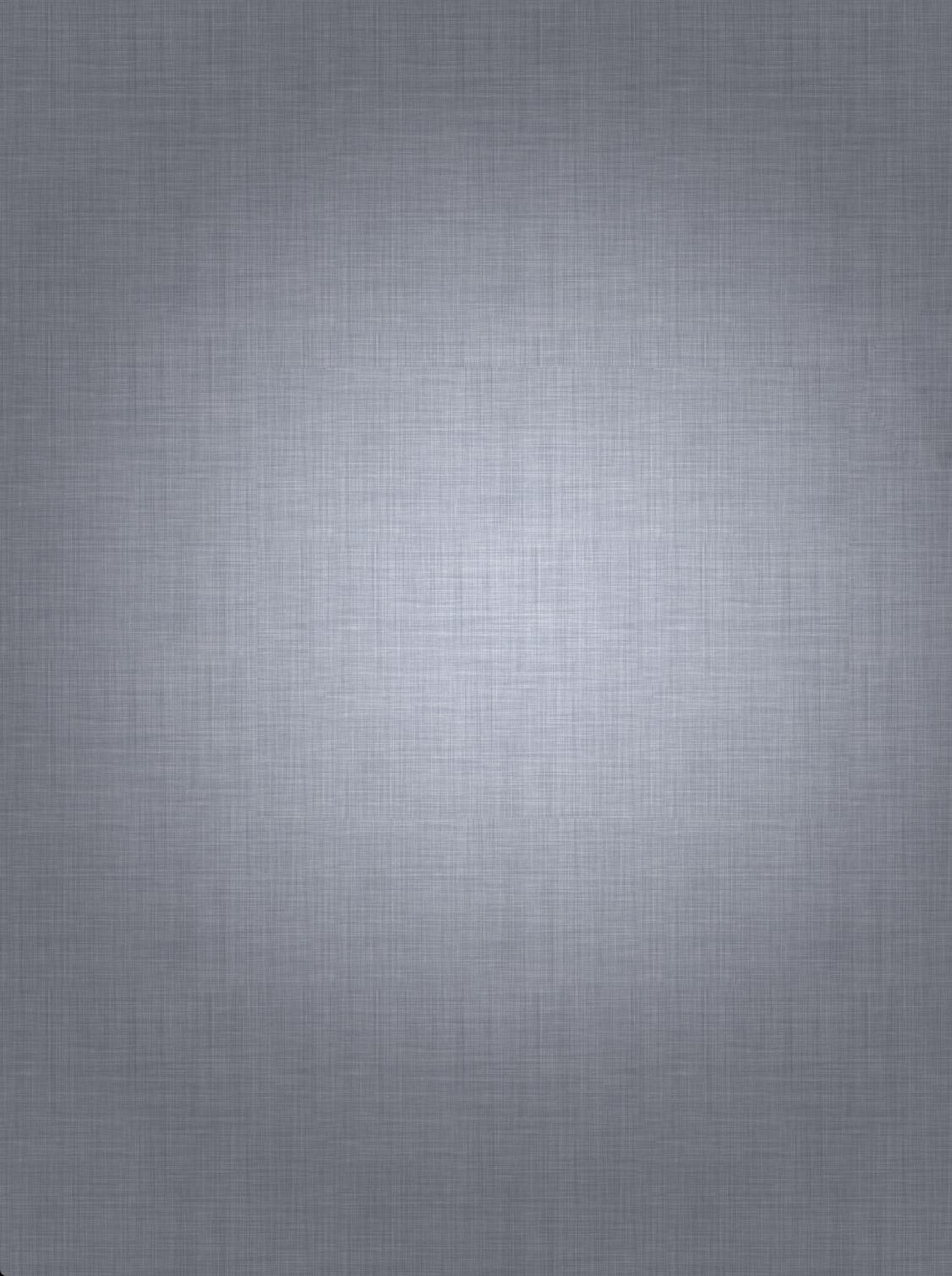 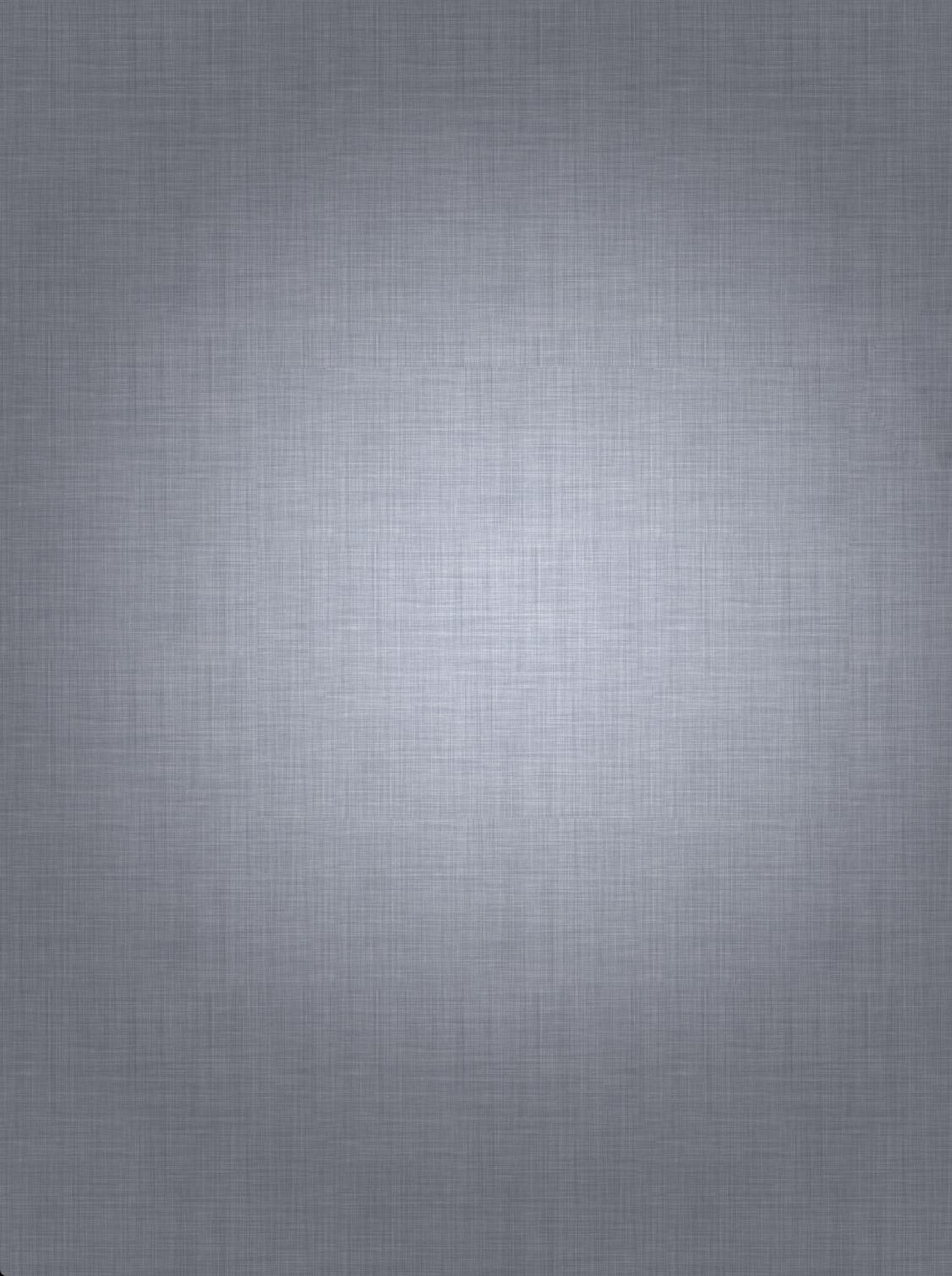 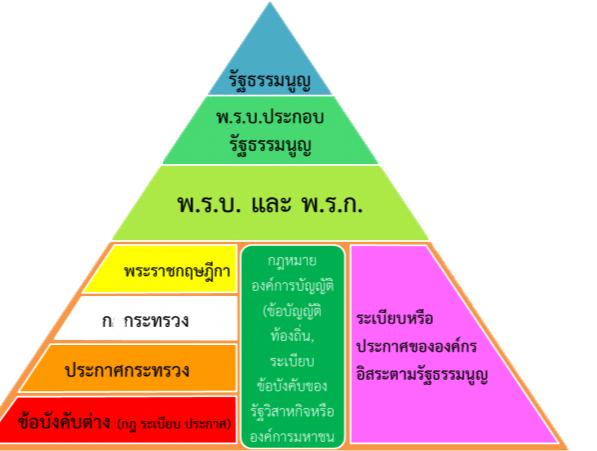 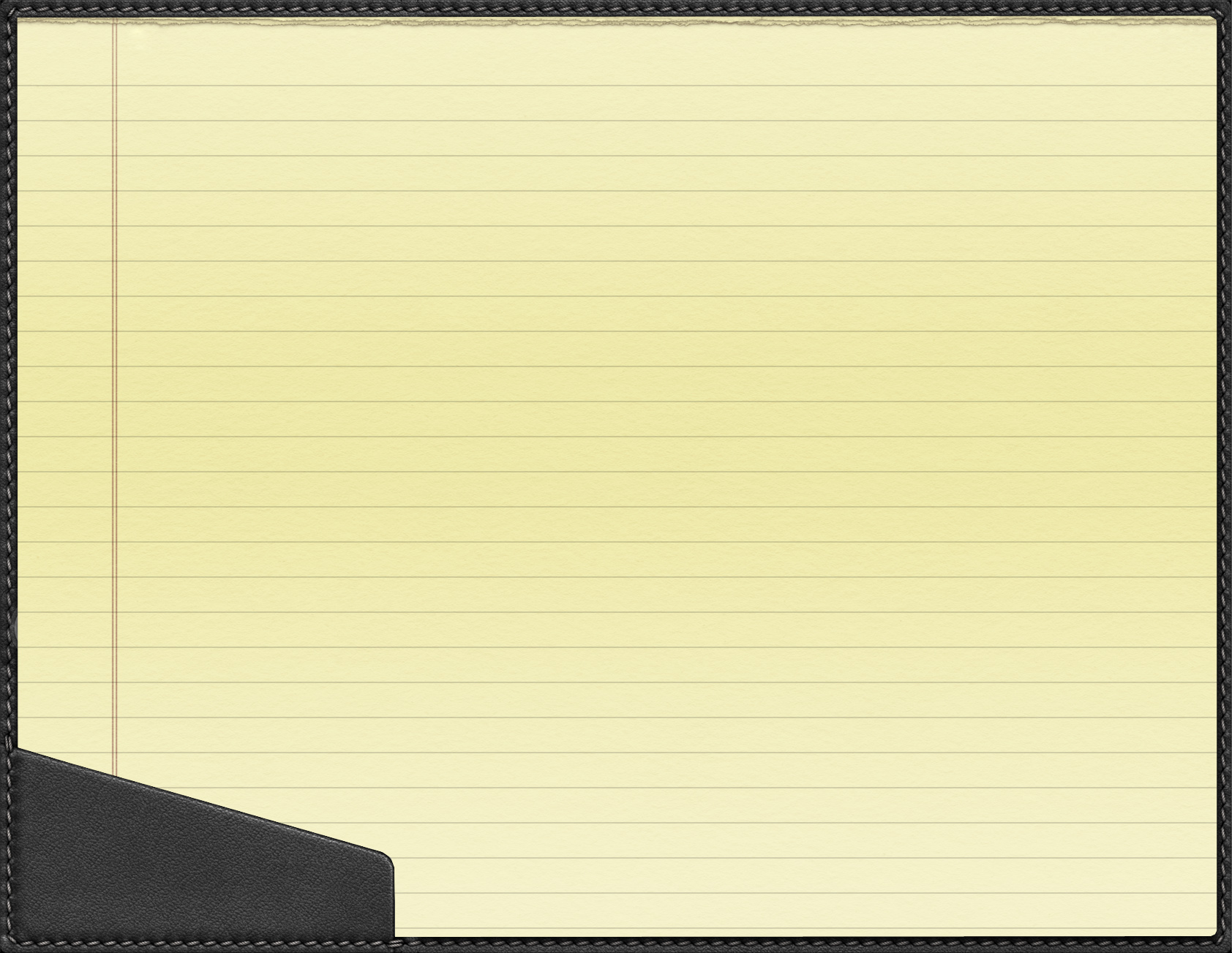 องค์ประกอบส่วนเหตุ
องค์ประกอบส่วนผล
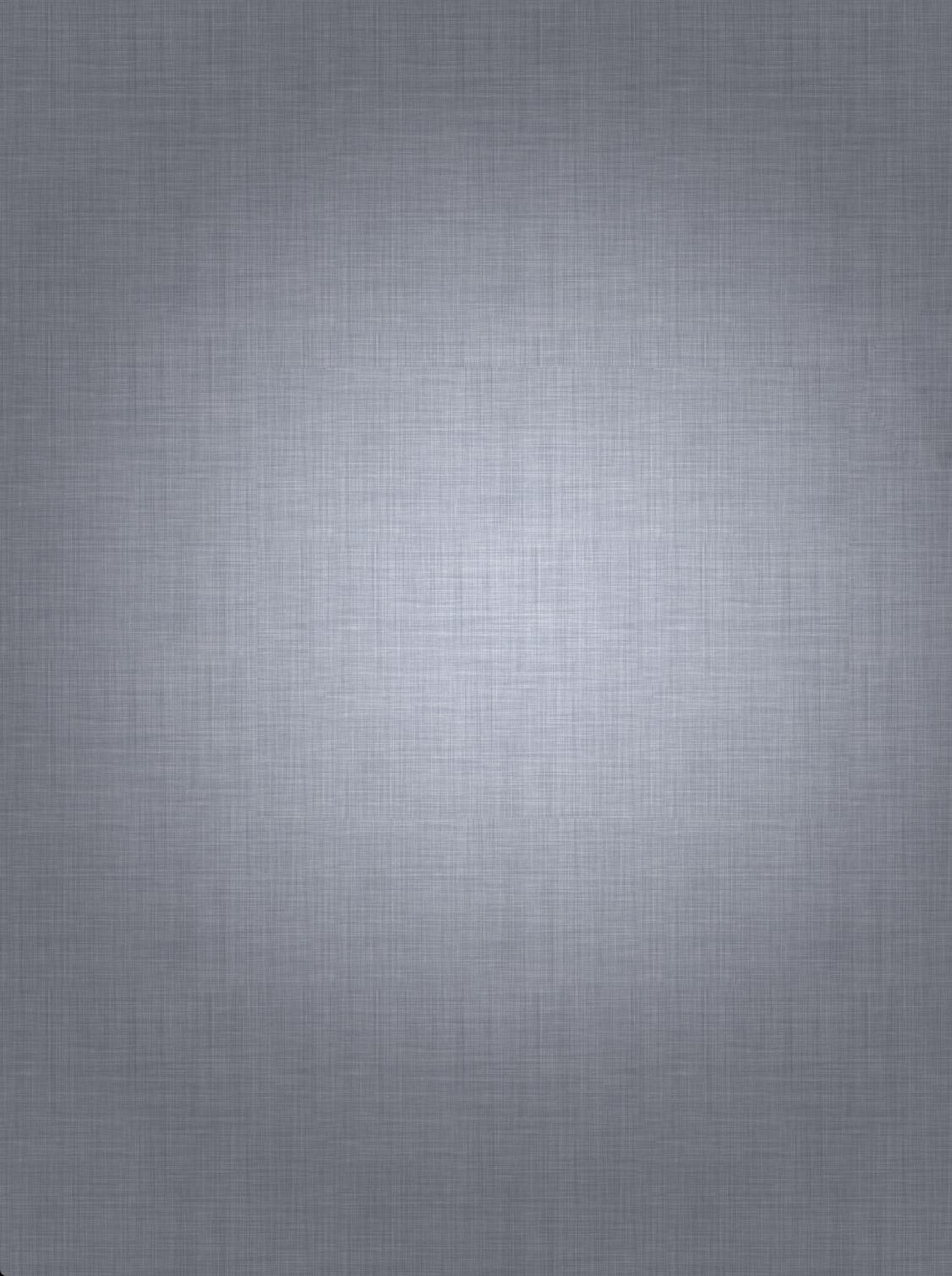 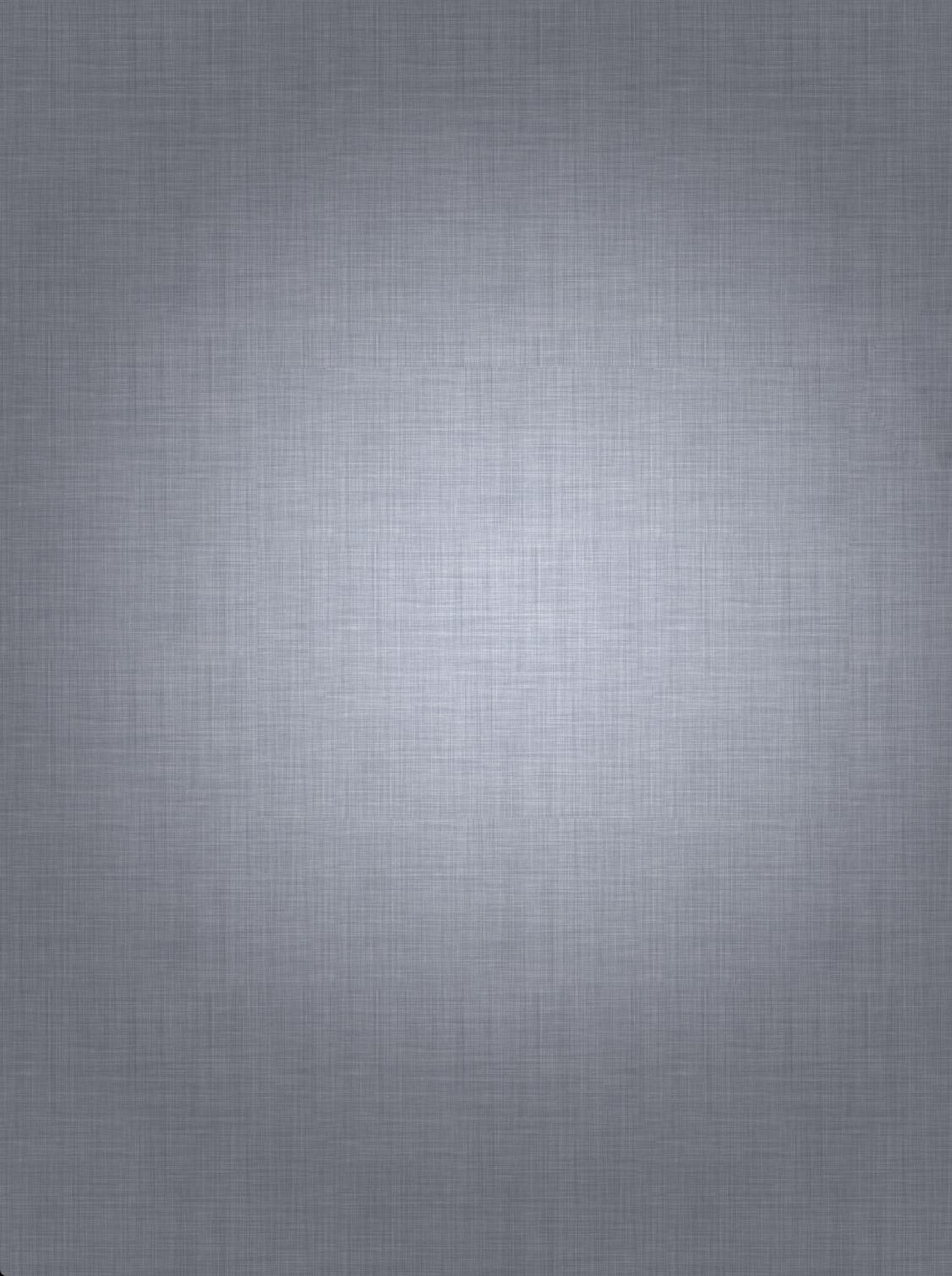 องค์ประกอบส่วนเหตุ
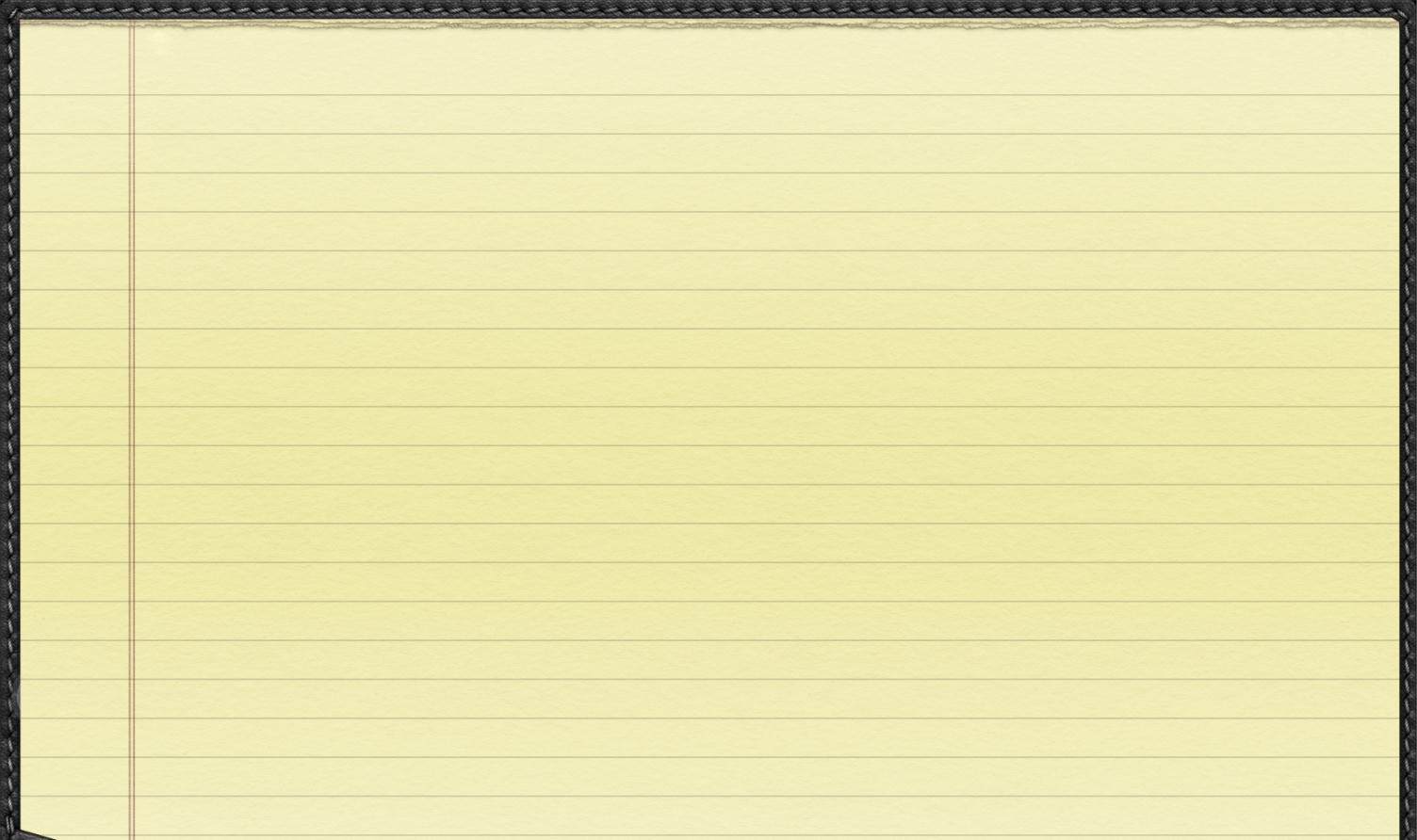 หมายถึง ส่วนที่กำหนดข้อเท็จจริงว่ากรณีใดบ้างที่จะต้องนำบทบัญญัตินั้นๆ ไปปรับใช้เพื่อหาผลในทางกม. 

	องค์ประกอบส่วนเหตุจะเป็นเงื่อนไขในการใช้บทบัญญัติ กล่าวคือ หากข้อพิพาทที่เกิดขึ้นมีข้อเท็จจริงไม่ครบองค์ประกอบส่วนเหตุของบทบัญญัตินั้น ศาลหรือผู้ใช้กม.จะนำบทบัญญัติดังกล่าวมาปรับใช้กับข้อพิพาทนั้น ไม่ได้
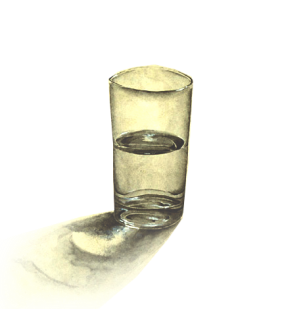 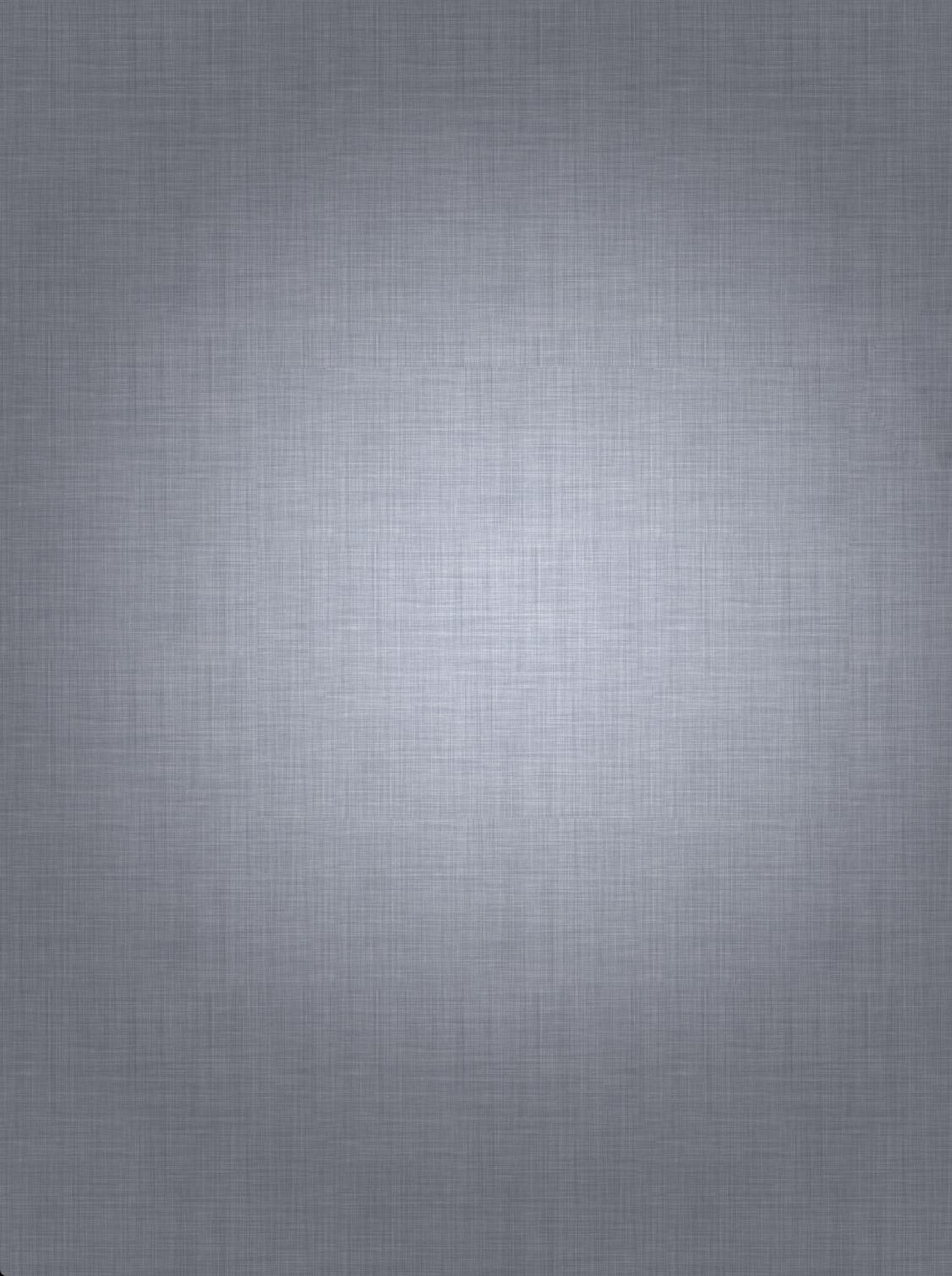 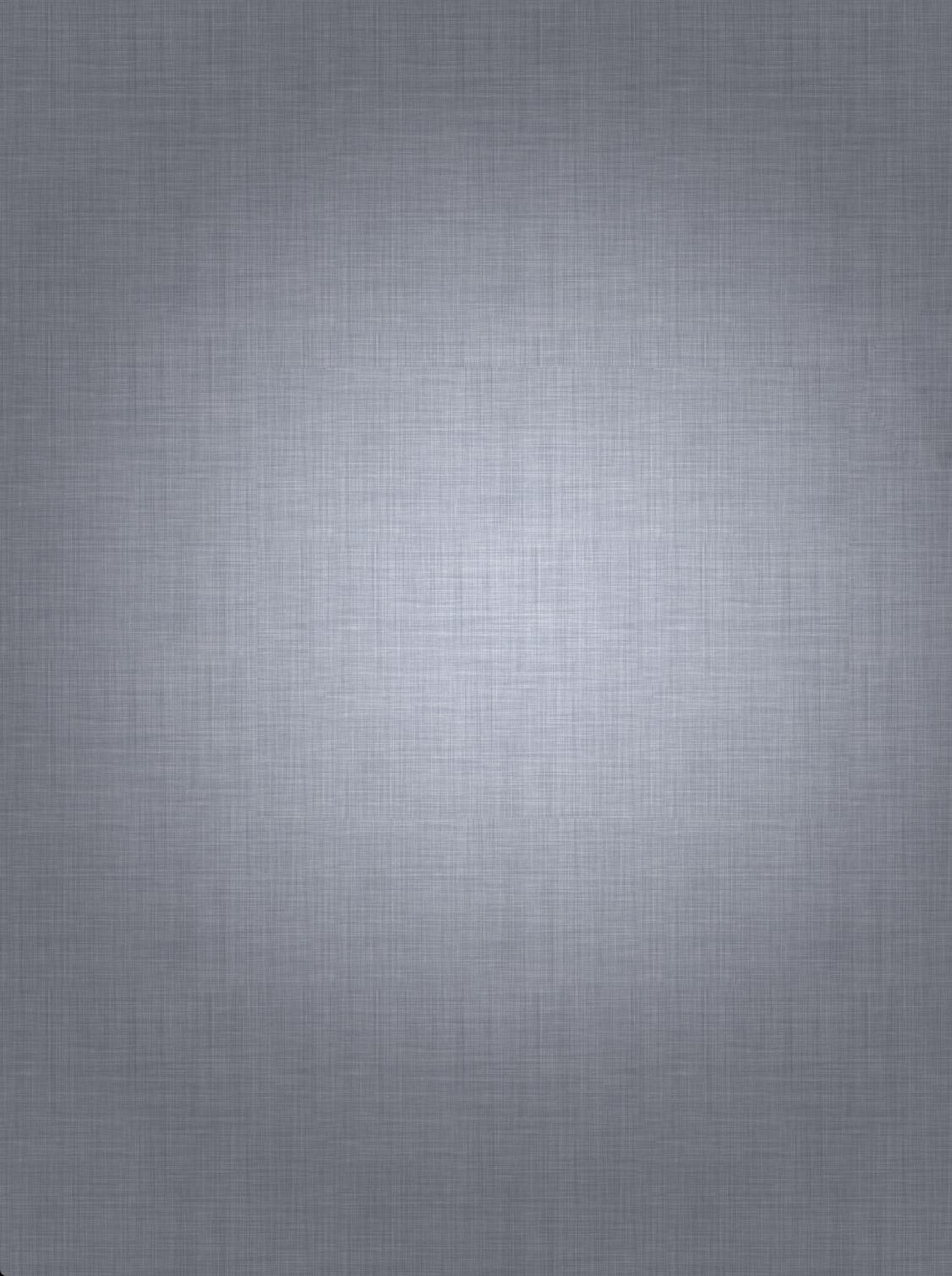 องค์ประกอบส่วนเหตุ
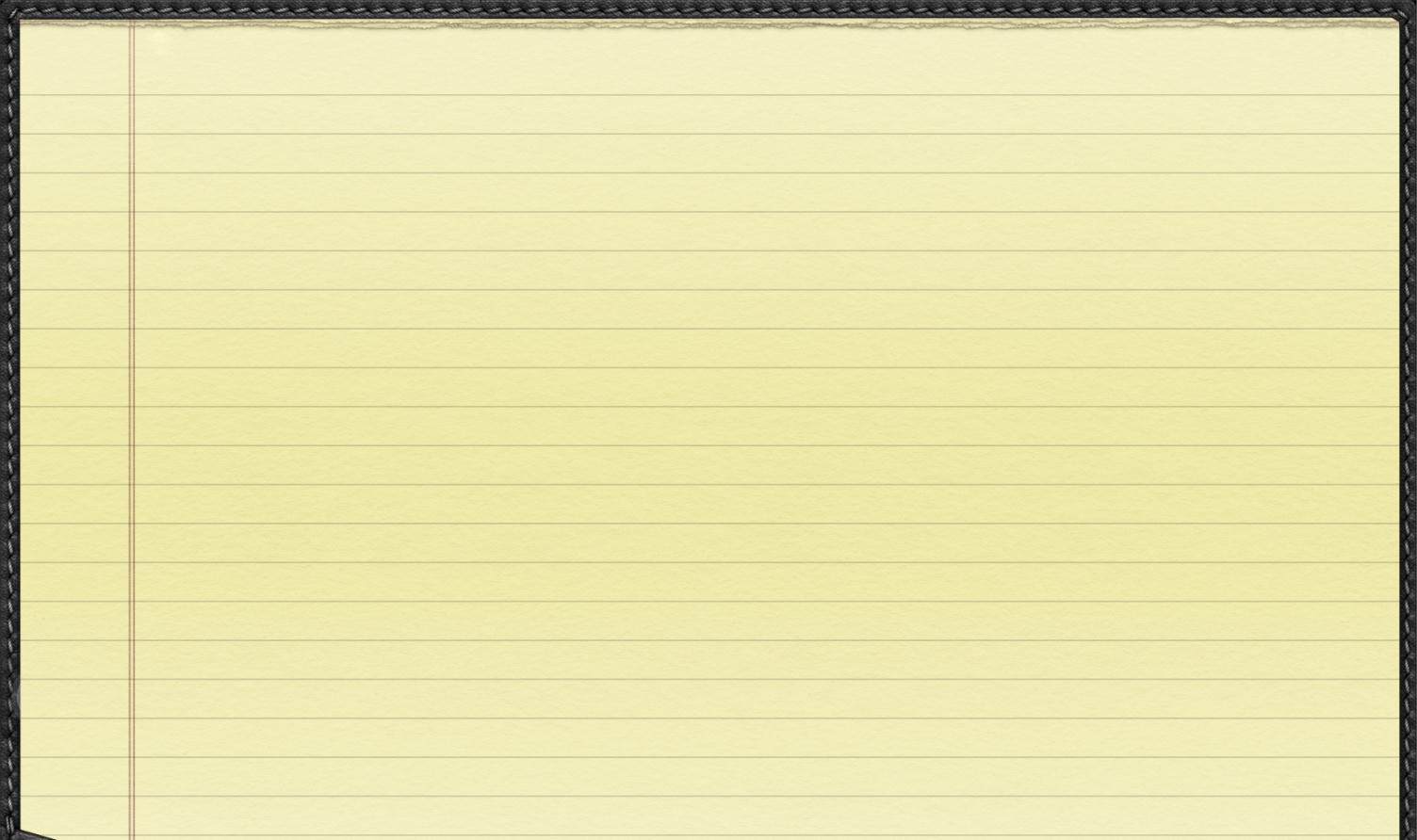 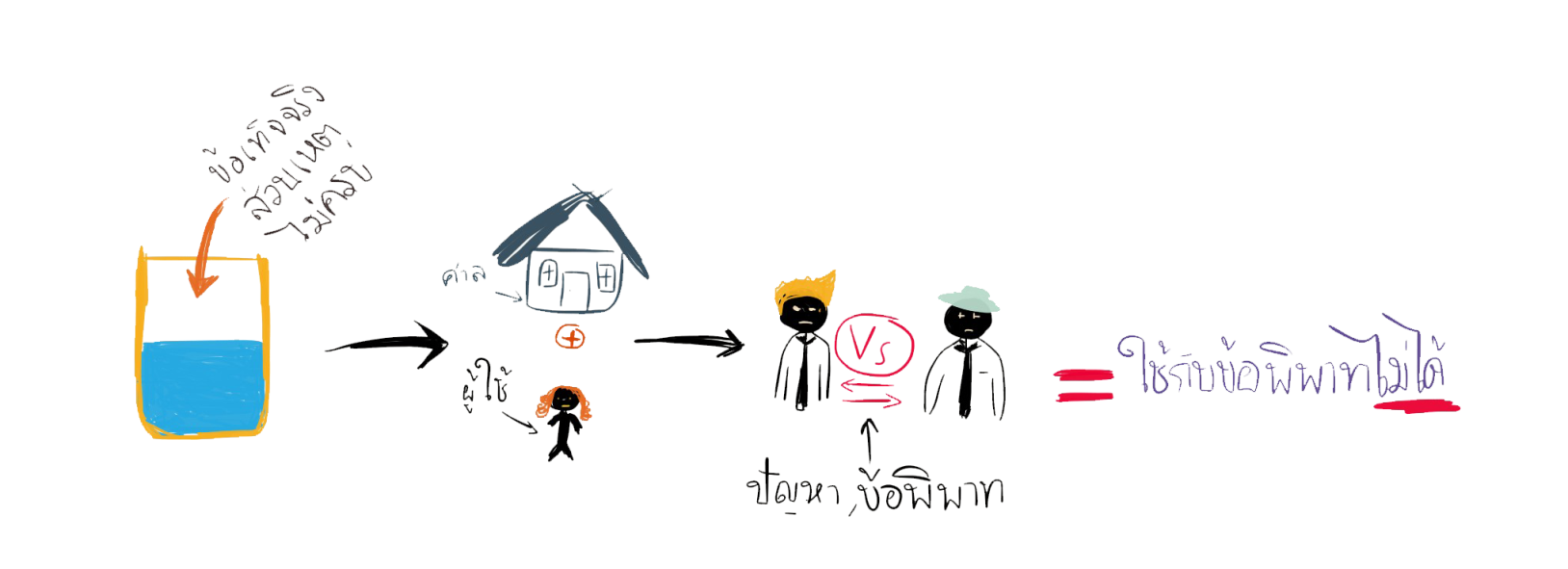 หมายถึง ส่วนที่กำหนดข้อเท็จจริงว่ากรณีใดบ้างที่จะต้องนำบทบัญญัตินั้นๆ ไปปรับใช้เพื่อหาผลในทางกม. 

	องค์ประกอบส่วนเหตุจะเป็นเงื่อนไขในการใช้บทบัญญัติ กล่าวคือ หากข้อพิพาทที่เกิดขึ้นมีข้อเท็จจริงไม่ครบองค์ประกอบส่วนเหตุของบทบัญญัตินั้น ศาลหรือผู้ใช้กม.จะนำบทบัญญัติดังกล่าวมาปรับใช้กับข้อพิพาทนั้น ไม่ได้
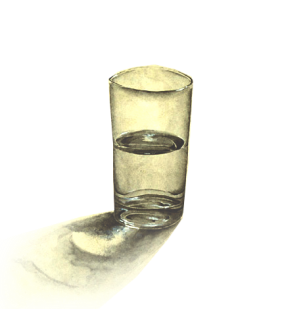 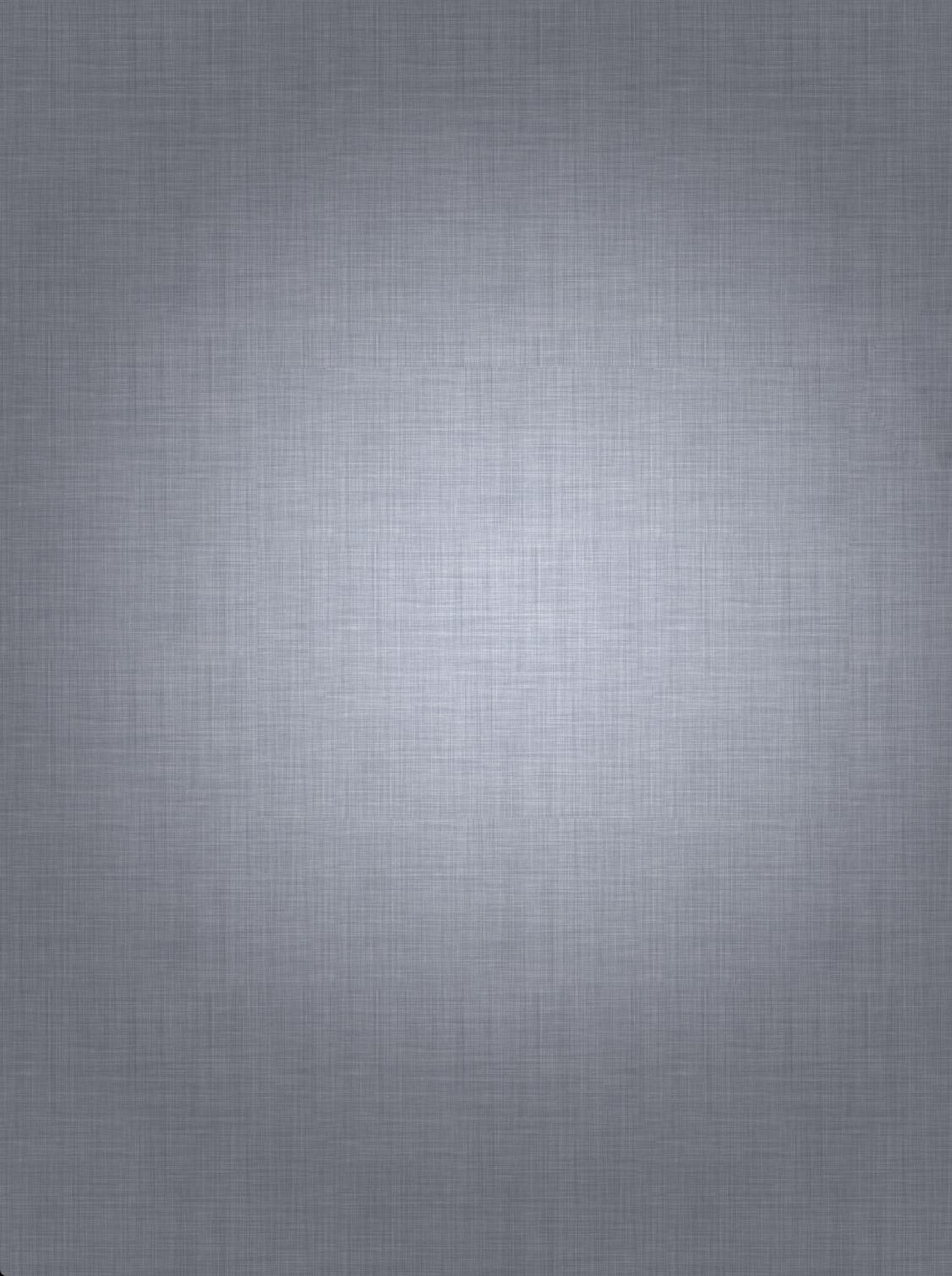 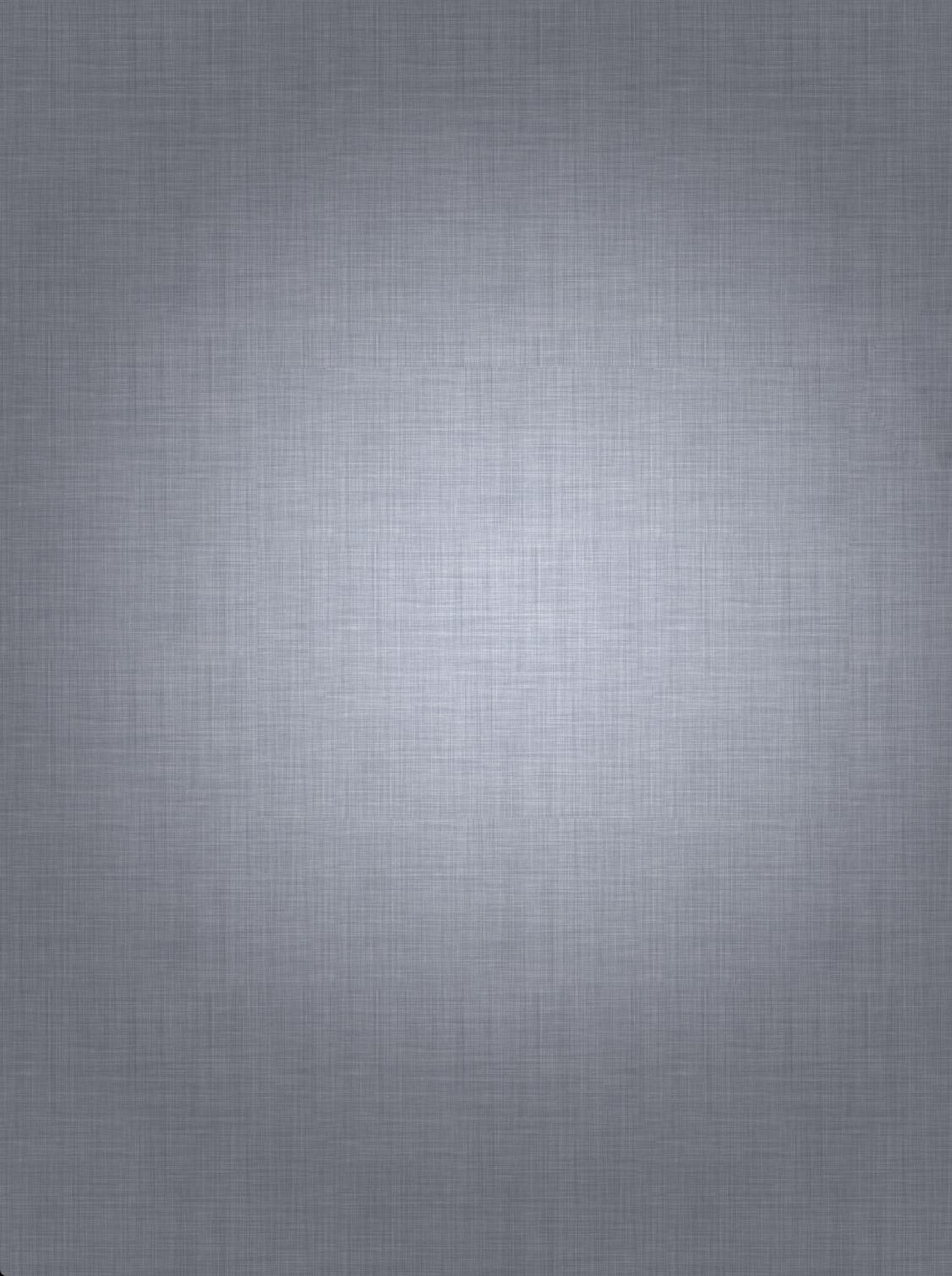 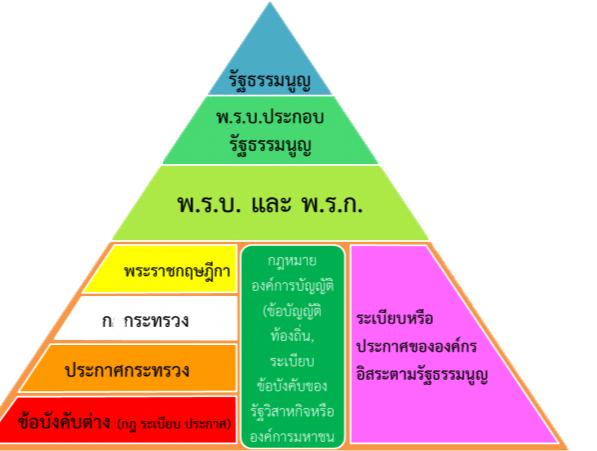 องค์ประกอบส่วนเหตุ
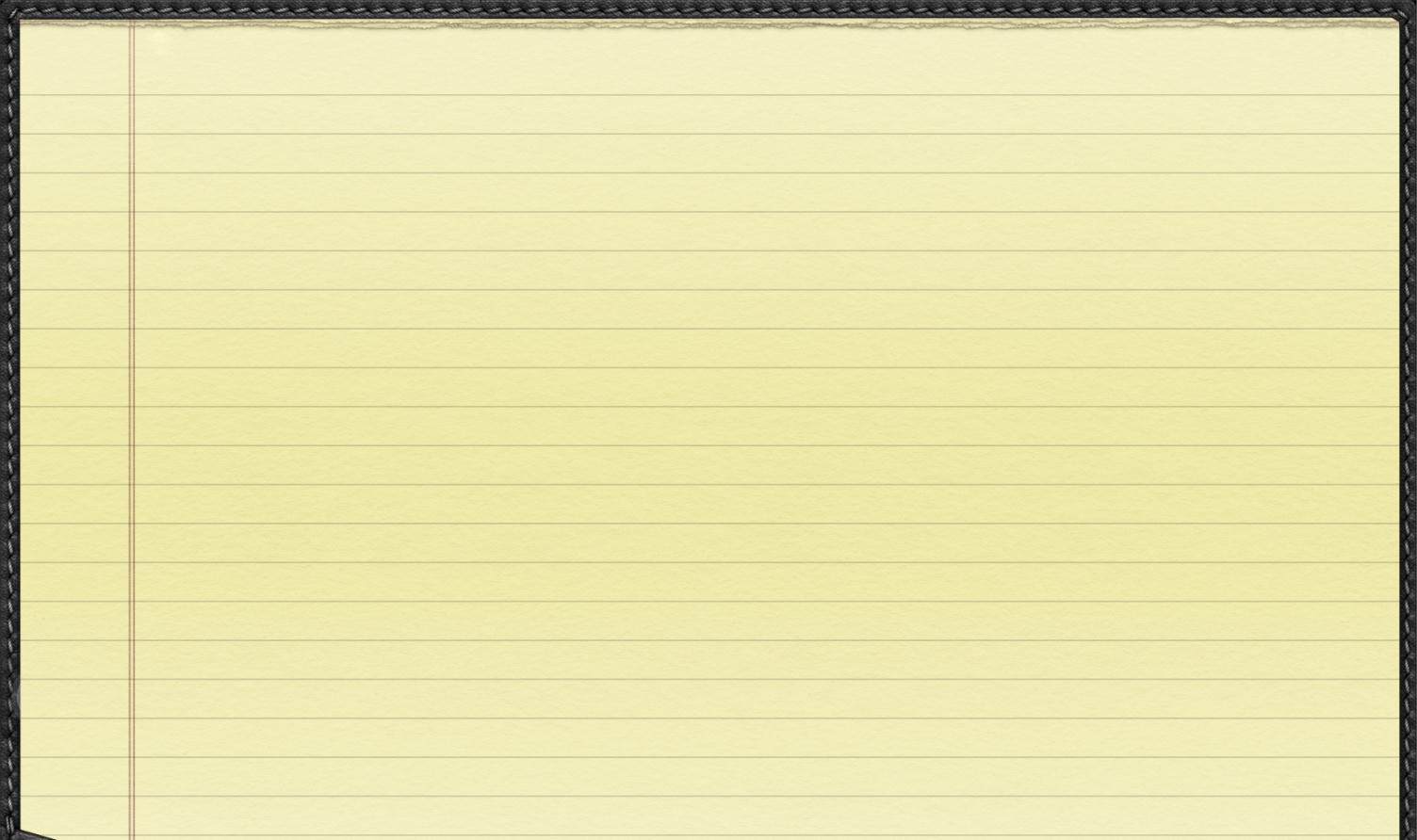 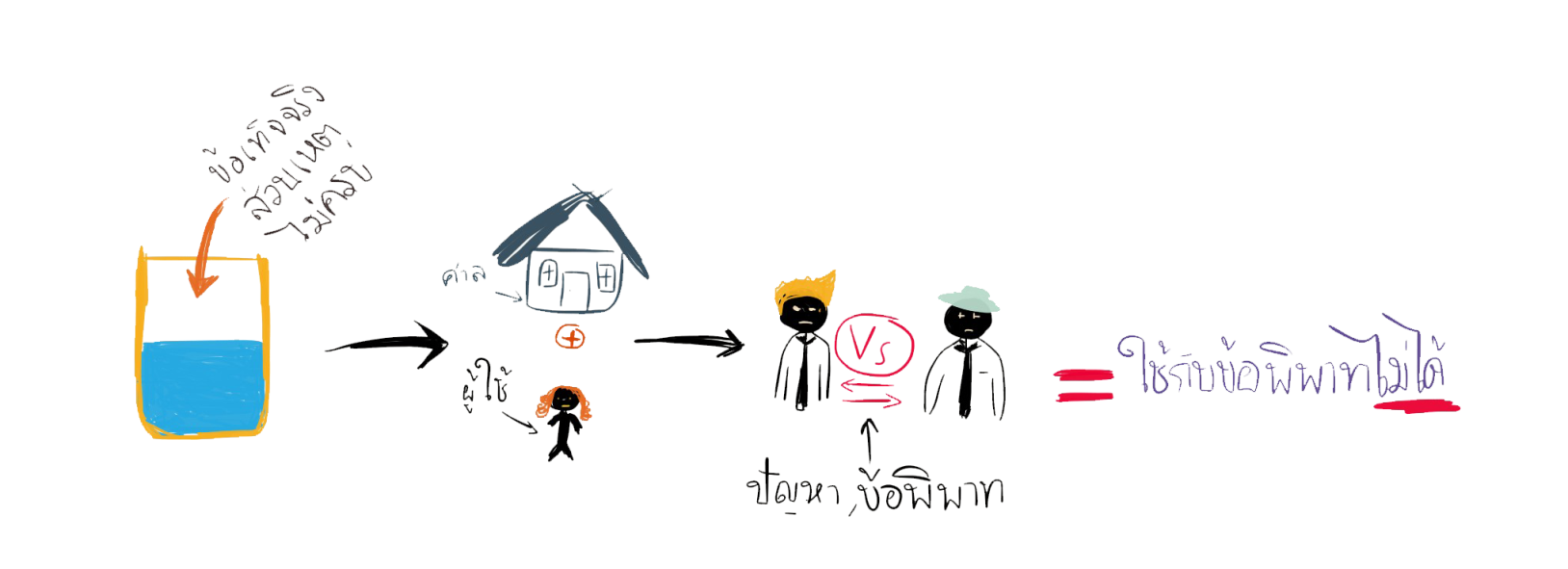 องค์ประกอบส่วนผล
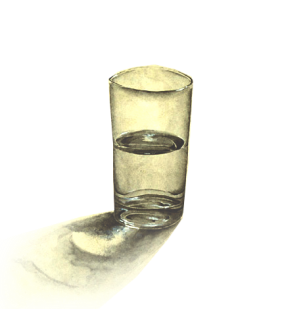 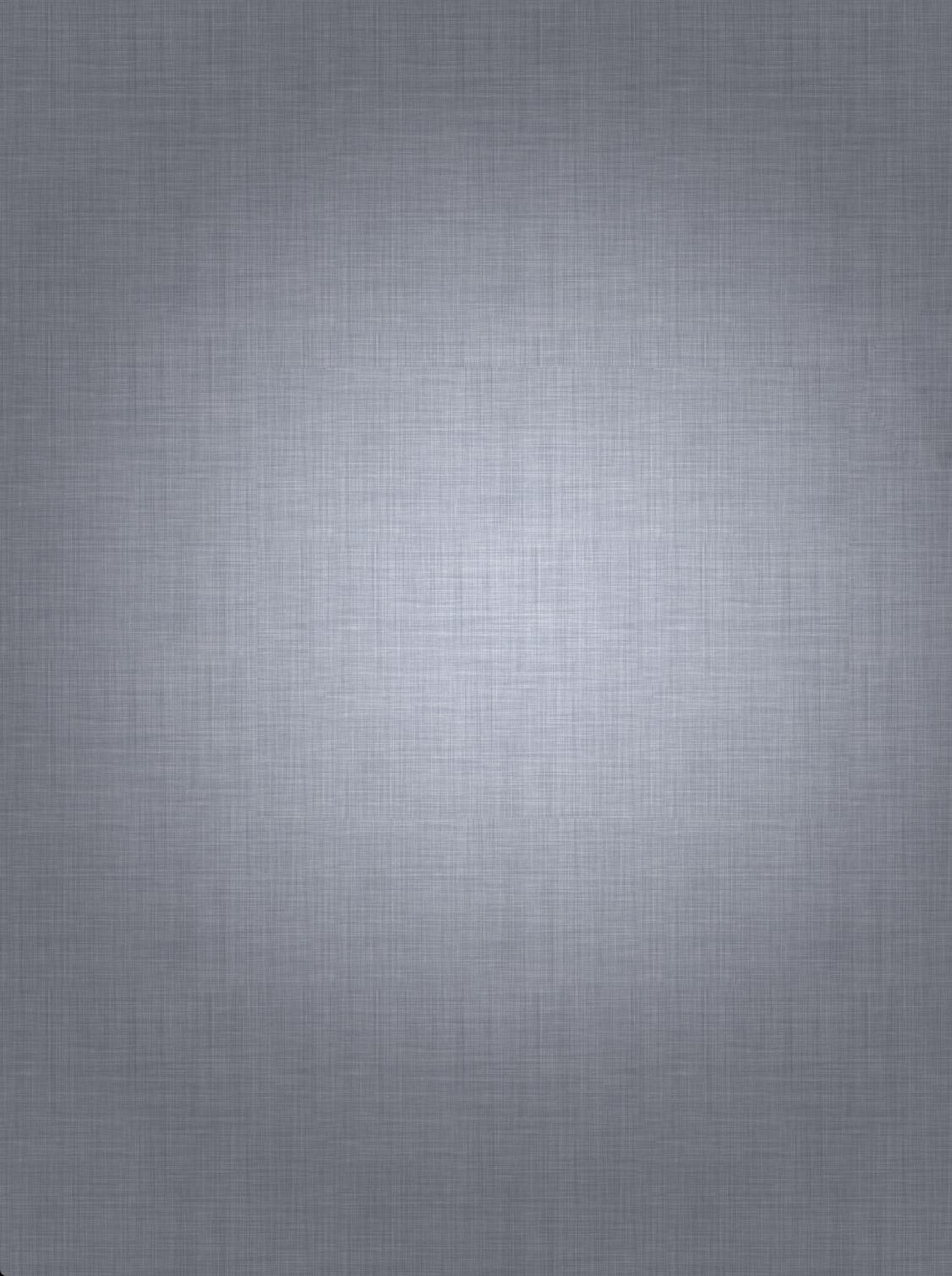 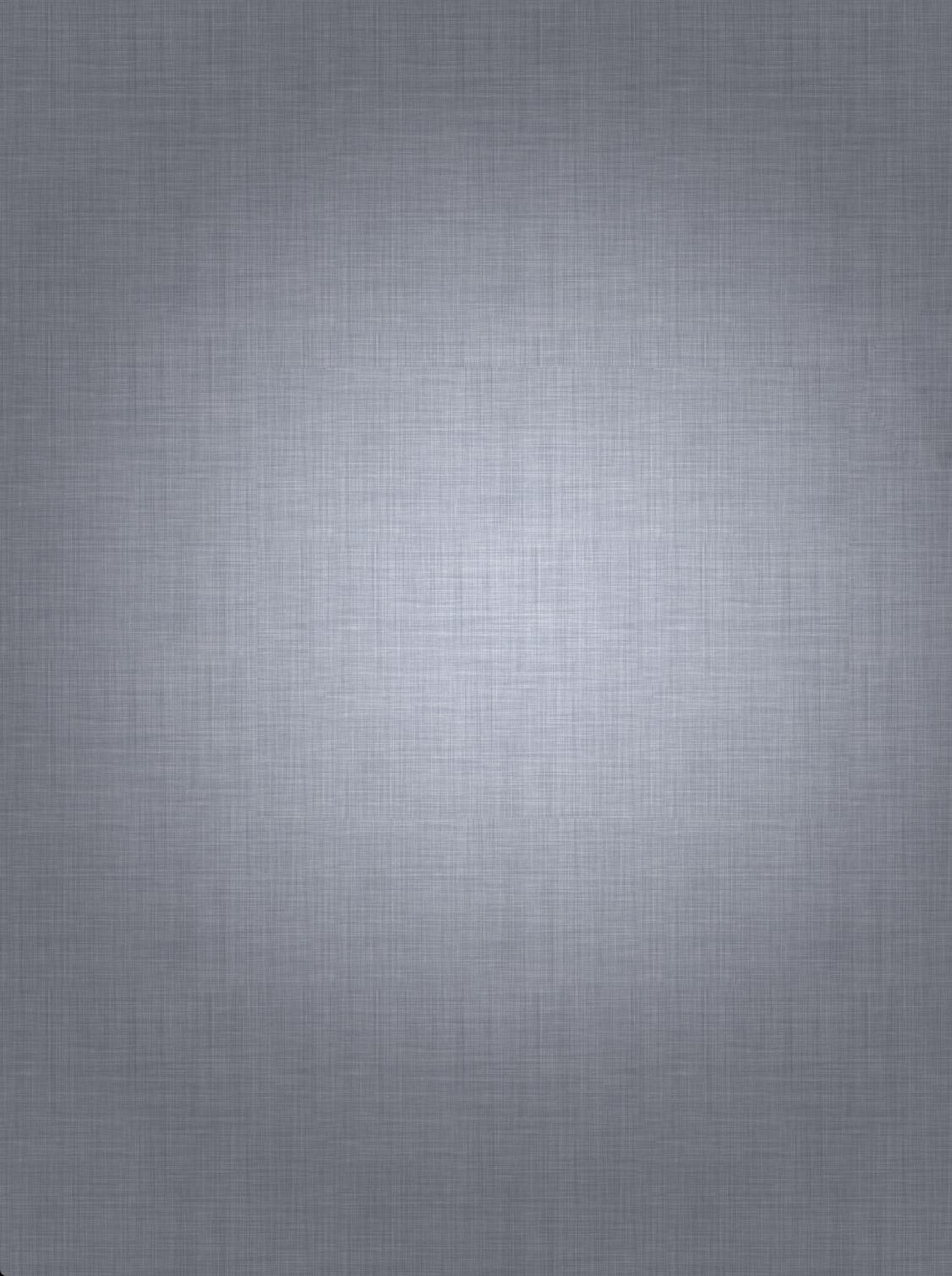 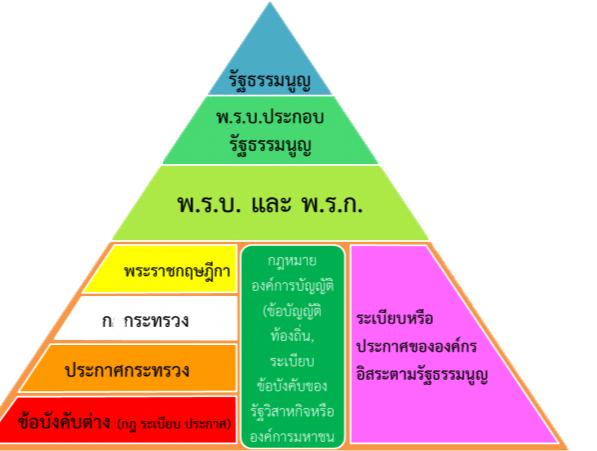 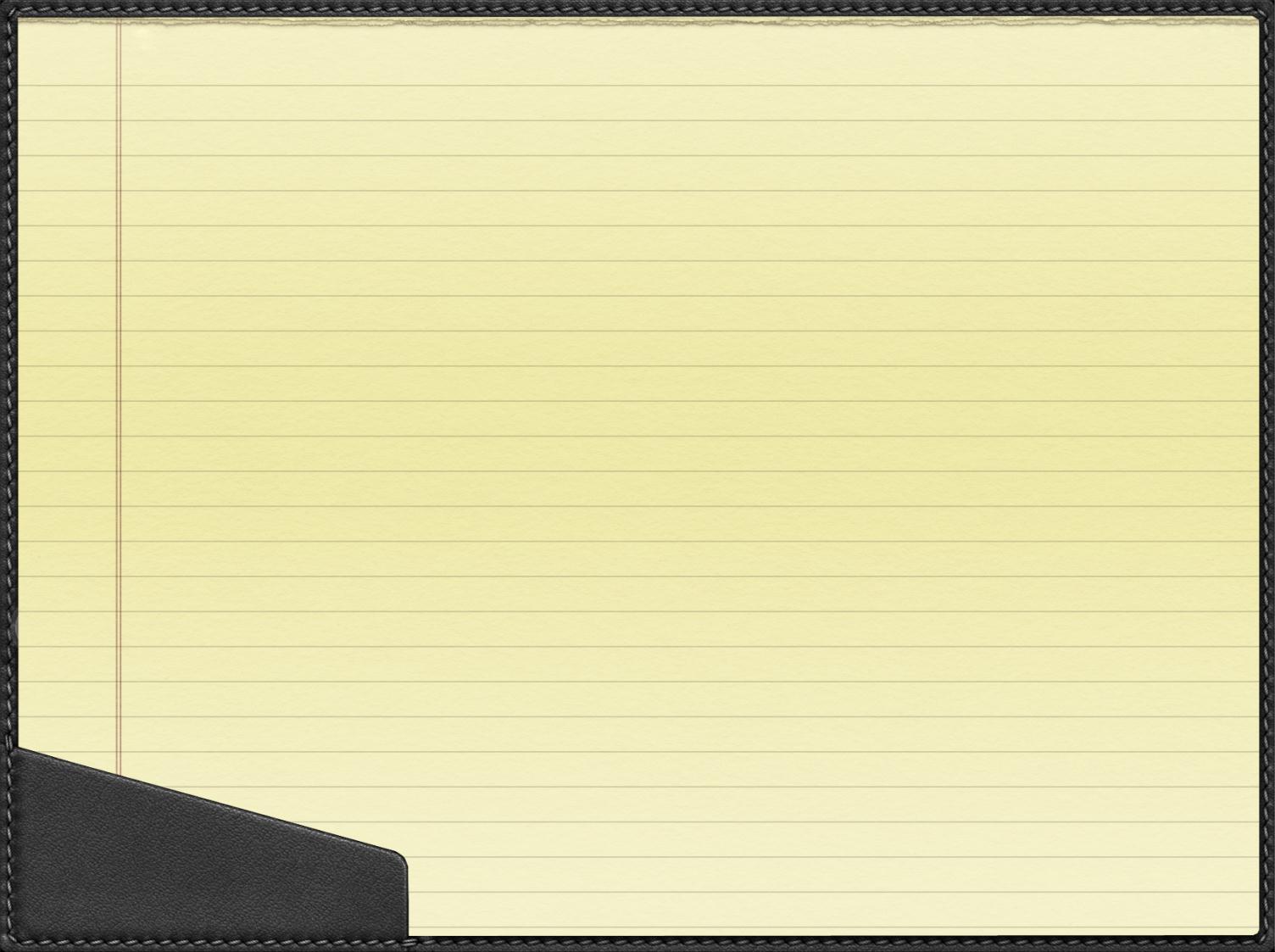 องค์ประกอบส่วนเหตุ
องค์ประกอบส่วนผล
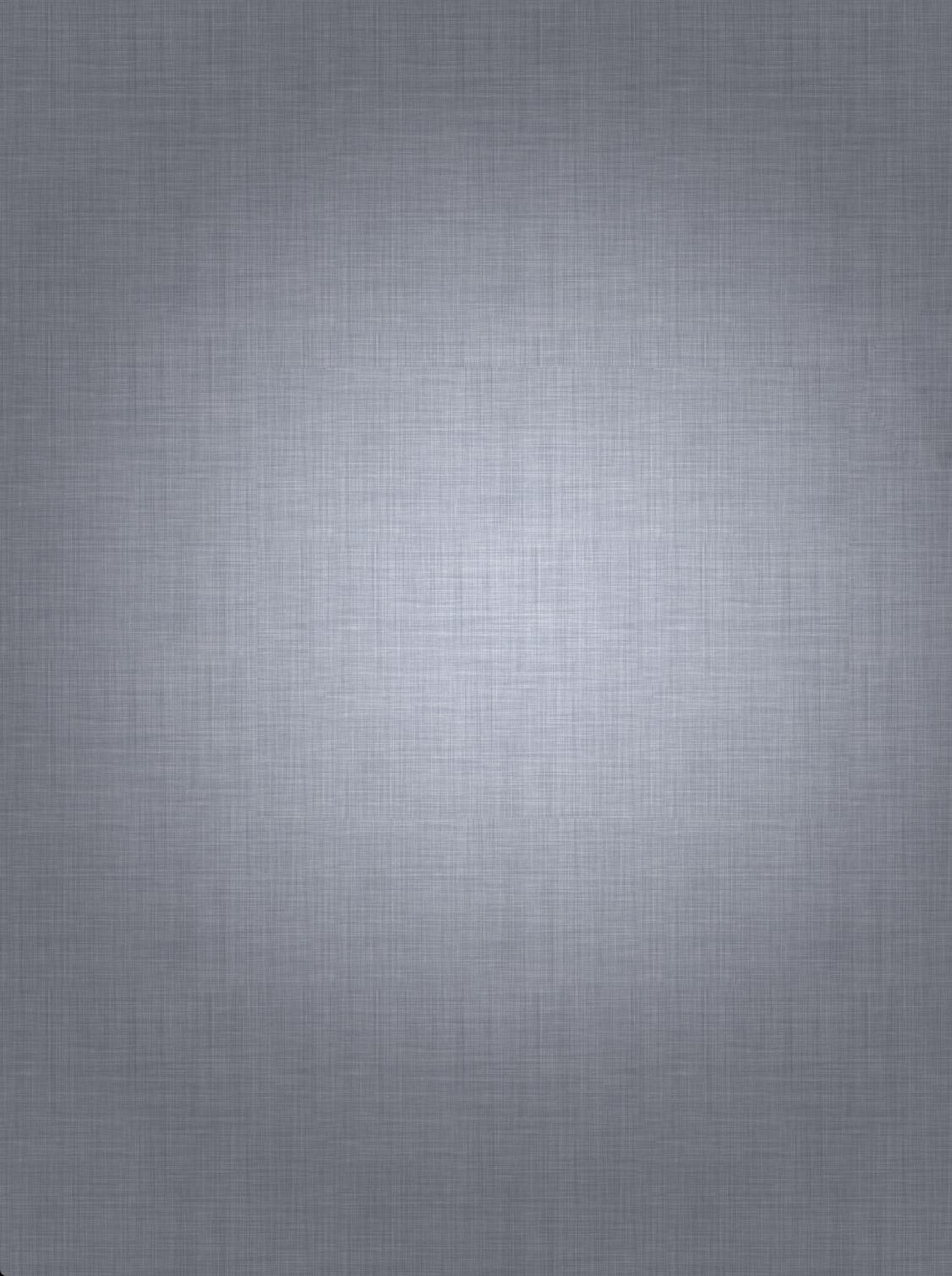 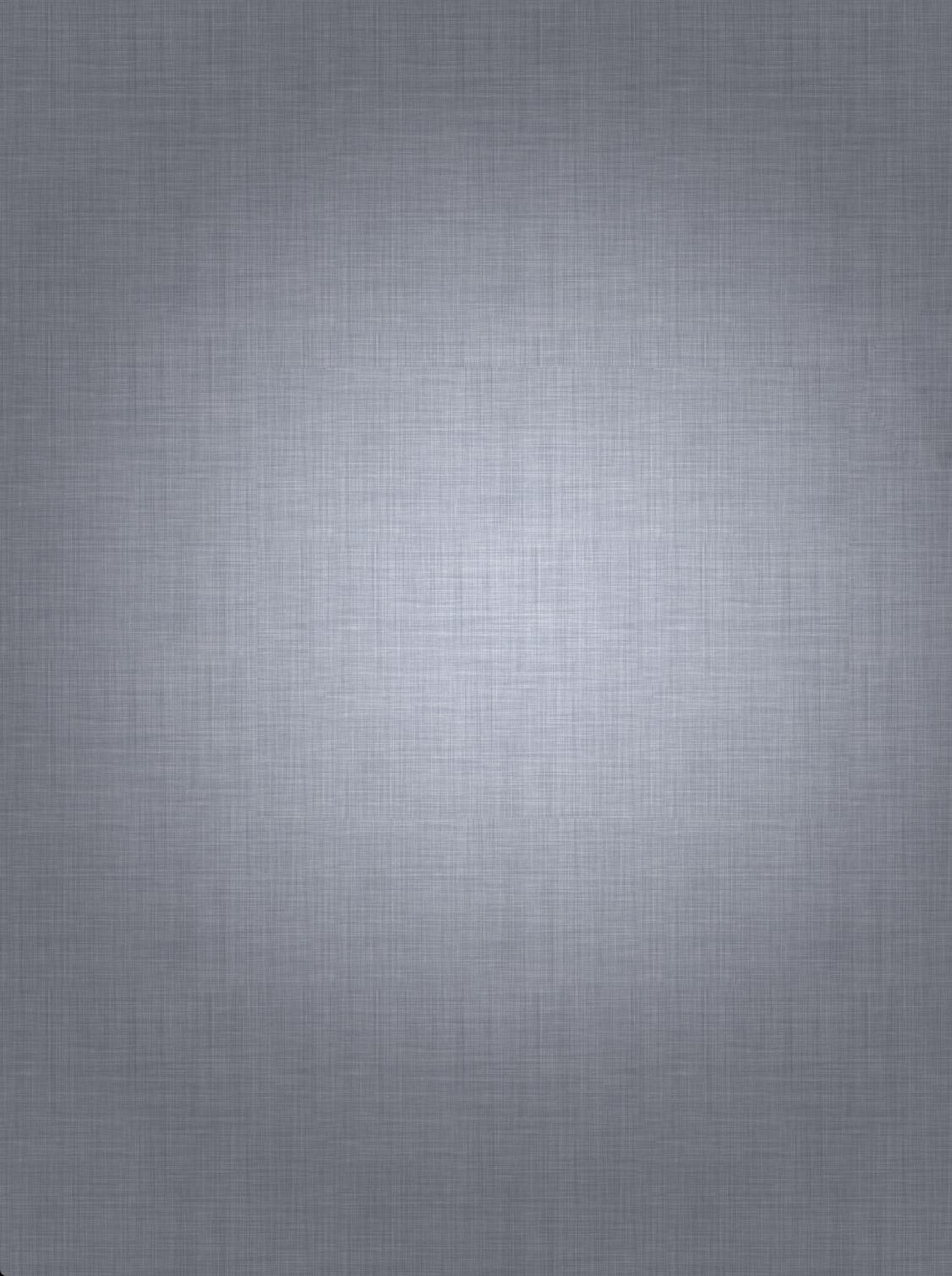 องค์ประกอบส่วนผล
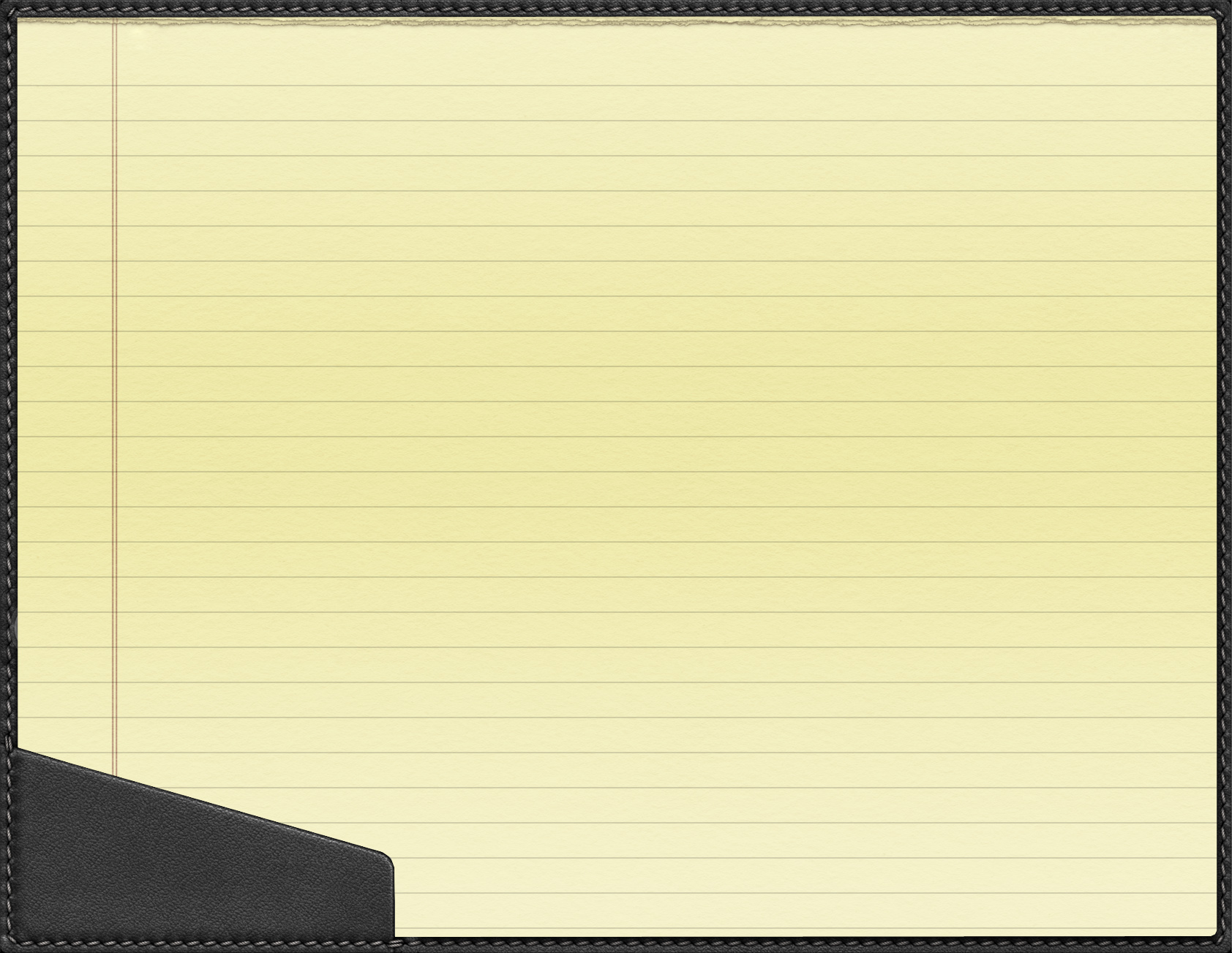 องค์ประกอบส่วนผล หมายถึง ส่วนที่กำหนดผลในทางกม. หากข้อพิพาทมีข้อเท็จจริงครบองค์ประกอบส่วนเหตุของบทบัญญัตินั้น ข้อพิพาทดังกล่าวก็จะมีผลทางกม.ตามที่บทบัญญัตินั้นกำหนดไว้
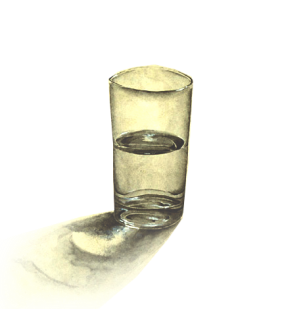 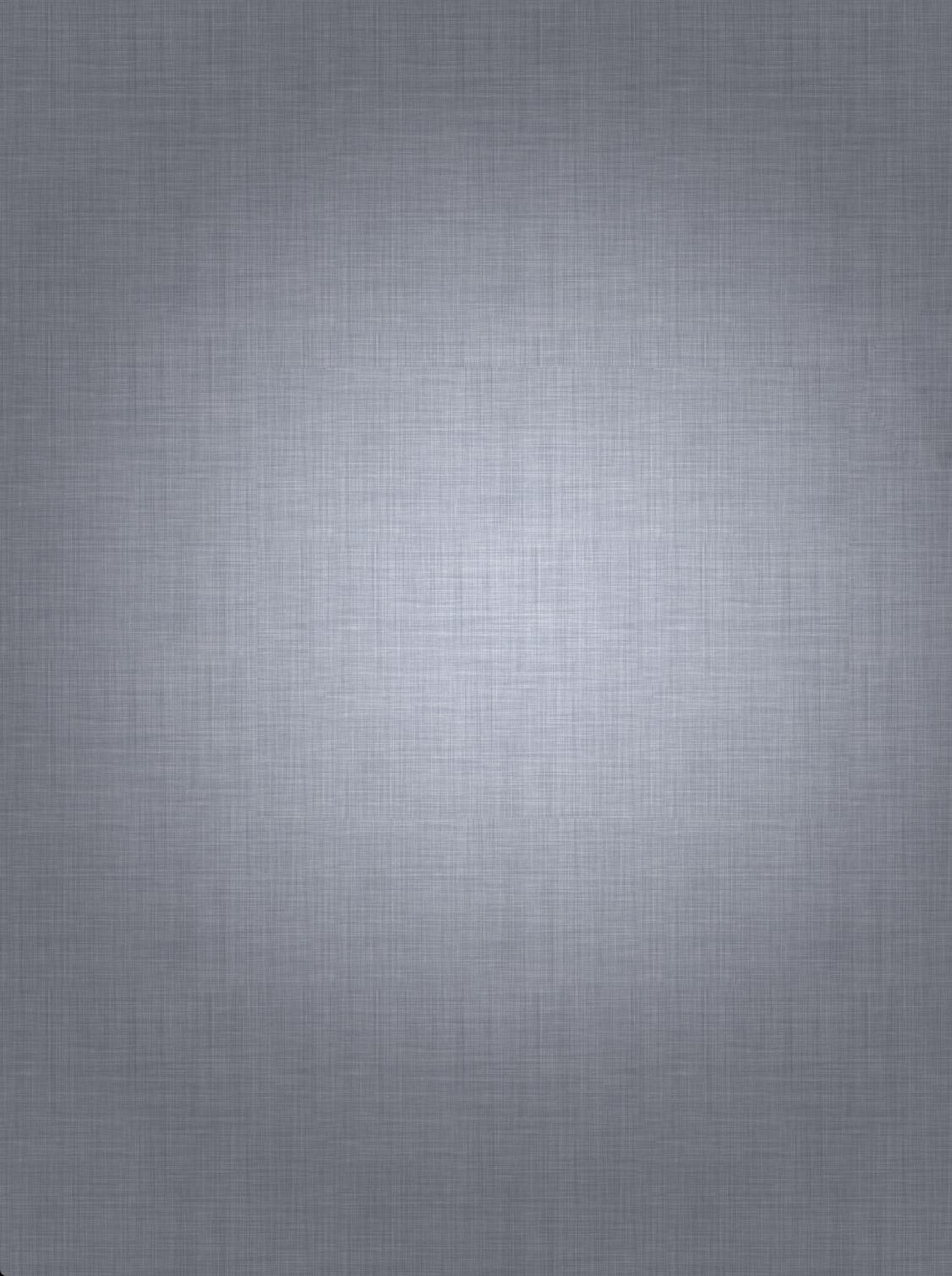 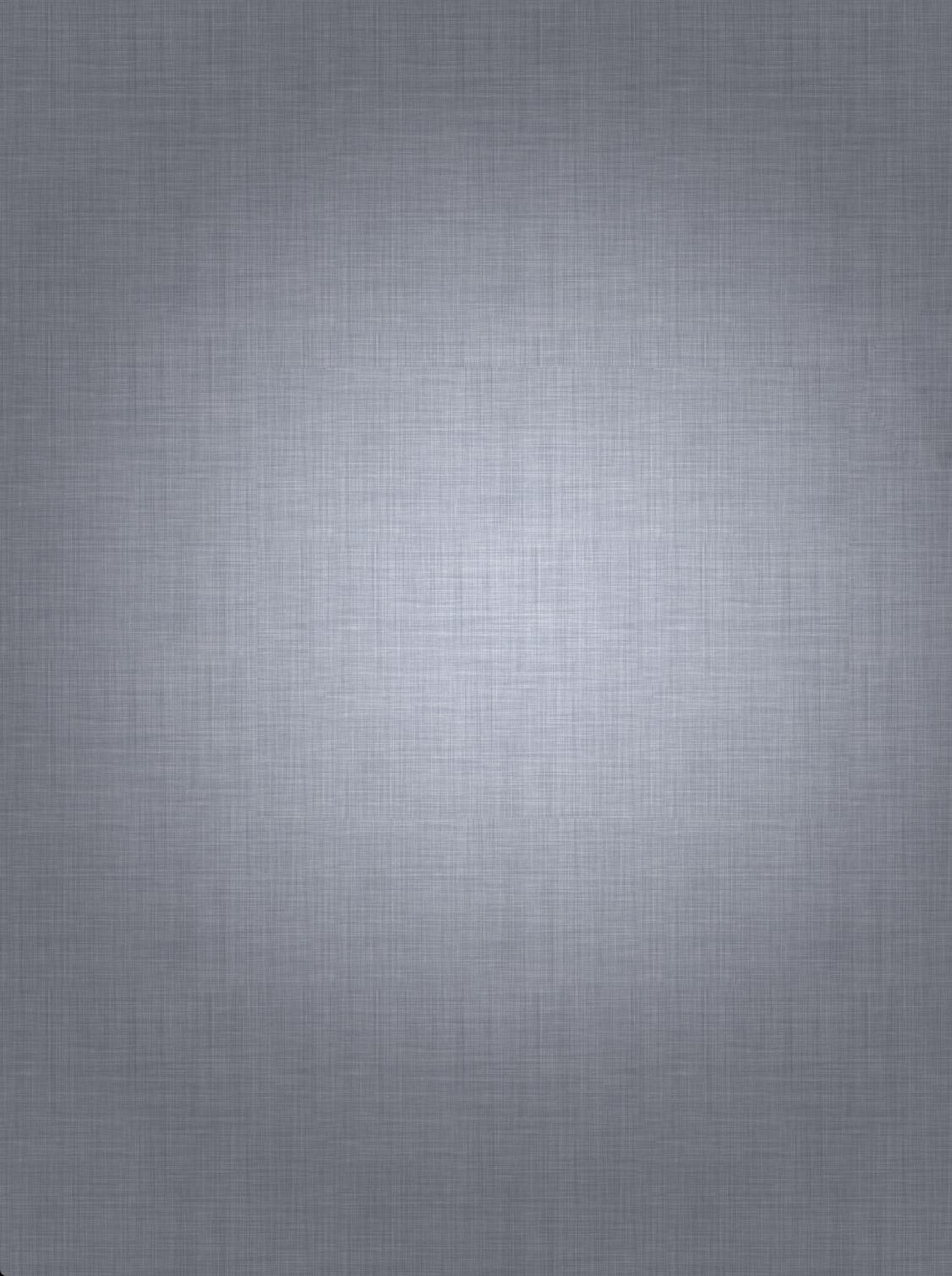 องค์ประกอบส่วนผล
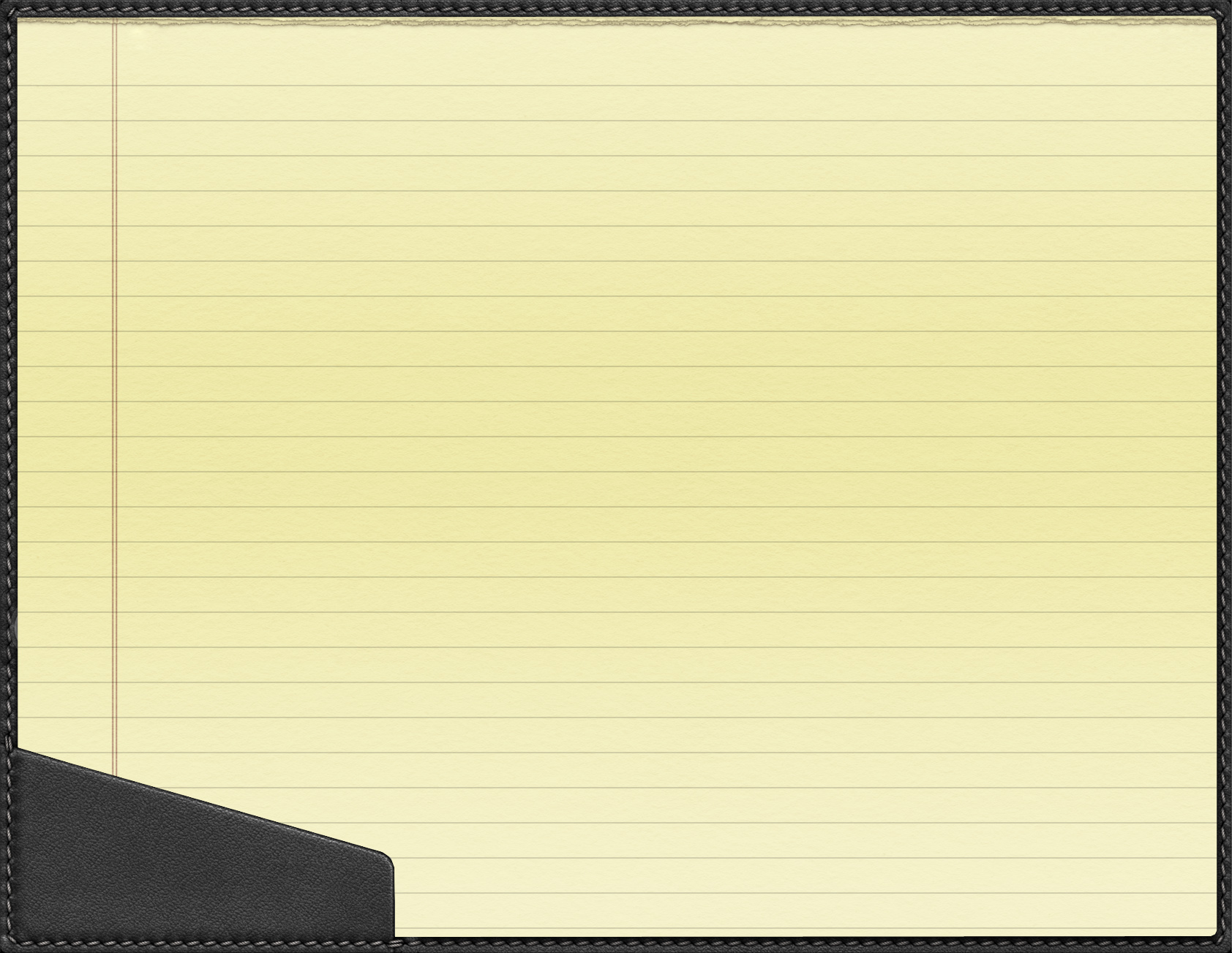 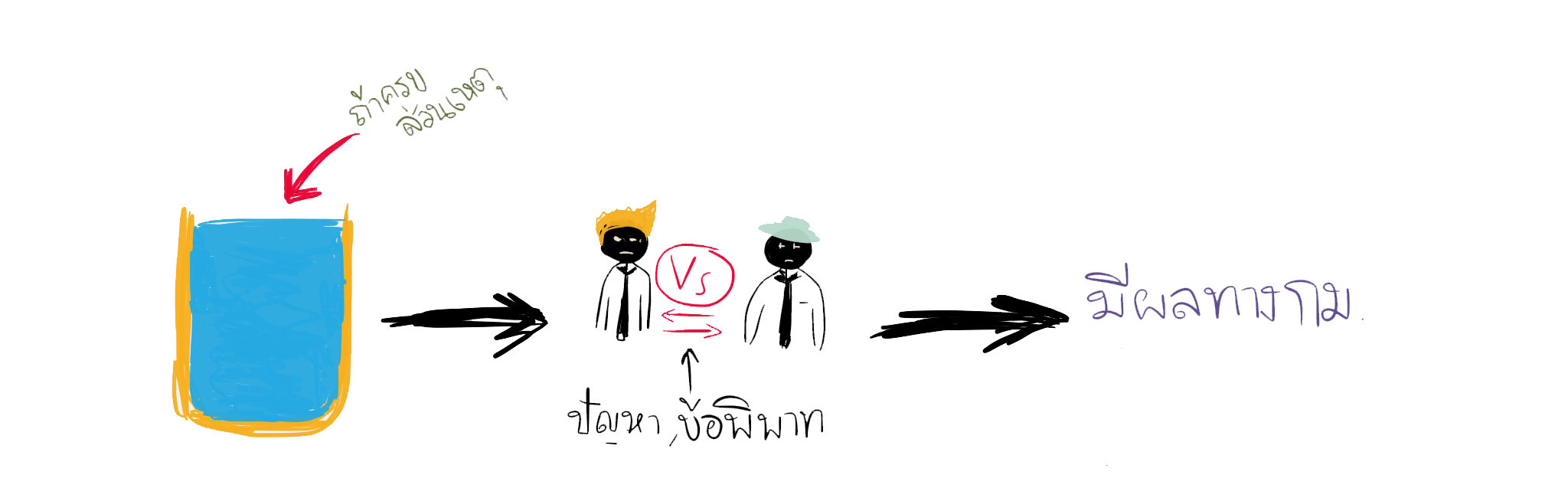 องค์ประกอบส่วนผล หมายถึง ส่วนที่กำหนดผลในทางกม. หากข้อพิพาทมีข้อเท็จจริงครบองค์ประกอบส่วนเหตุของบทบัญญัตินั้น ข้อพิพาทดังกล่าวก็จะมีผลทางกม.ตามที่บทบัญญัตินั้นกำหนดไว้
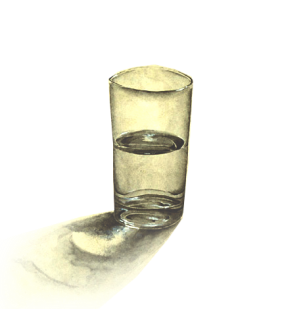 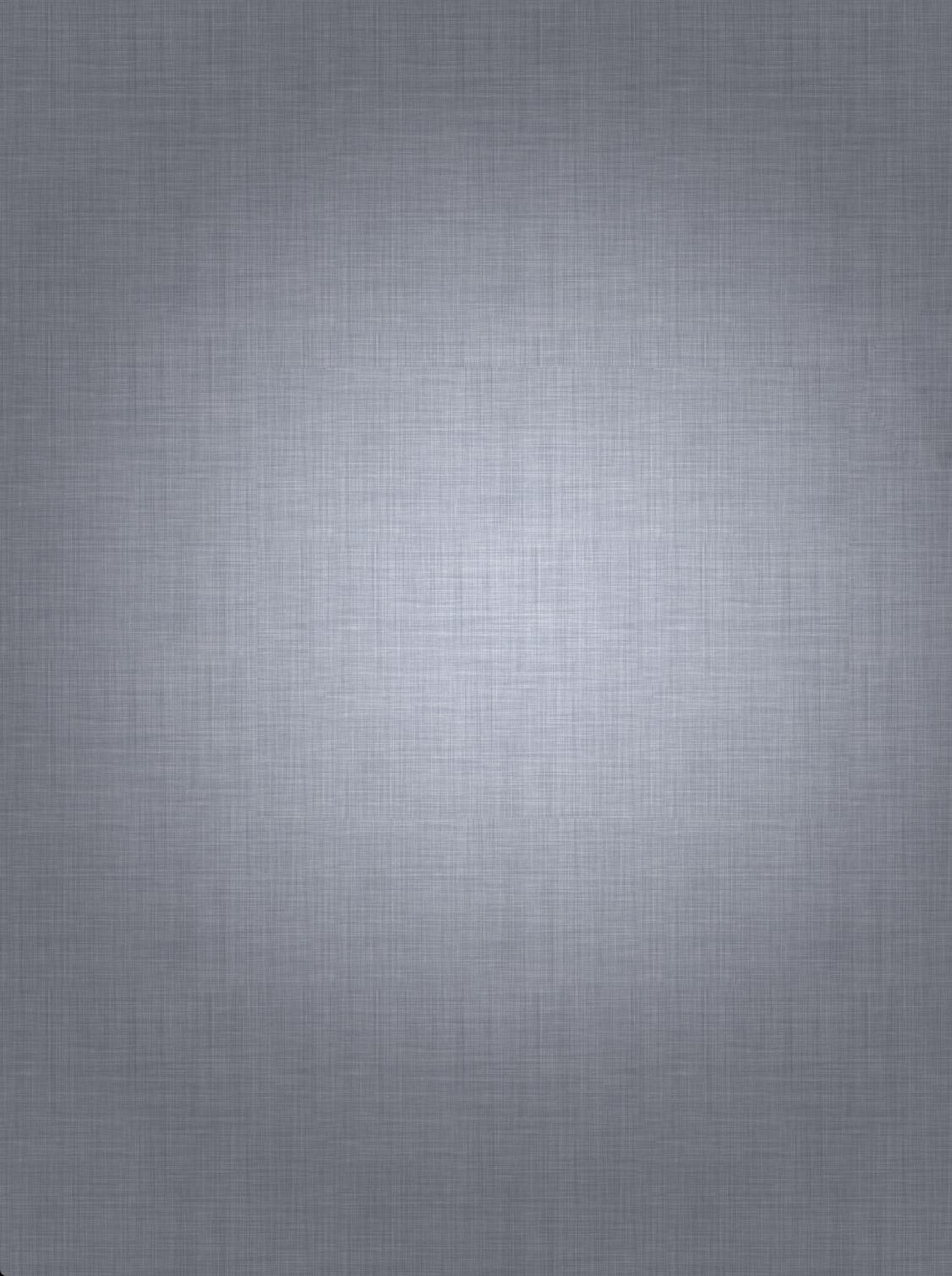 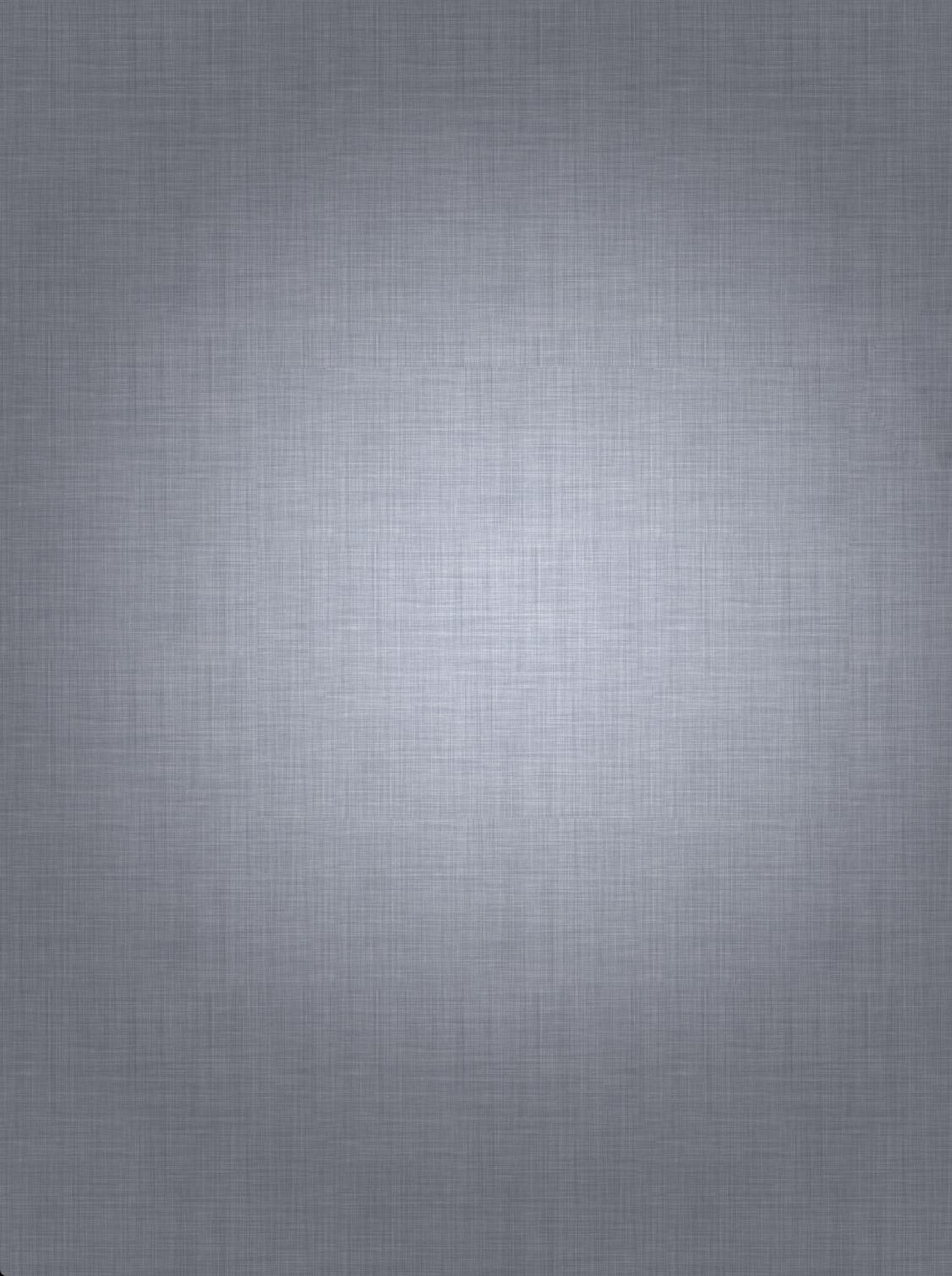 องค์ประกอบส่วนผล
Ex 1 ปพพ.ม.21 บัญญัติว่า ผู้เยาว์จะทำนิติกรรมใดๆ ต้องได้รับความยินยอมของผู้แทนโดยชอบธรรมก่อน การใดๆที่ผู้เยาว์ได้ทำลงปราศจากความยินยอมเช่นว่านั้นเป็นโมฆียะ
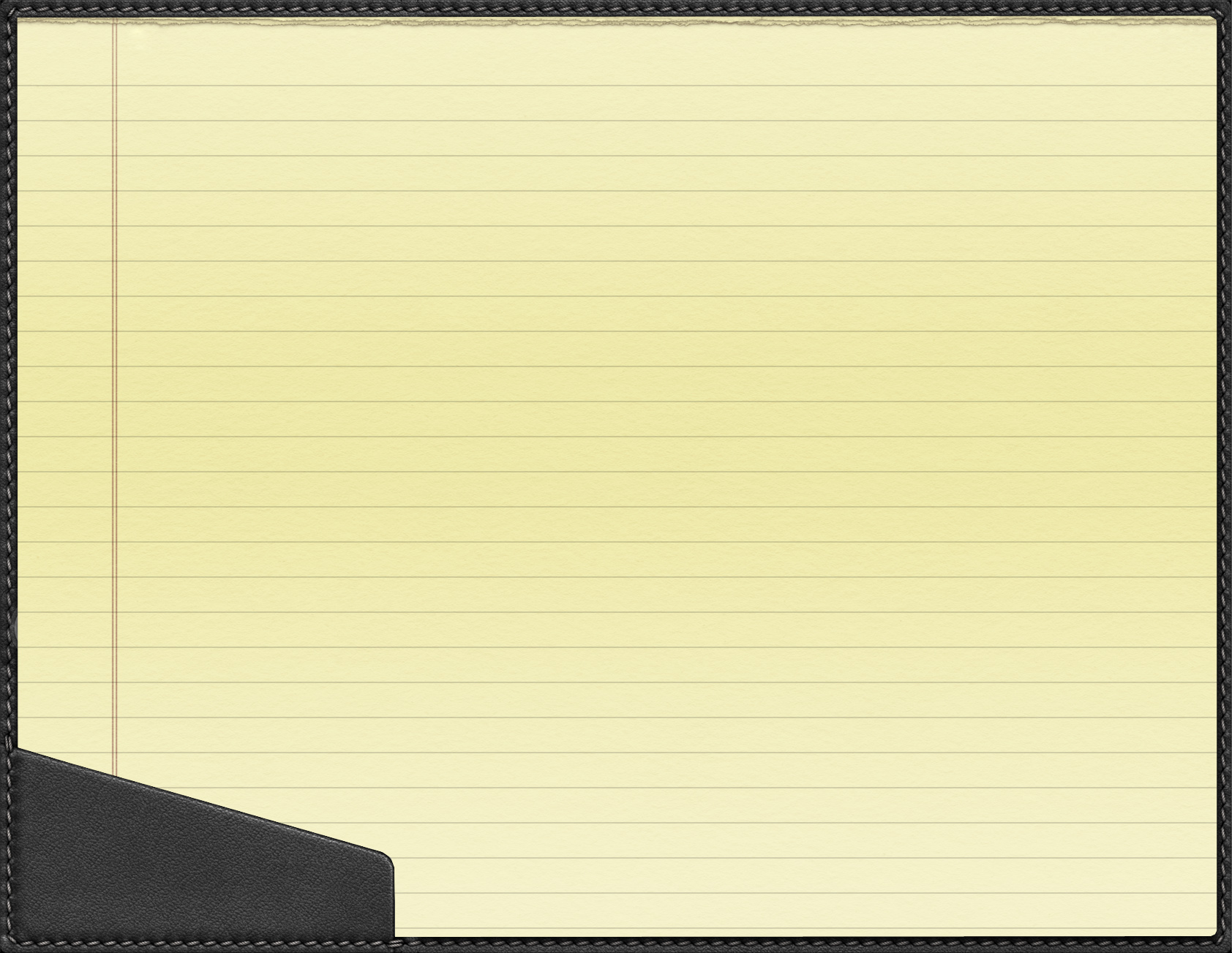 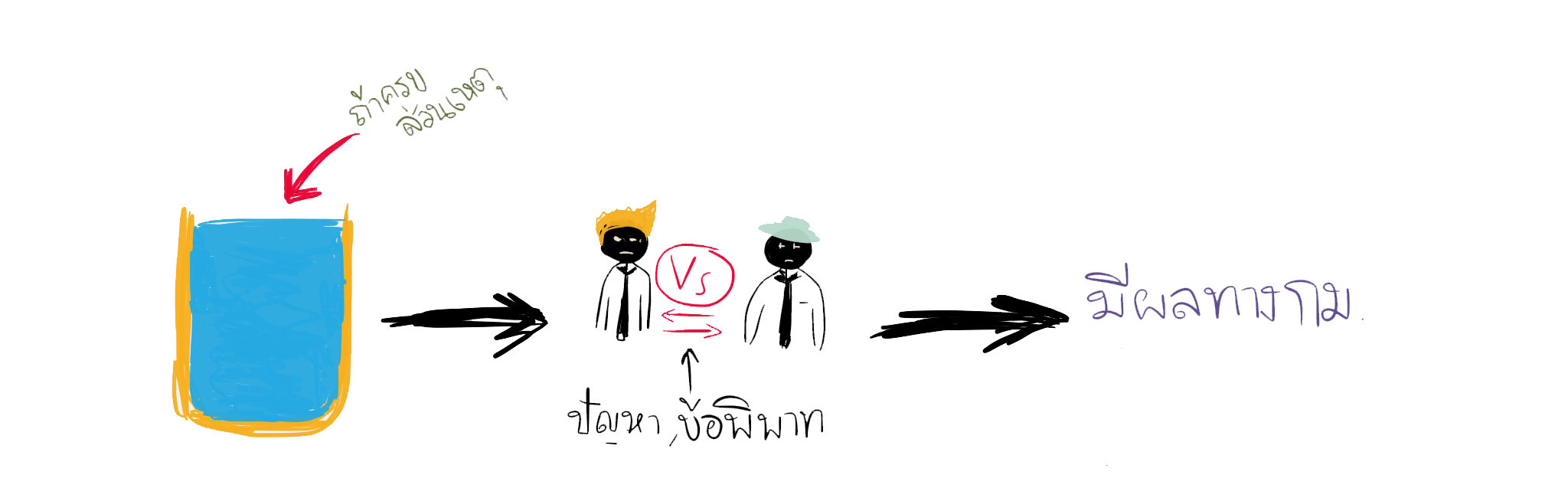 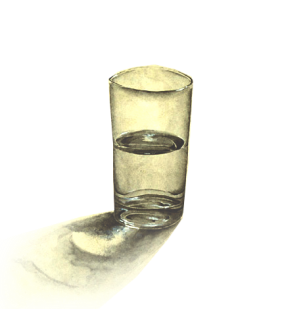 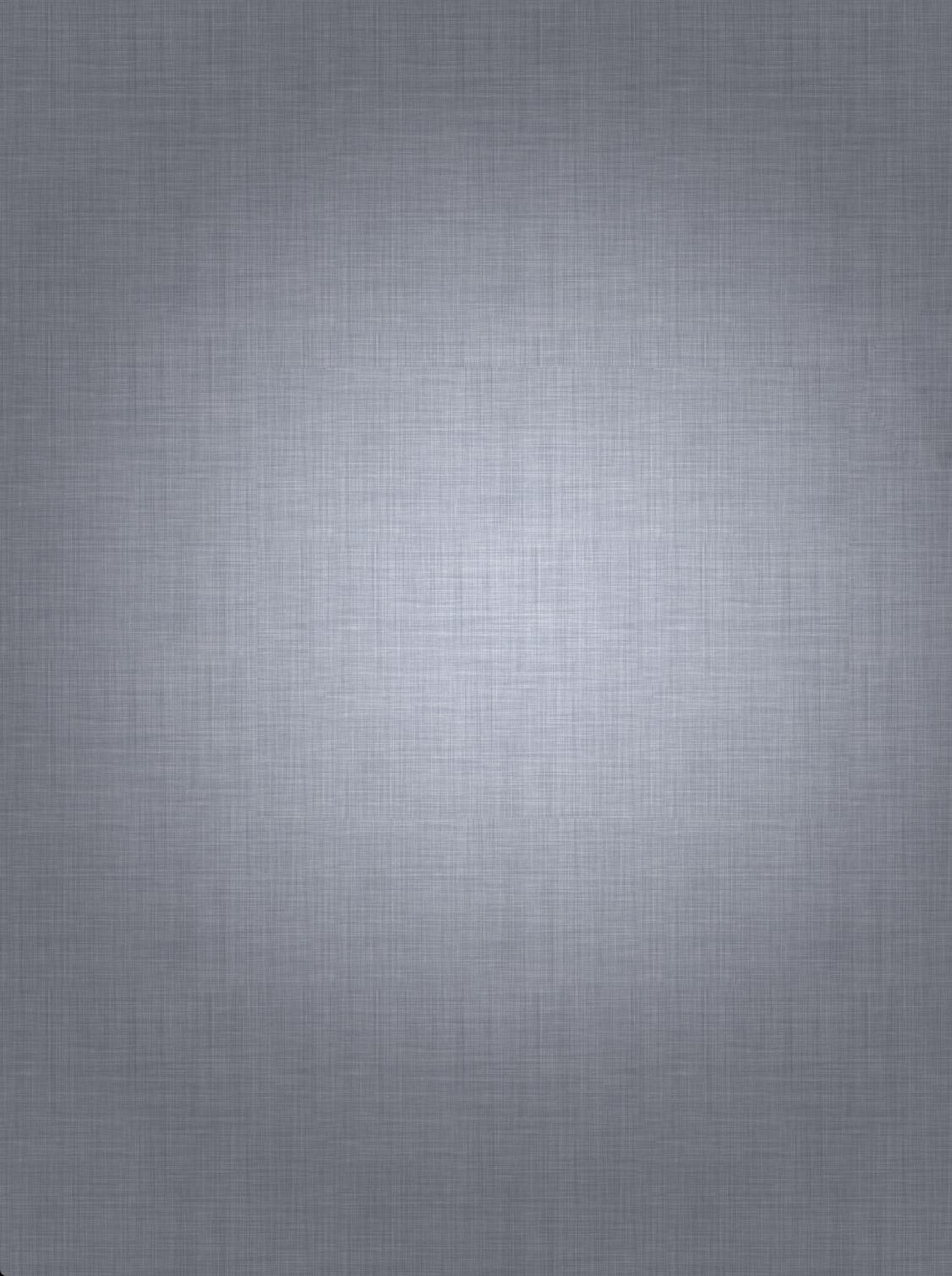 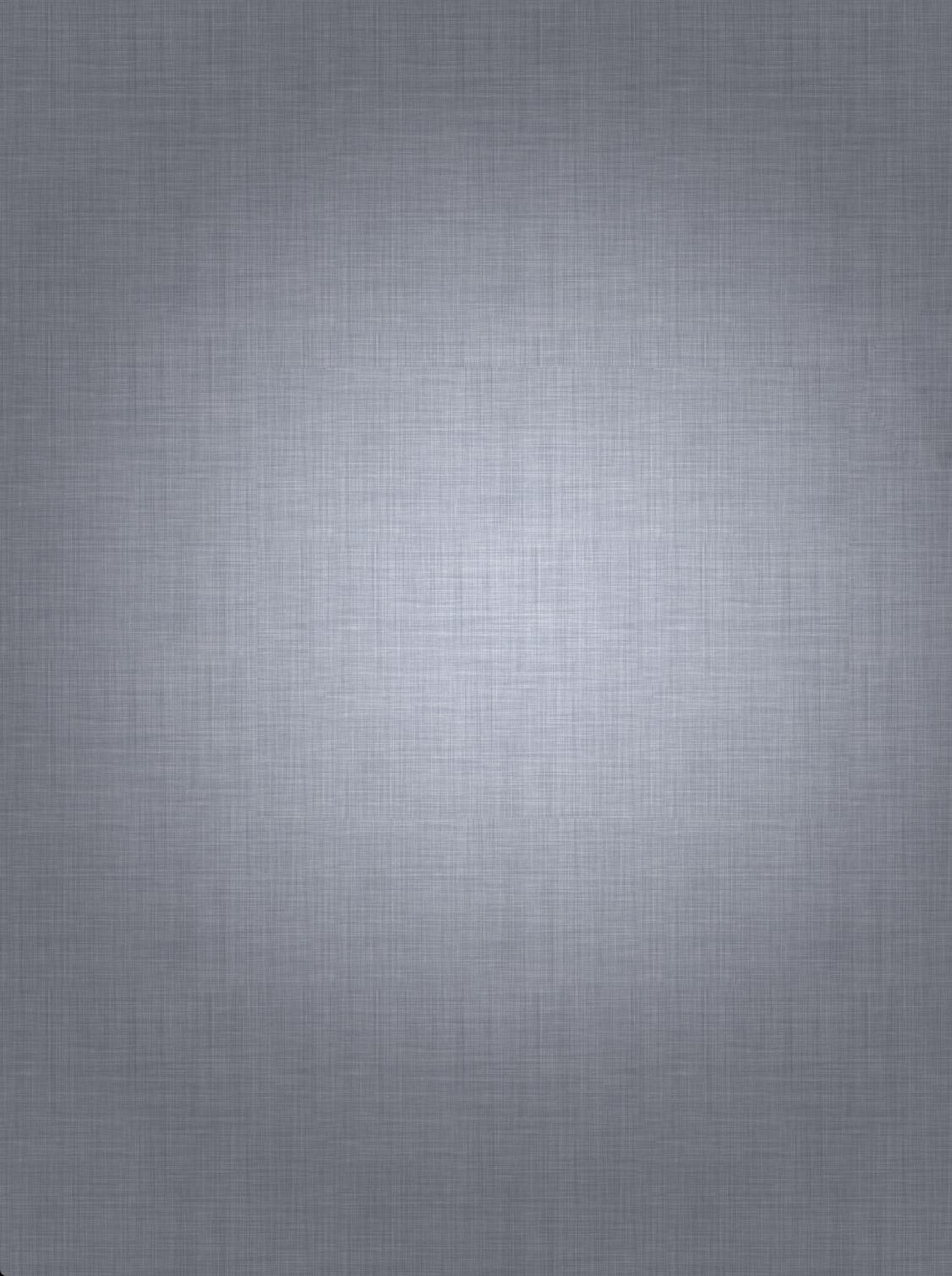 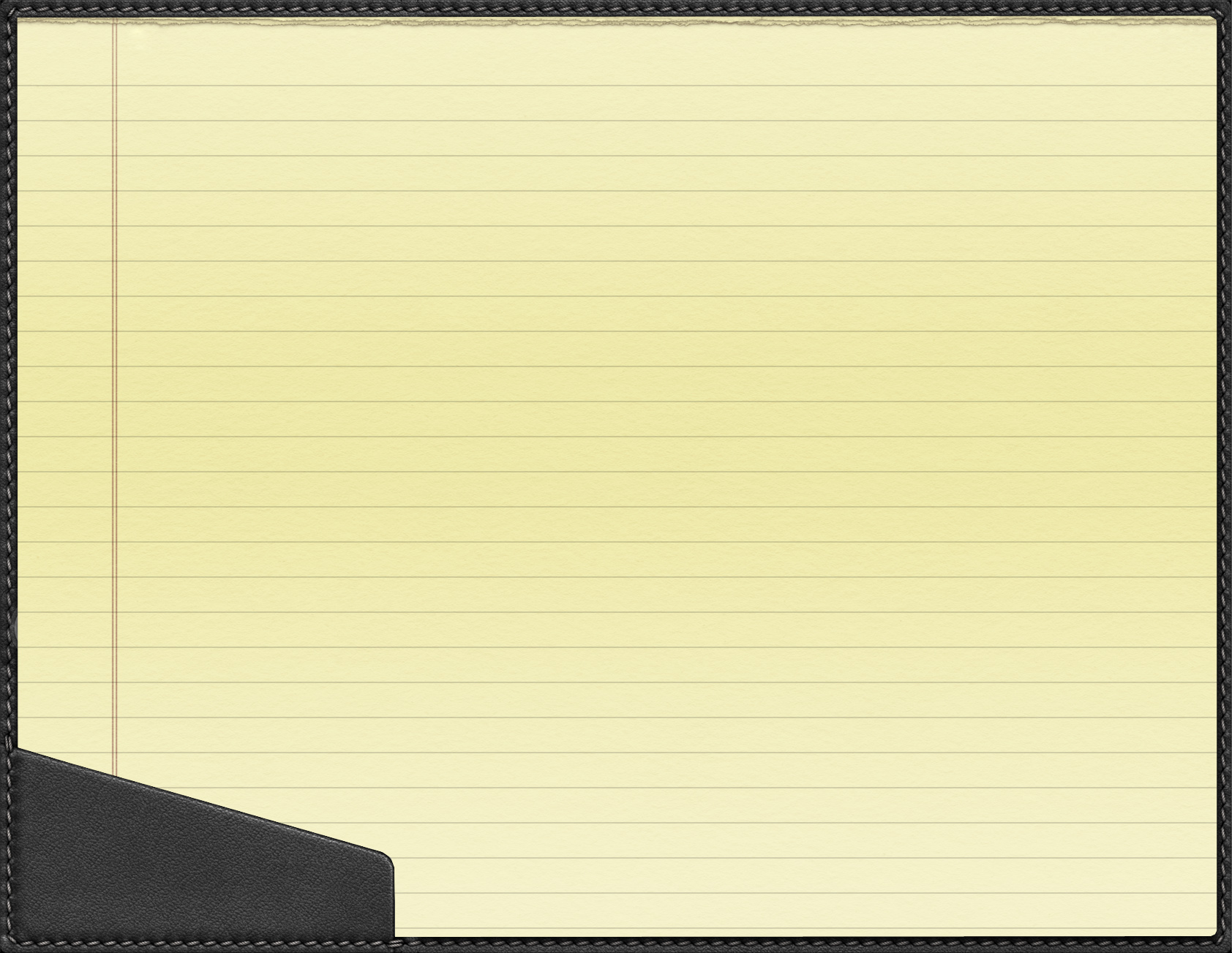 องค์ประกอบส่วนผล
Ex 2 ปอ.ม.295 บัญญัติว่า ผู้ใดทำร้ายผู้อื่นจนเป็นเหตุให้เกิดอันตรายแก่กายหรือจิตใจของผู้อื่นนั้น ผู้นั้นกระทำความผิดฐานทำร้ายร่างกาย ต้องระวางโทษจำคุกไม่เกิน 2 ปี หรือ ปรับไม่เกิน 4,000 บาท หรือ ทั้งจำทั้งปรับ
Ex 1 ปพพ.ม.21 บัญญัติว่า ผู้เยาว์จะทำนิติกรรมใดๆ ต้องได้รับความยินยอมของผู้แทนโดยชอบธรรมก่อน การใดๆที่ผู้เยาว์ได้ทำลงปราศจากความยินยอมเช่นว่านั้นเป็นโมฆียะ
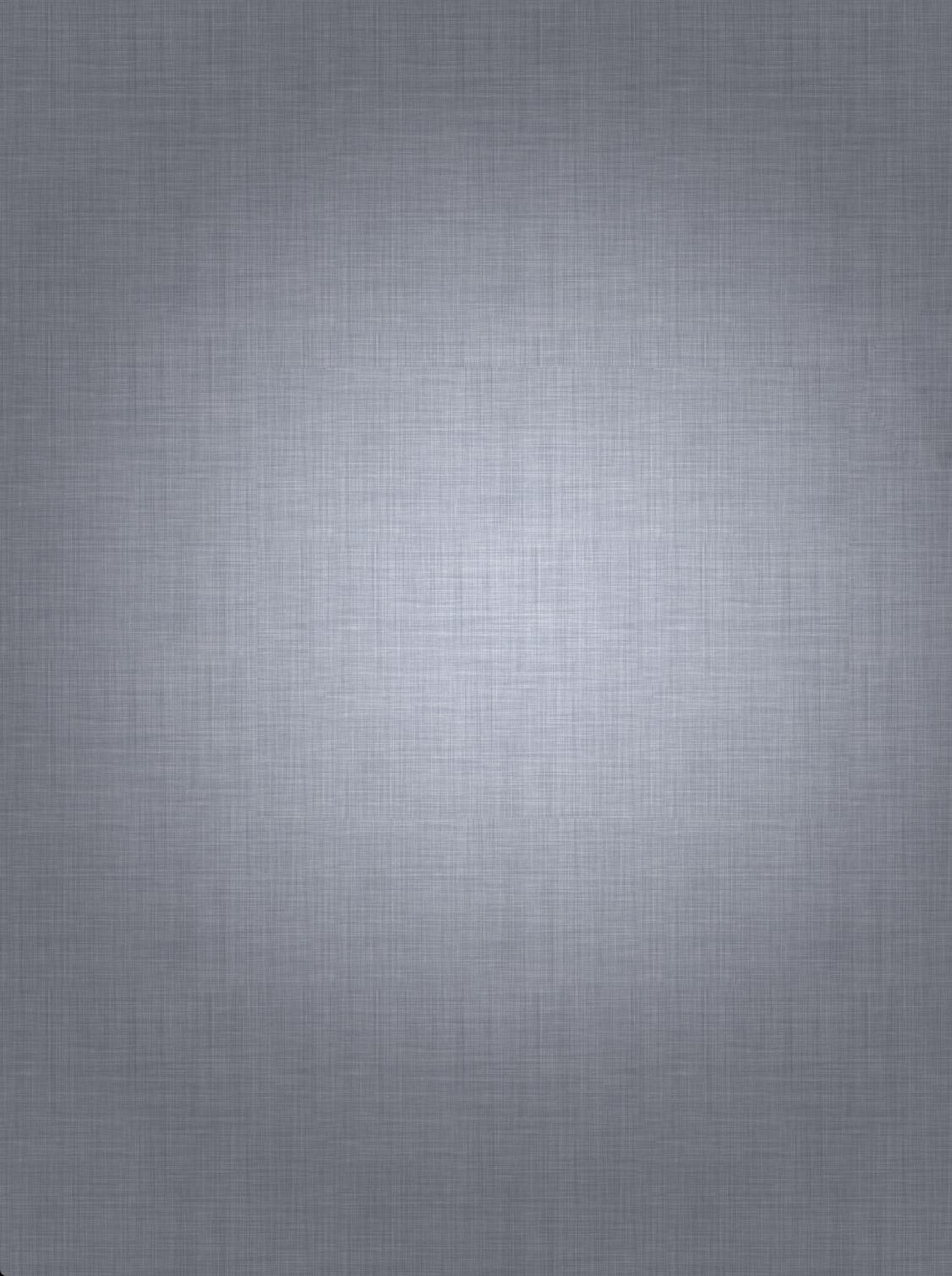 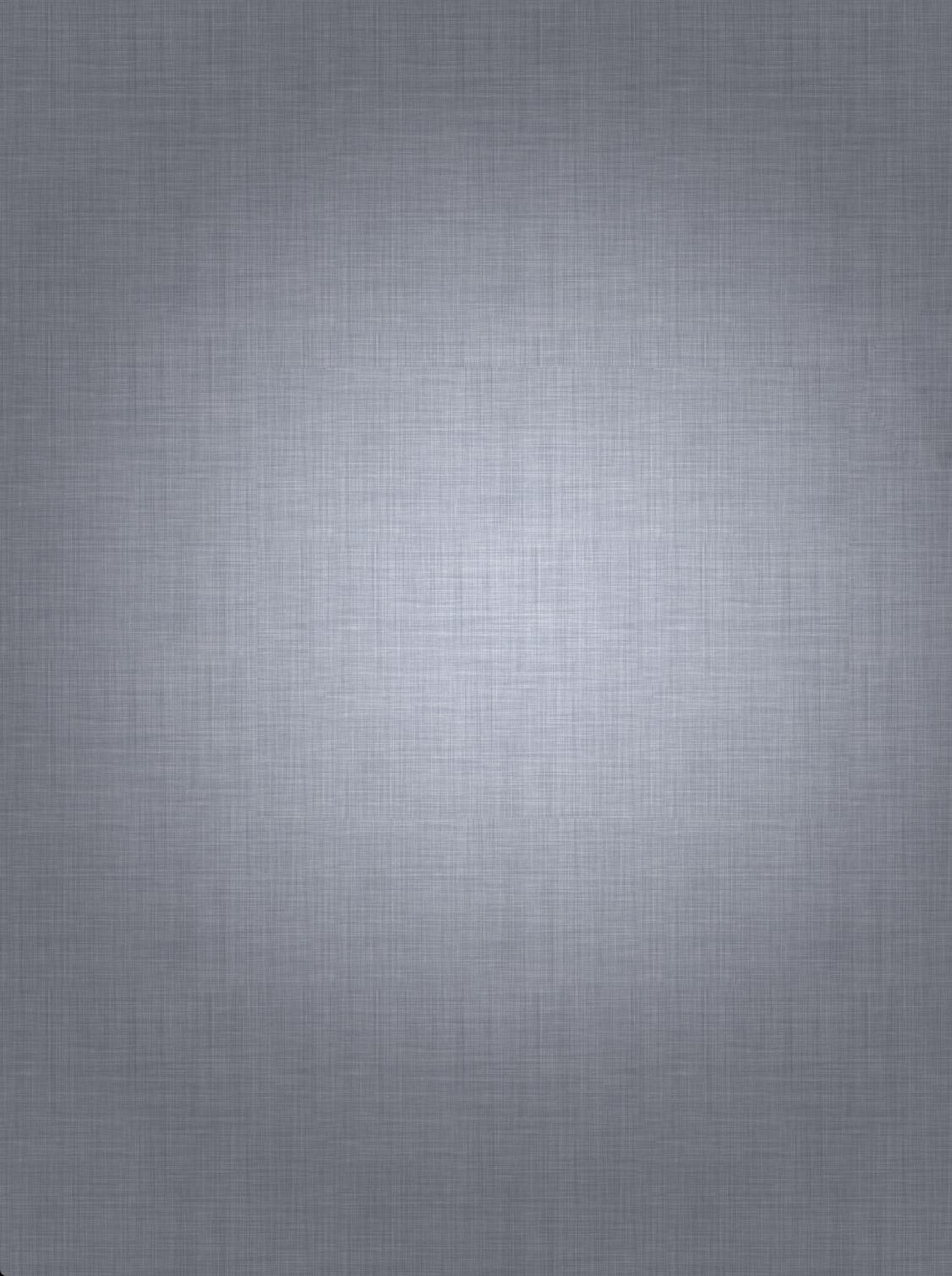 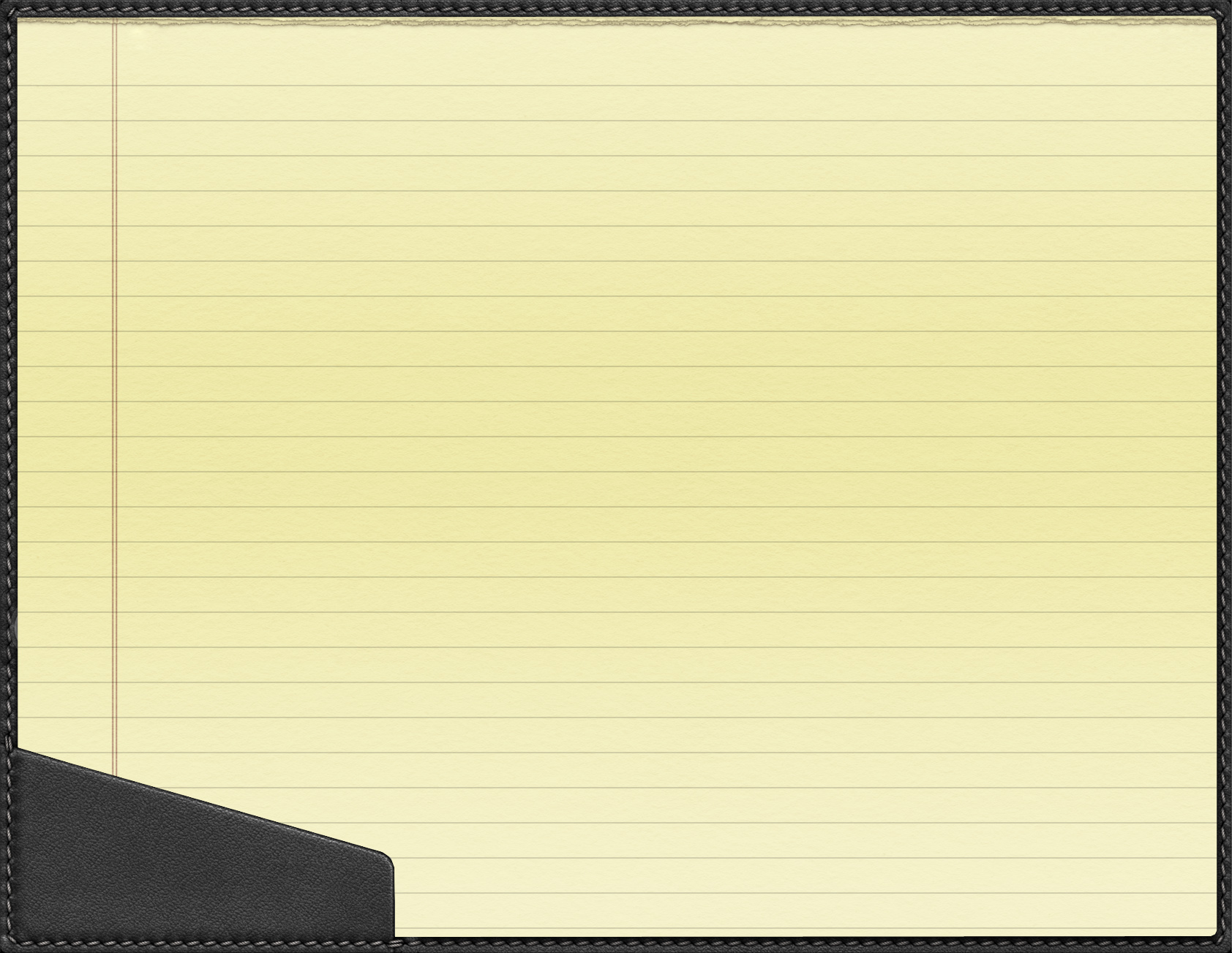 องค์ประกอบส่วนผล
Ex 2 ปอ.ม.295 บัญญัติว่า ผู้ใดทำร้ายผู้อื่นจนเป็นเหตุให้เกิดอันตรายแก่กายหรือจิตใจของผู้อื่นนั้น ผู้นั้นกระทำความผิดฐานทำร้ายร่างกาย ต้องระวางโทษจำคุกไม่เกิน 2 ปี หรือ ปรับไม่เกิน 4,000 บาท หรือ ทั้งจำทั้งปรับ
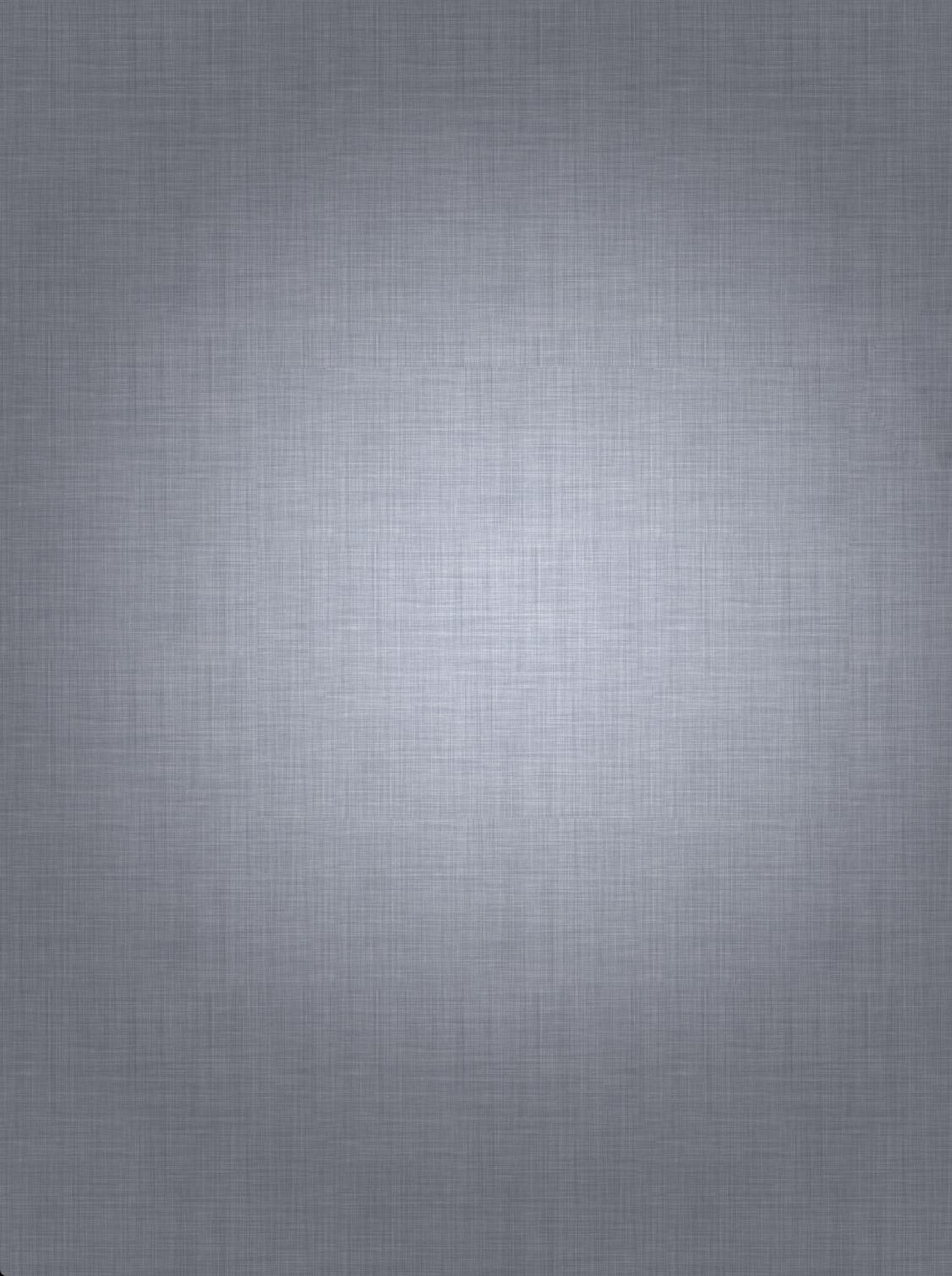 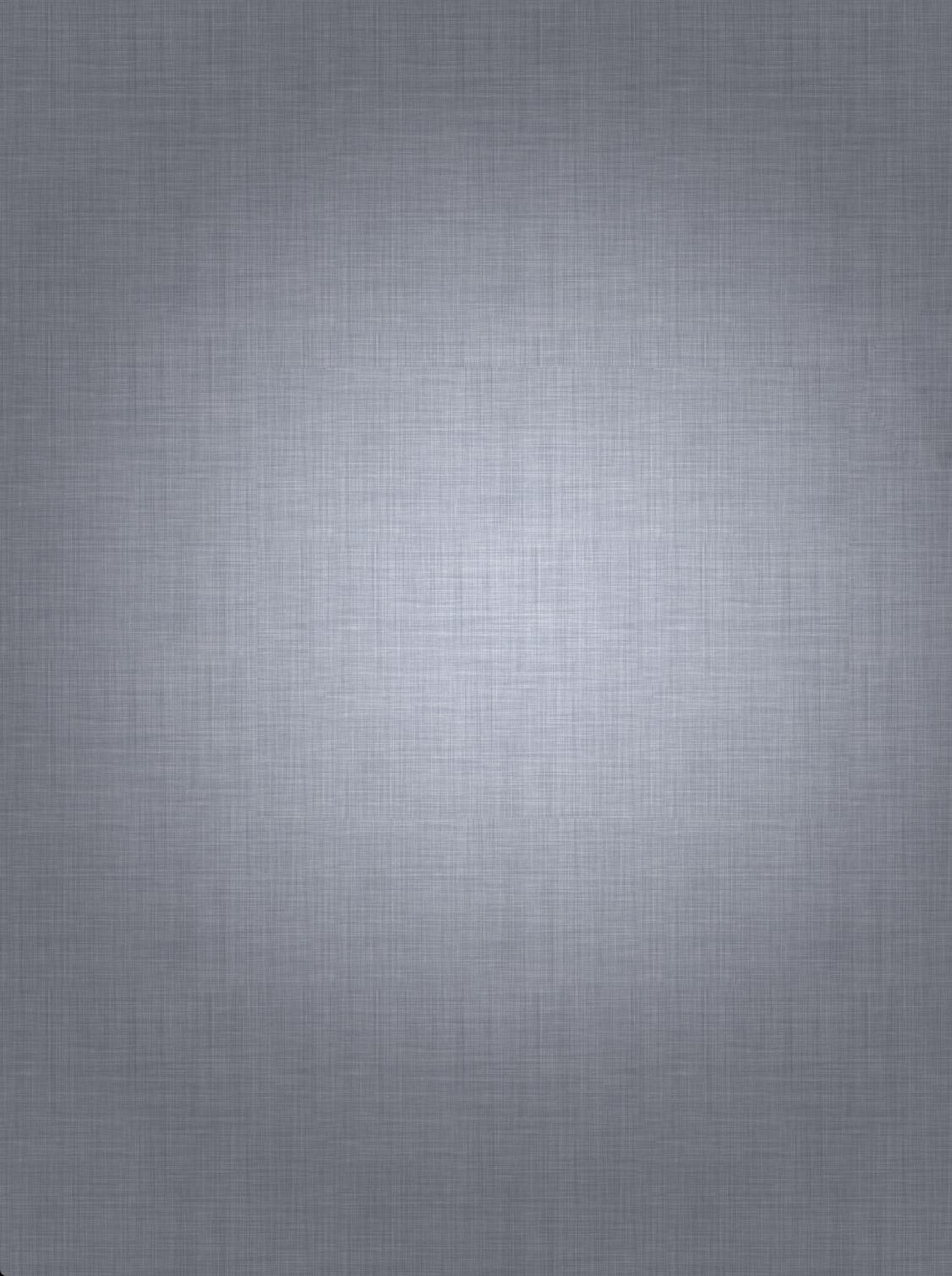 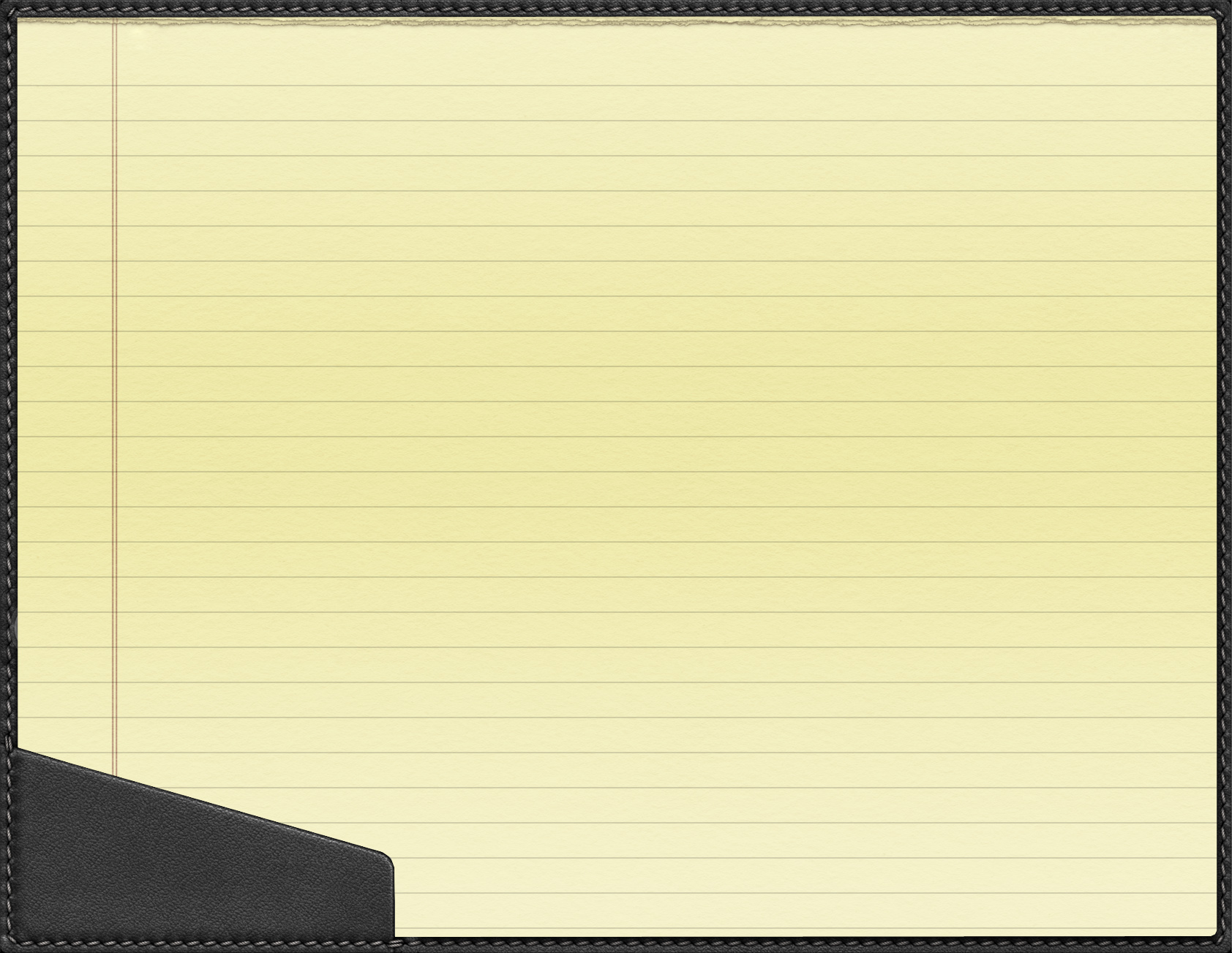 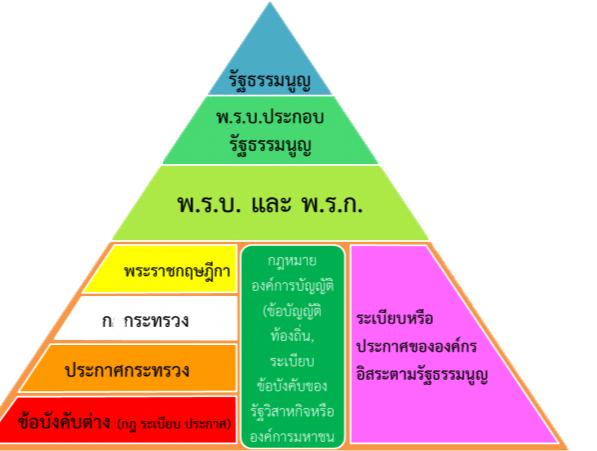 องค์ประกอบส่วนผล
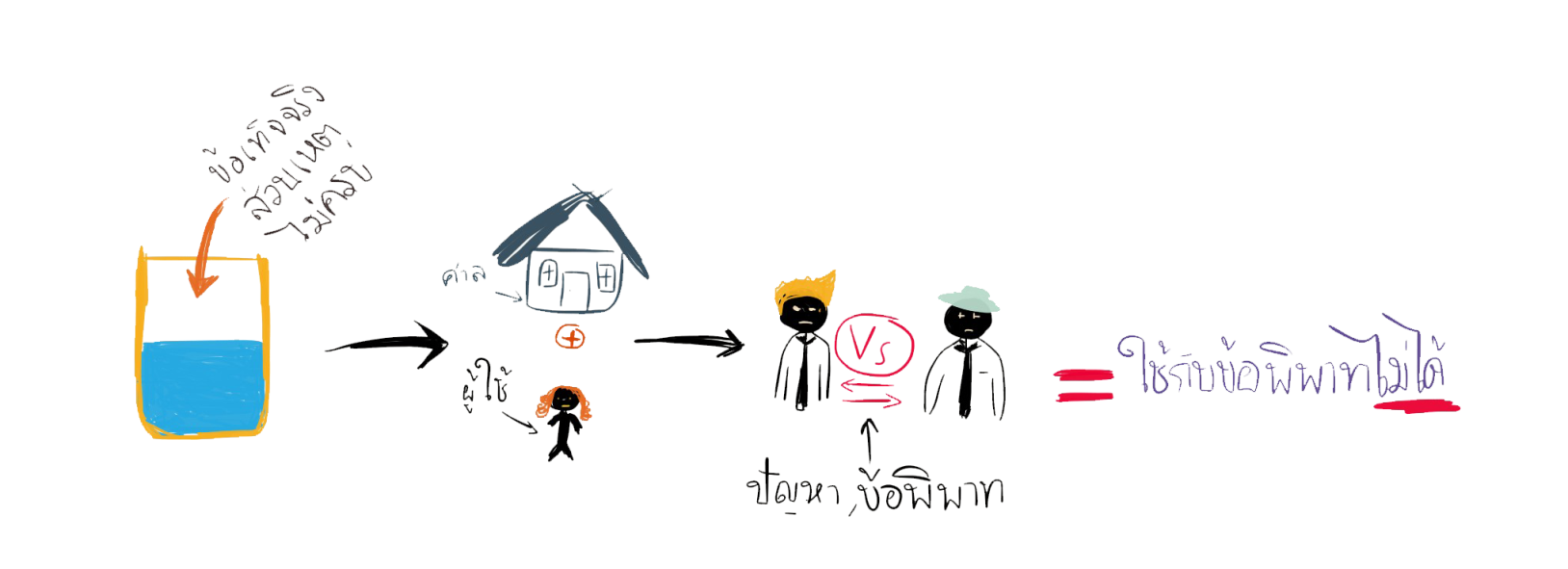 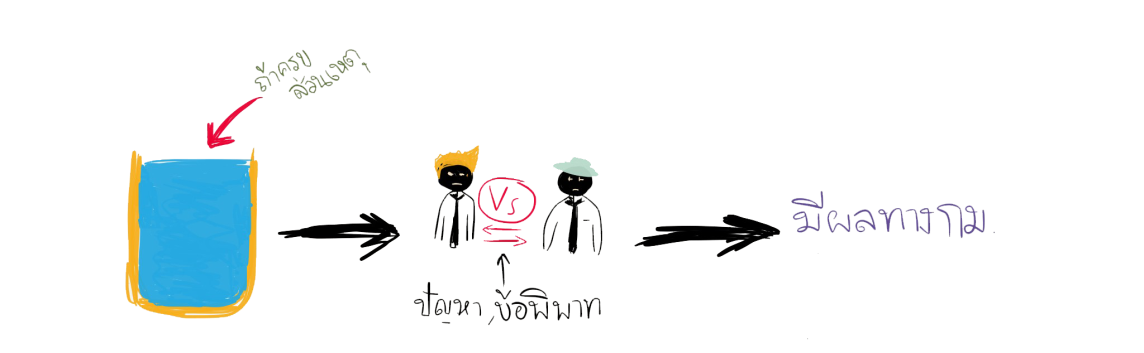 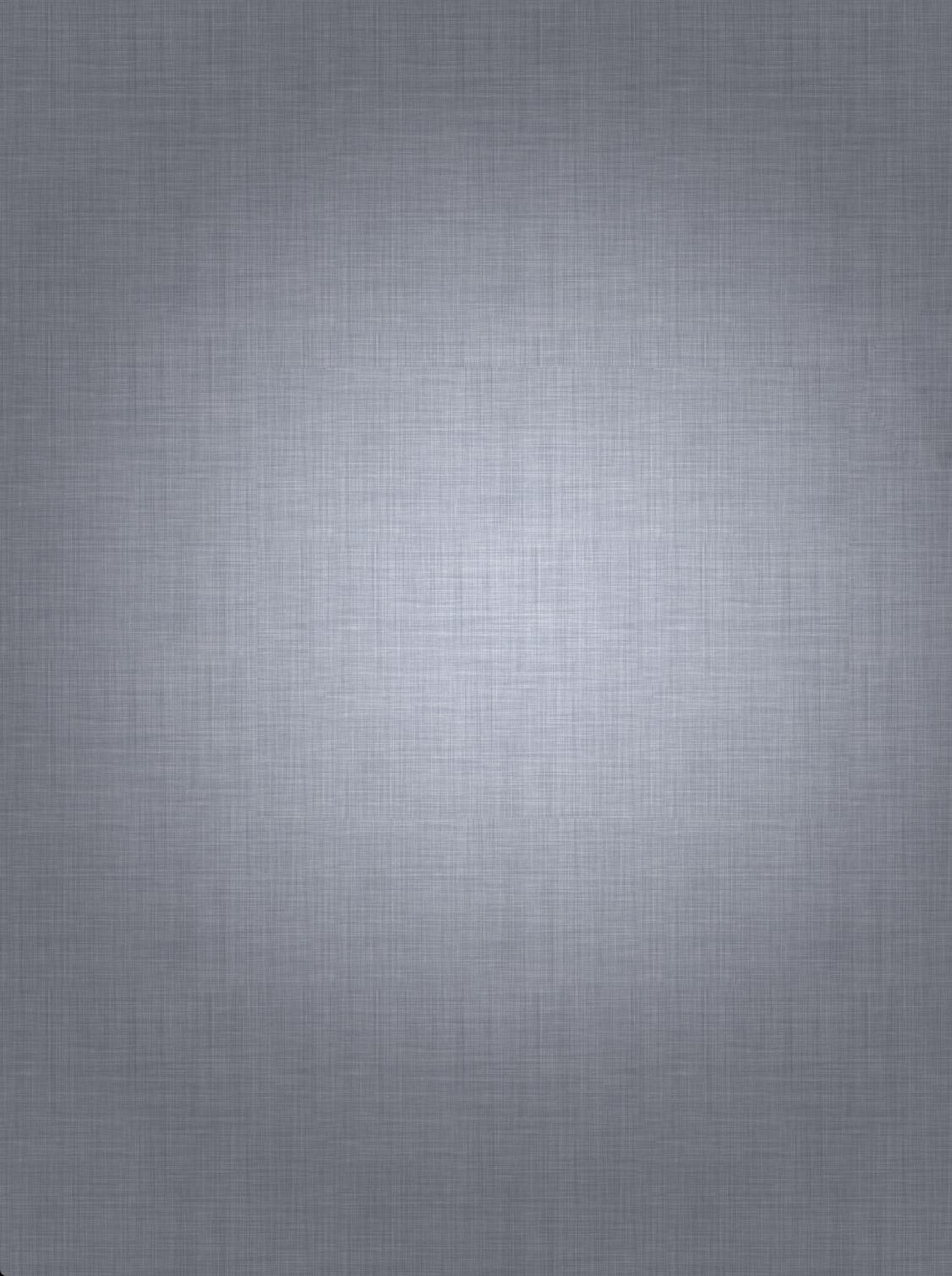 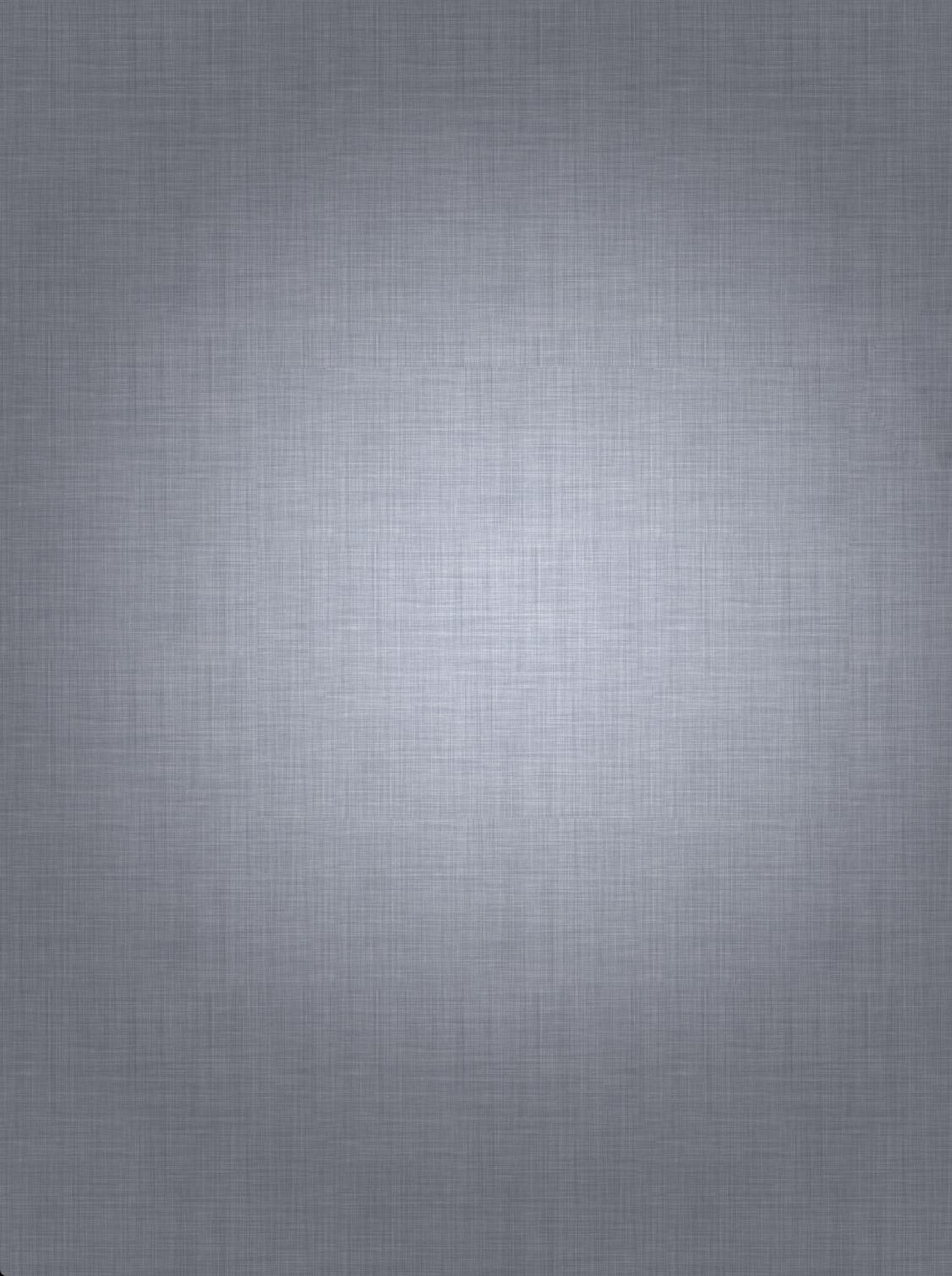 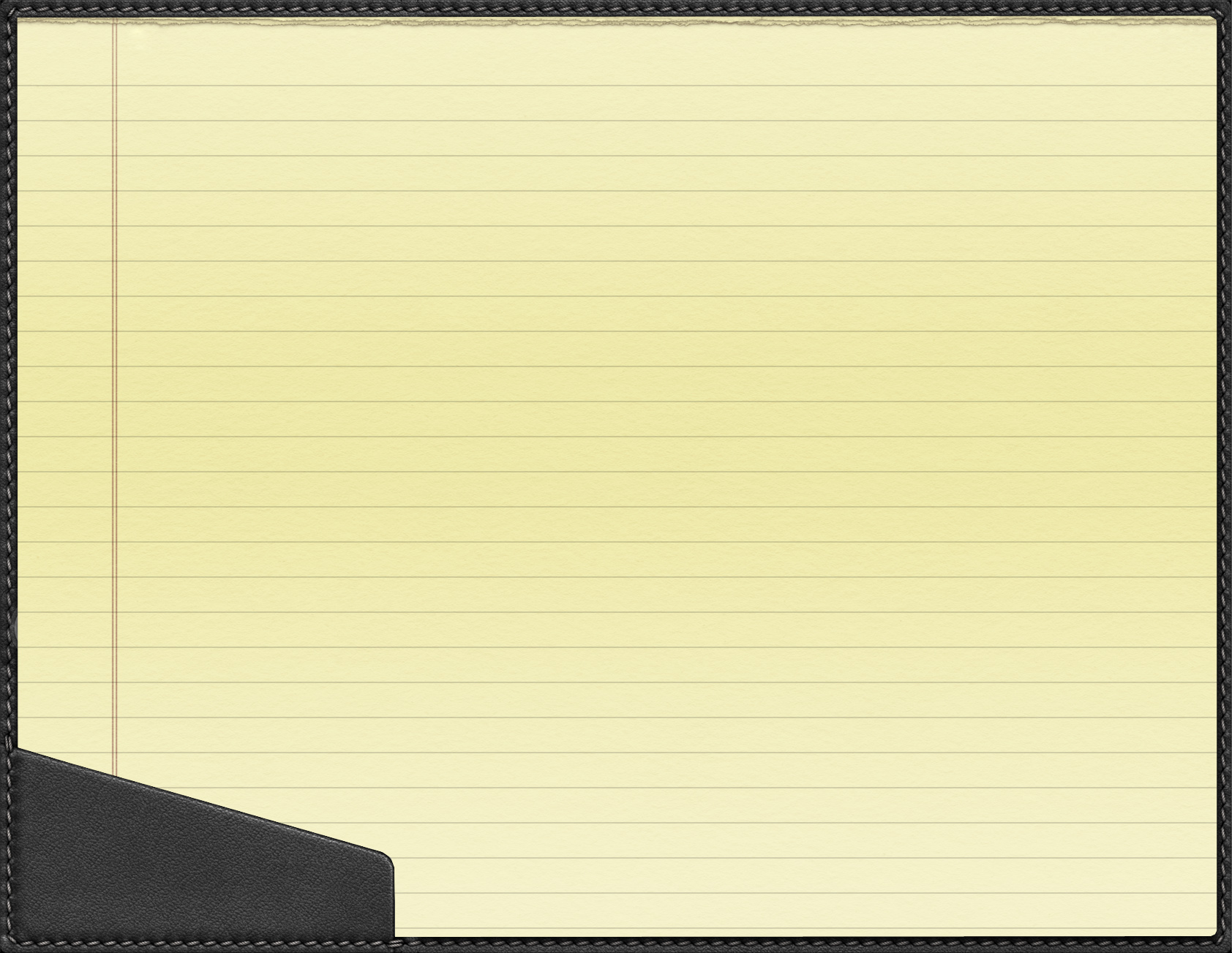 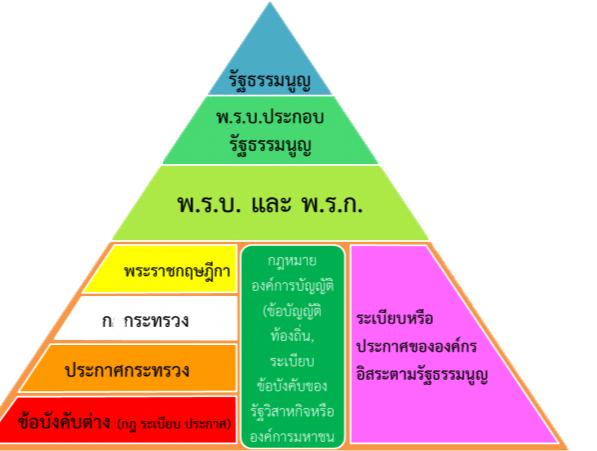 องค์ประกอบส่วนผล
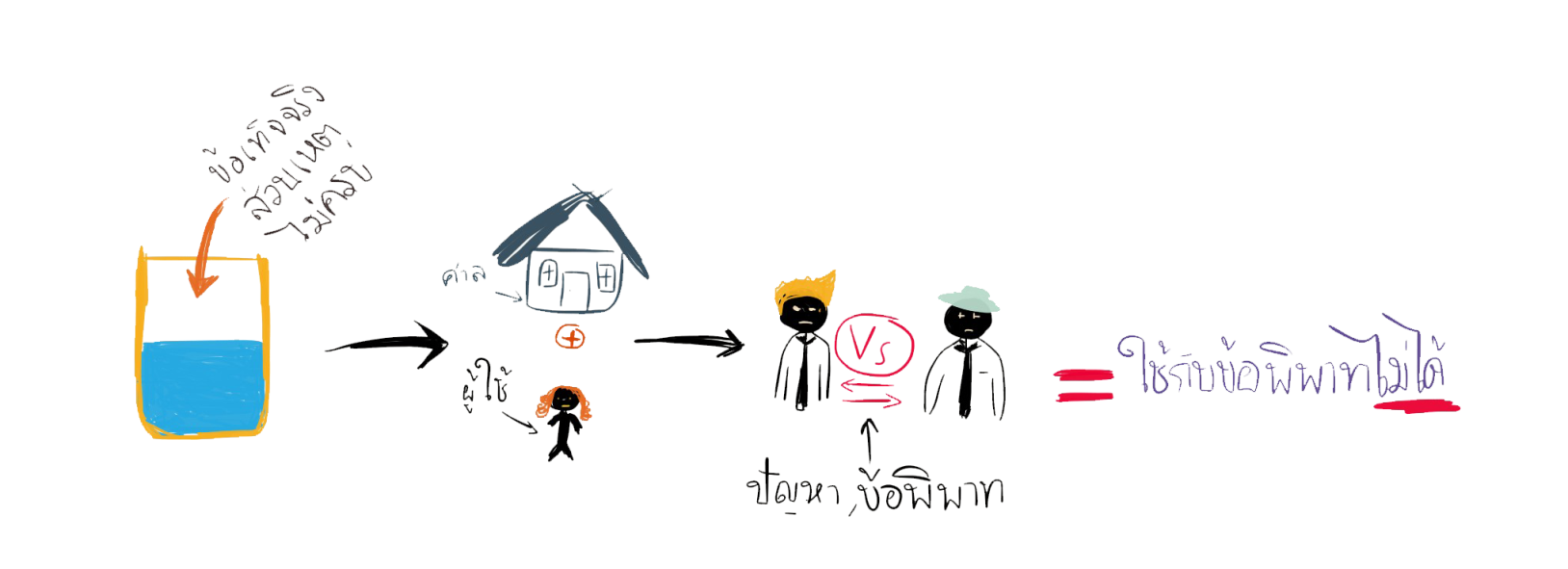 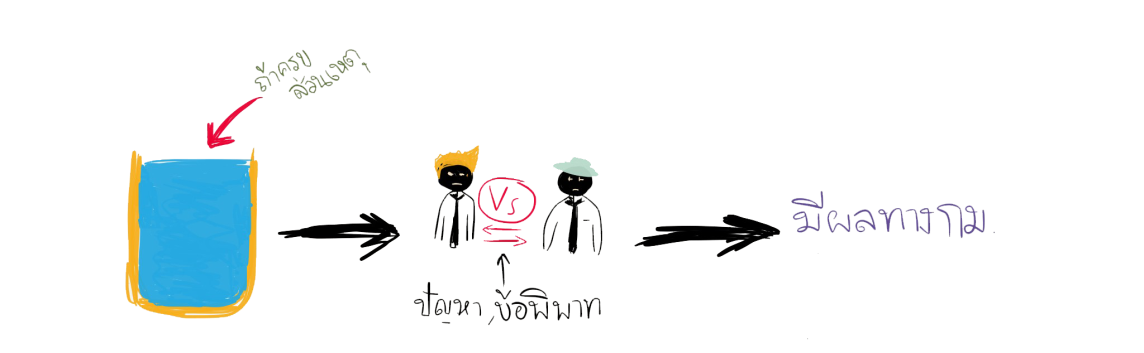 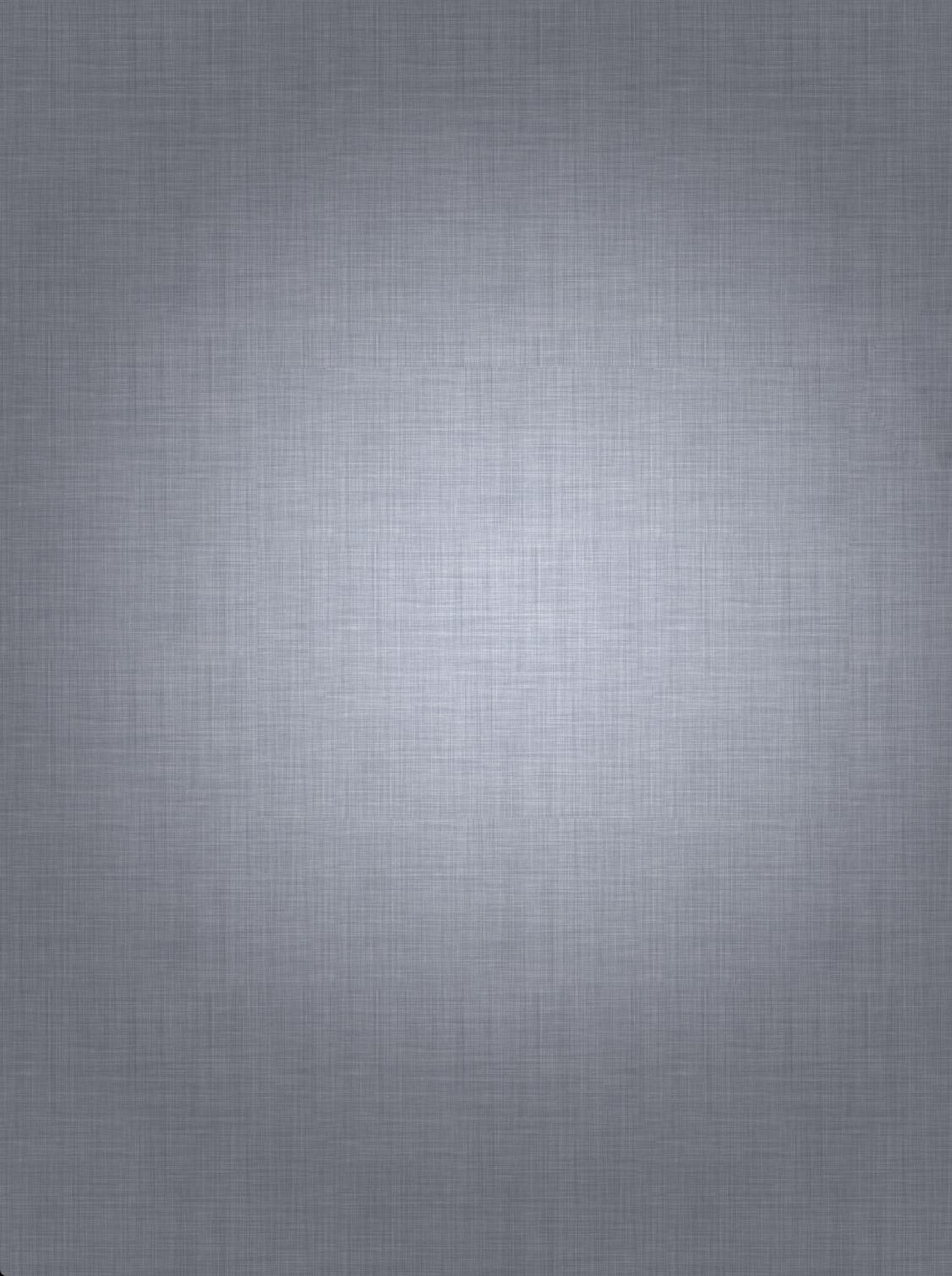 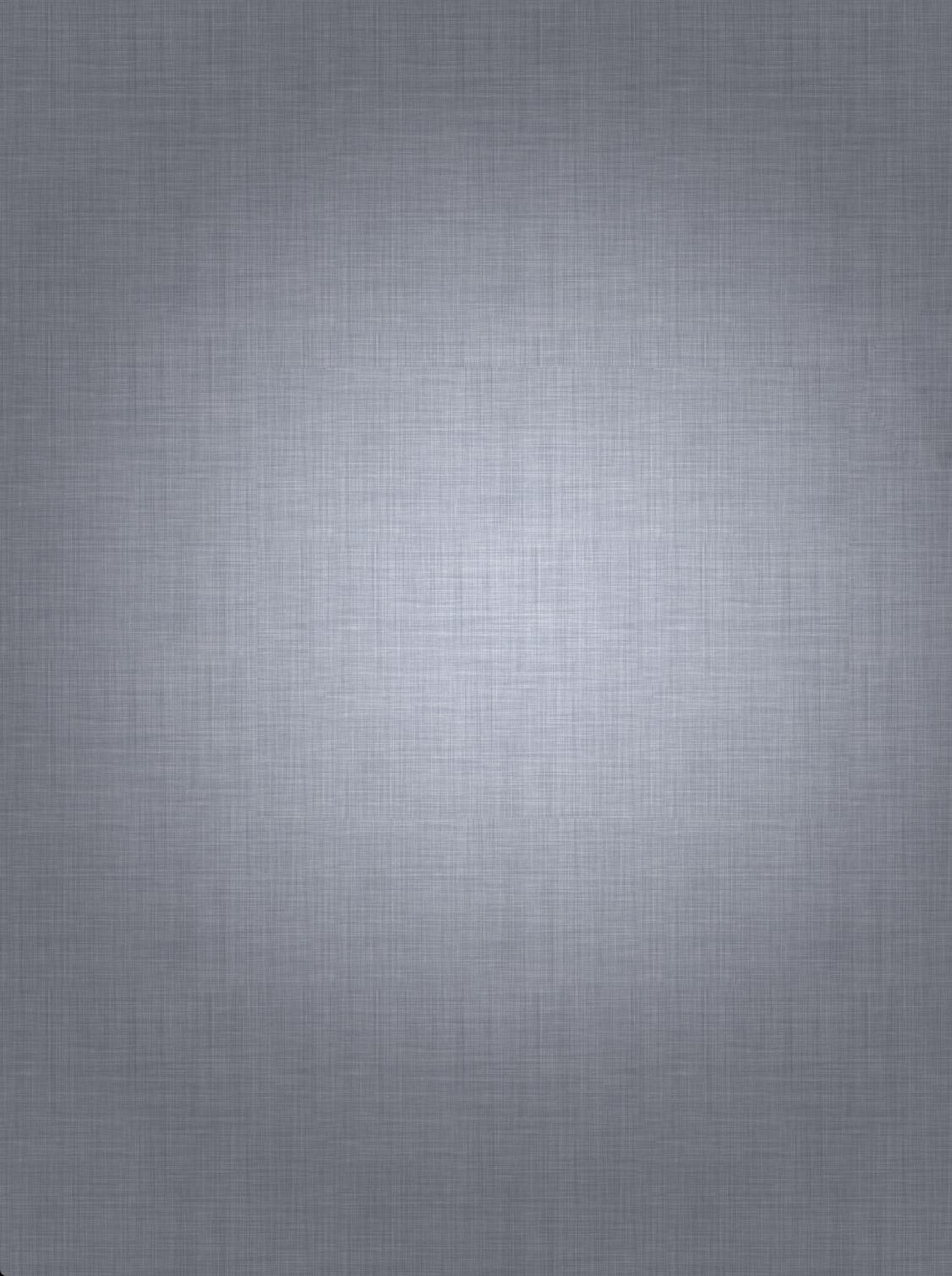 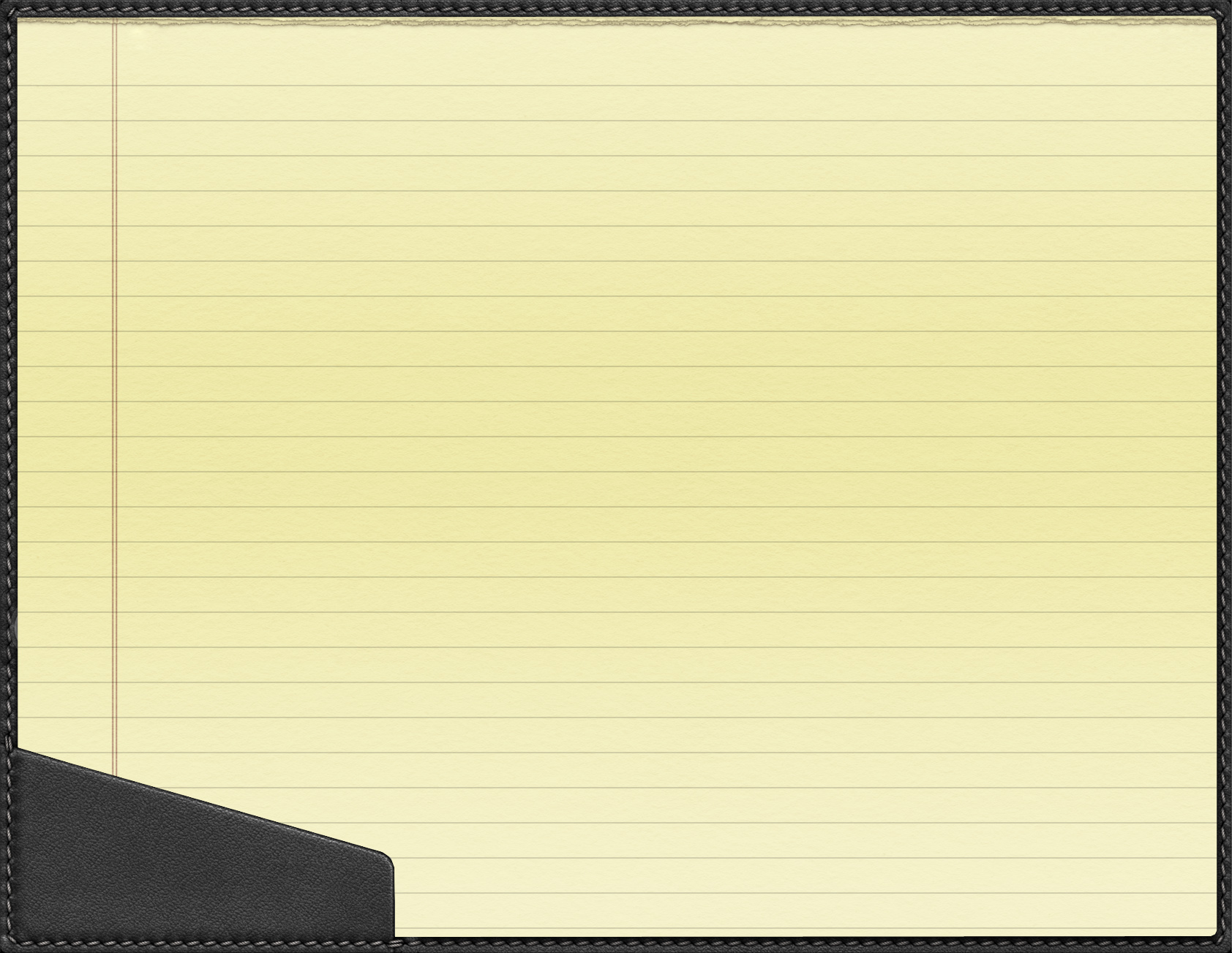 องค์ประกอบส่วนผล
การใช้และการตีความกฎหมาย
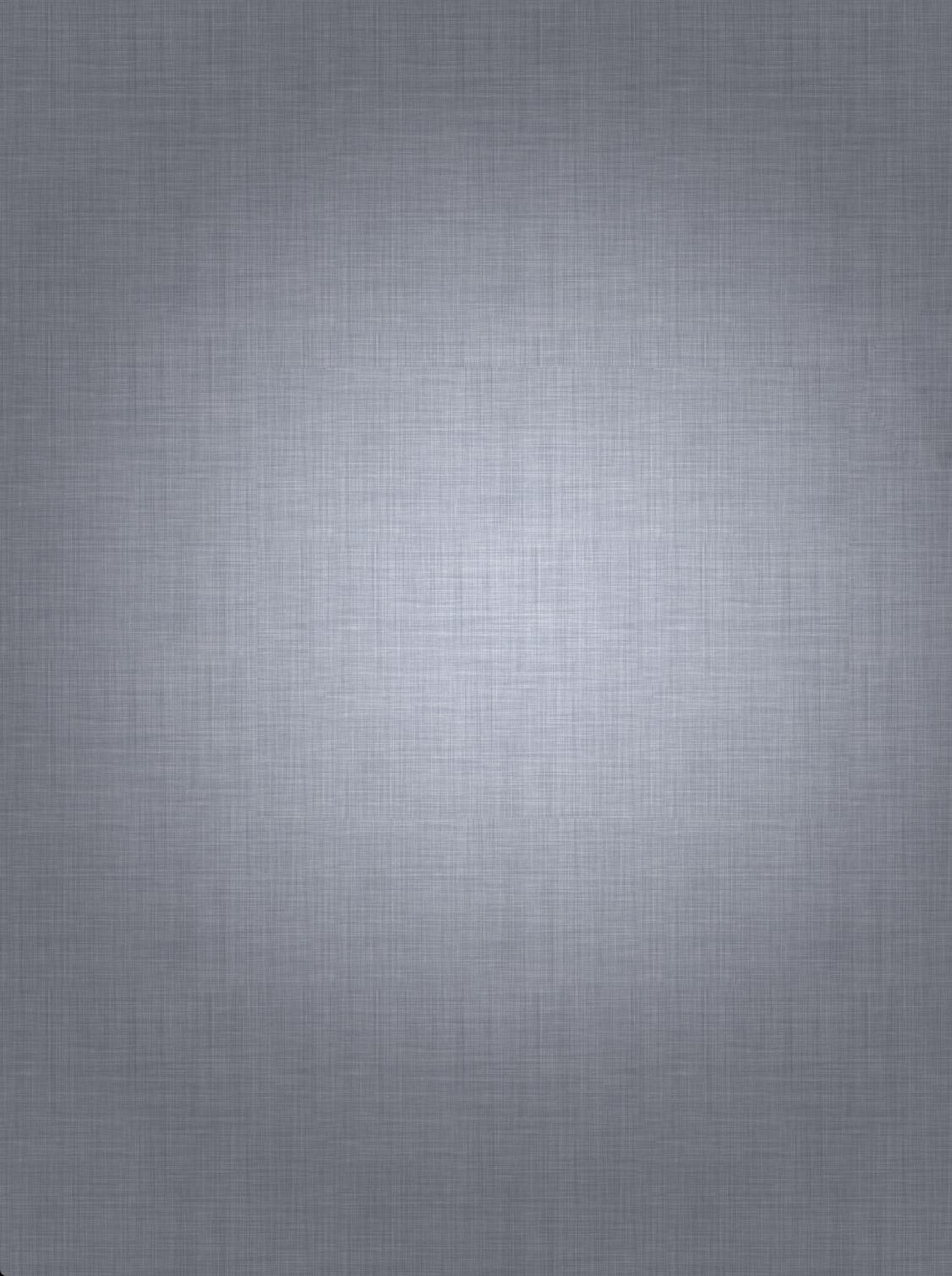 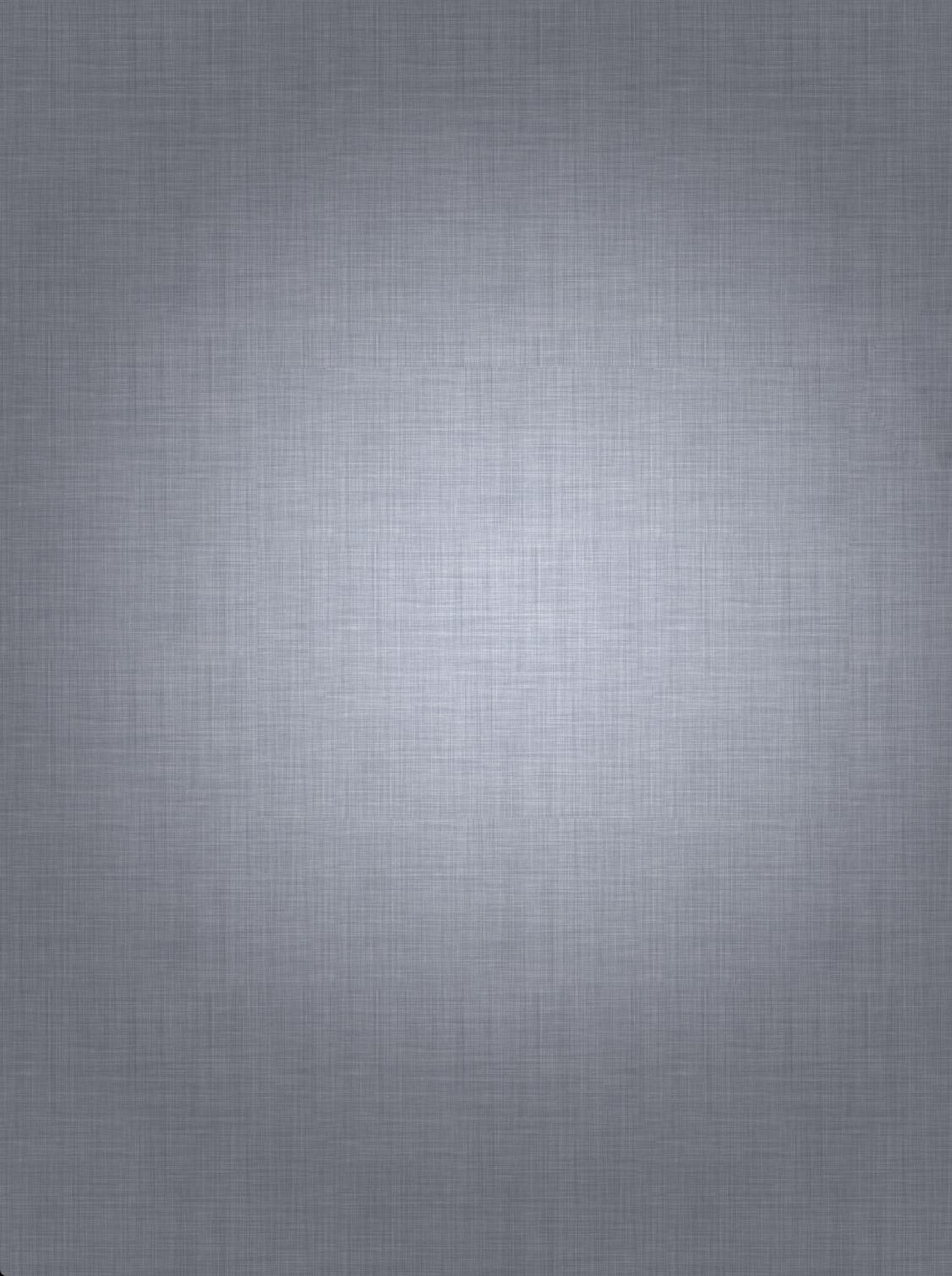 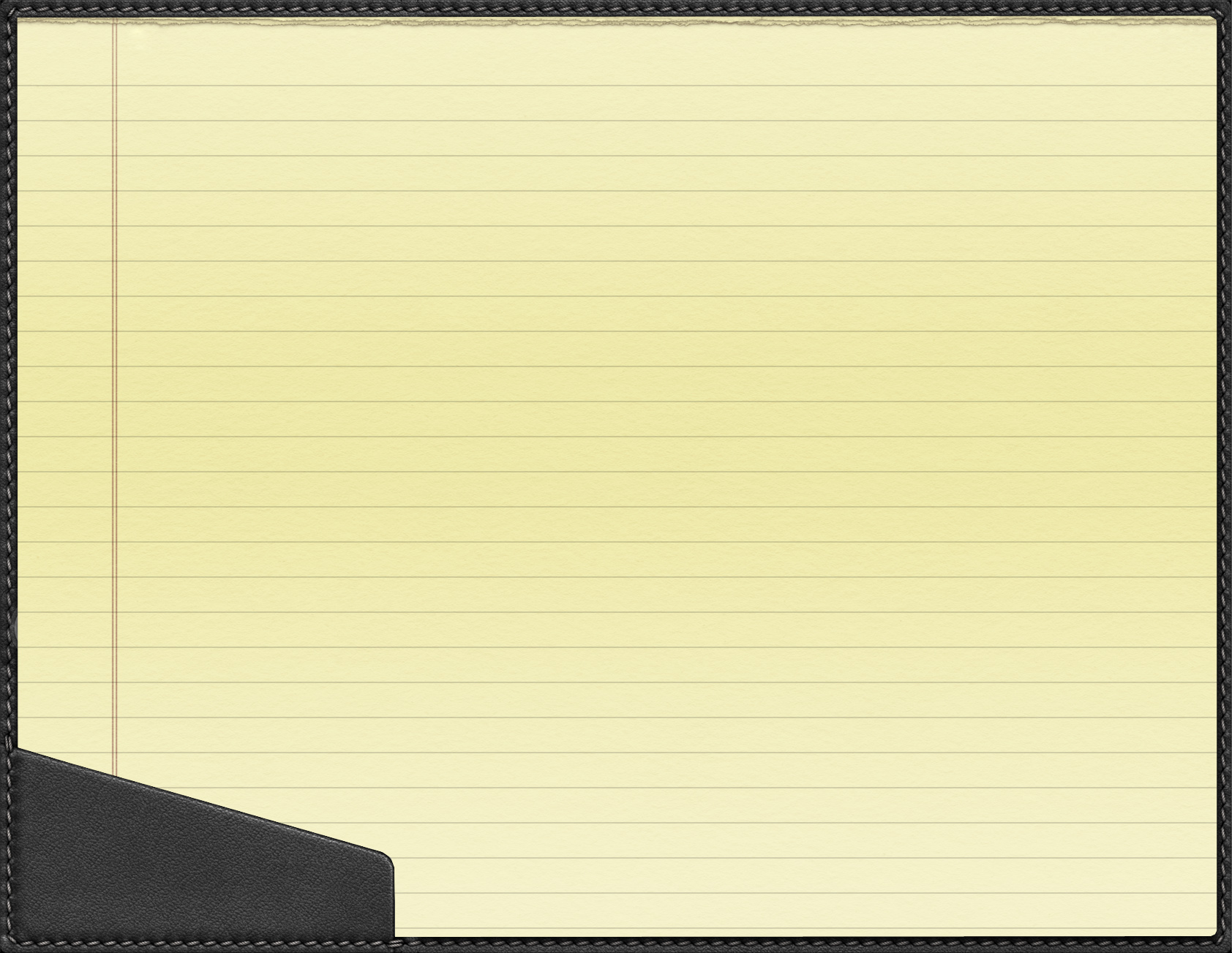 องค์ประกอบส่วนผล
การใช้และการตีความกฎหมาย
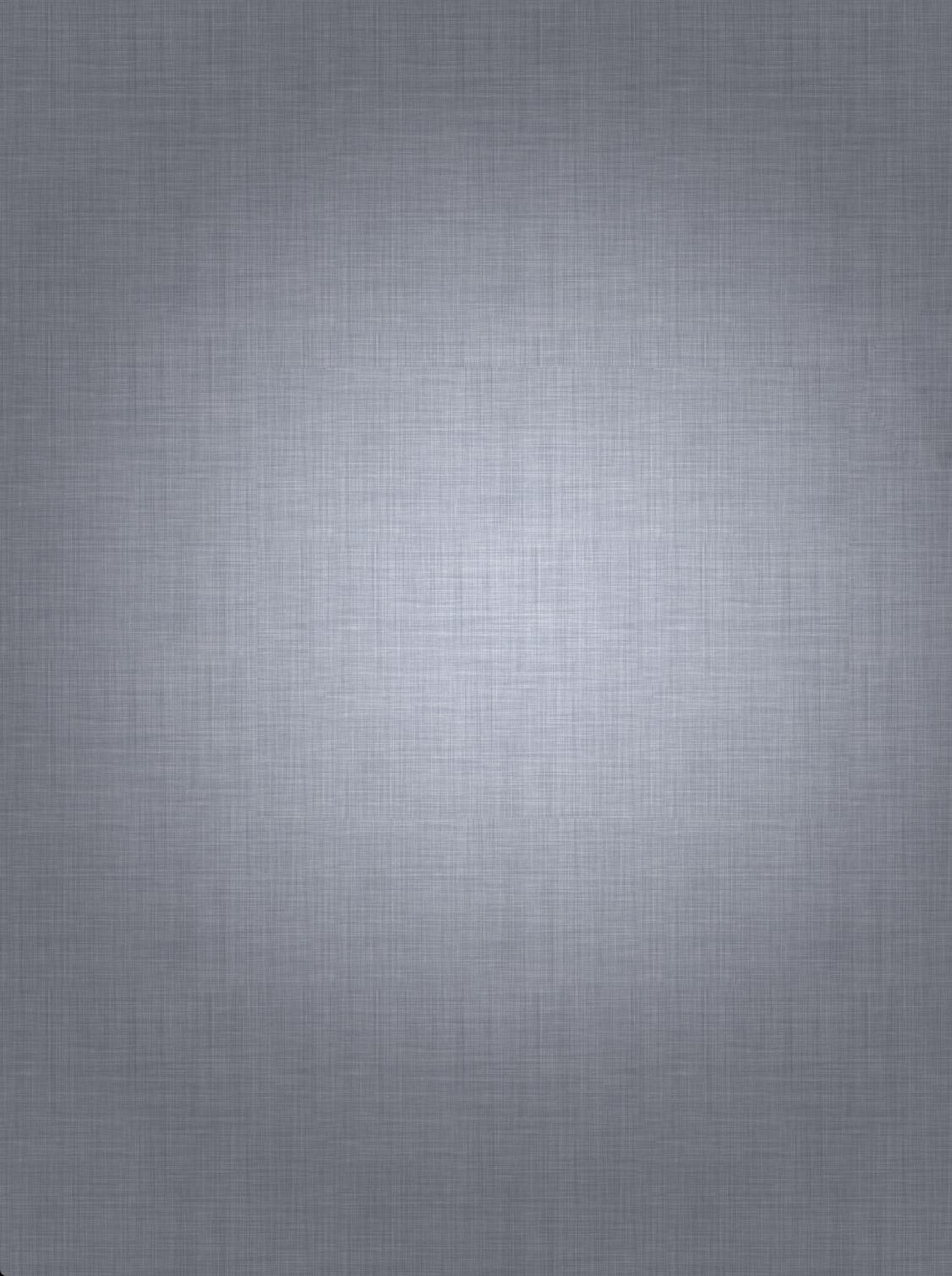 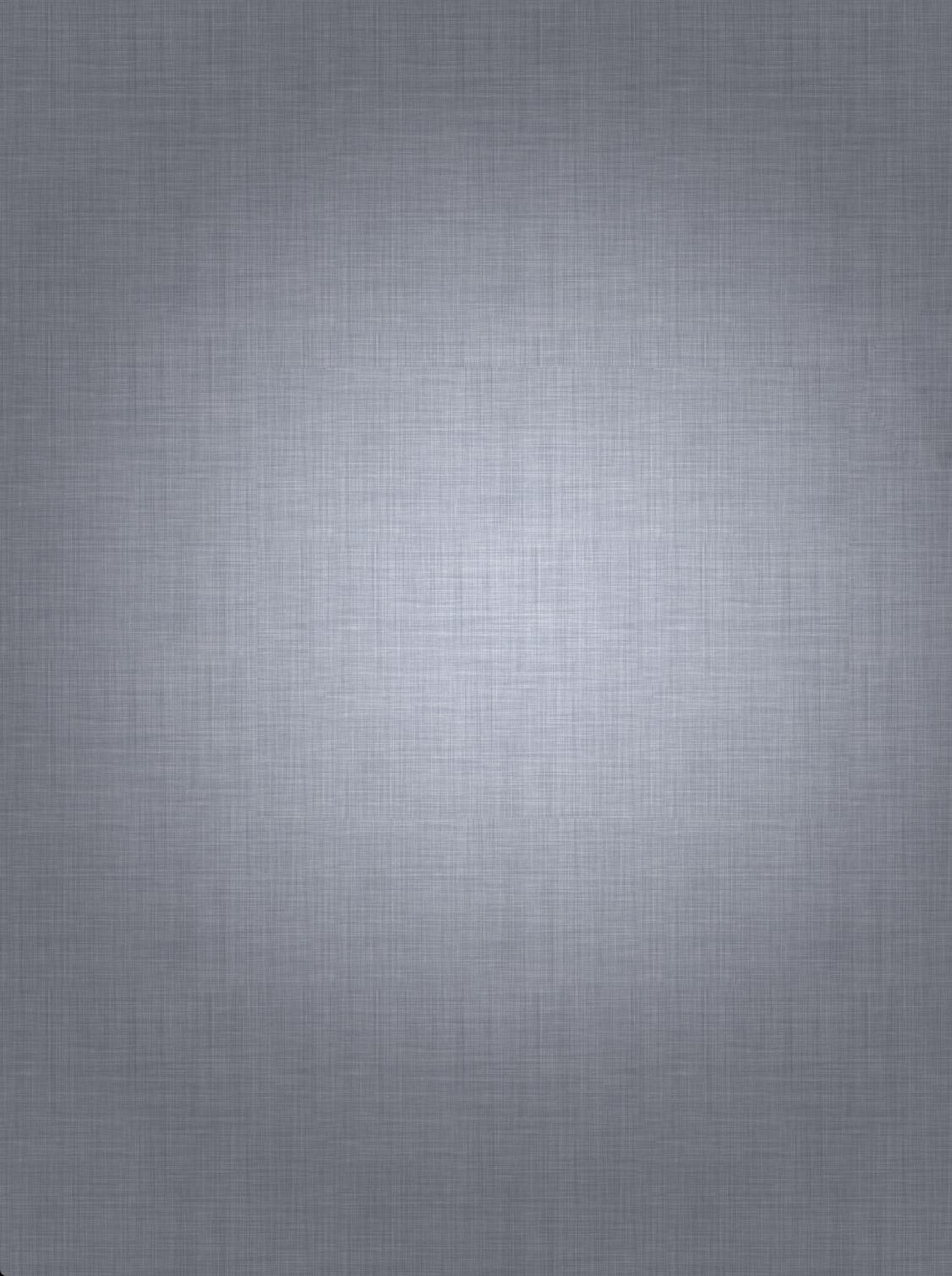 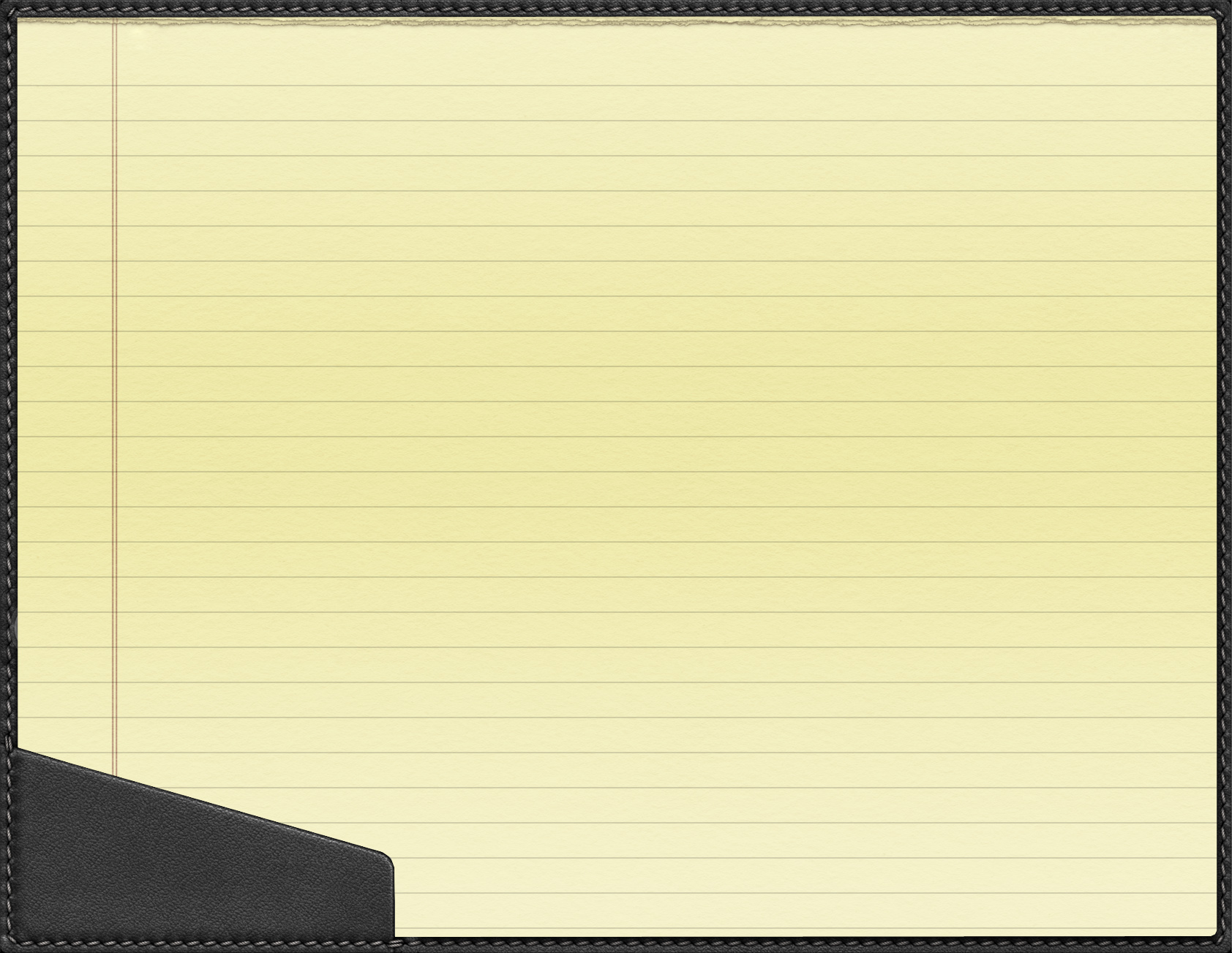 องค์ประกอบส่วนผล
การใช้กม. หมายถึง การนำเสนอข้อเท็จจริงที่เกิดขึ้นในคดีมาปรับกับตัวบทกม. และวินิจฉัยชี้ขาดว่าข้อเท็จจริงนั้นมีผลทางกม.อย่างไร
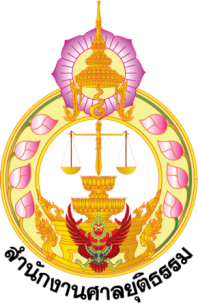 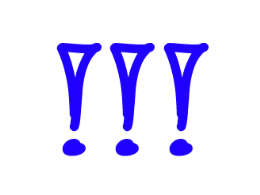 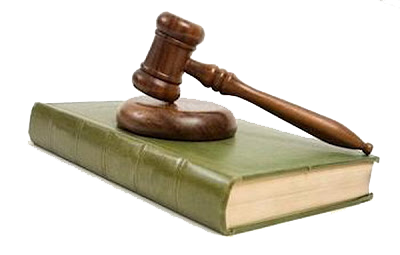 ผลเป็นอย่างไร
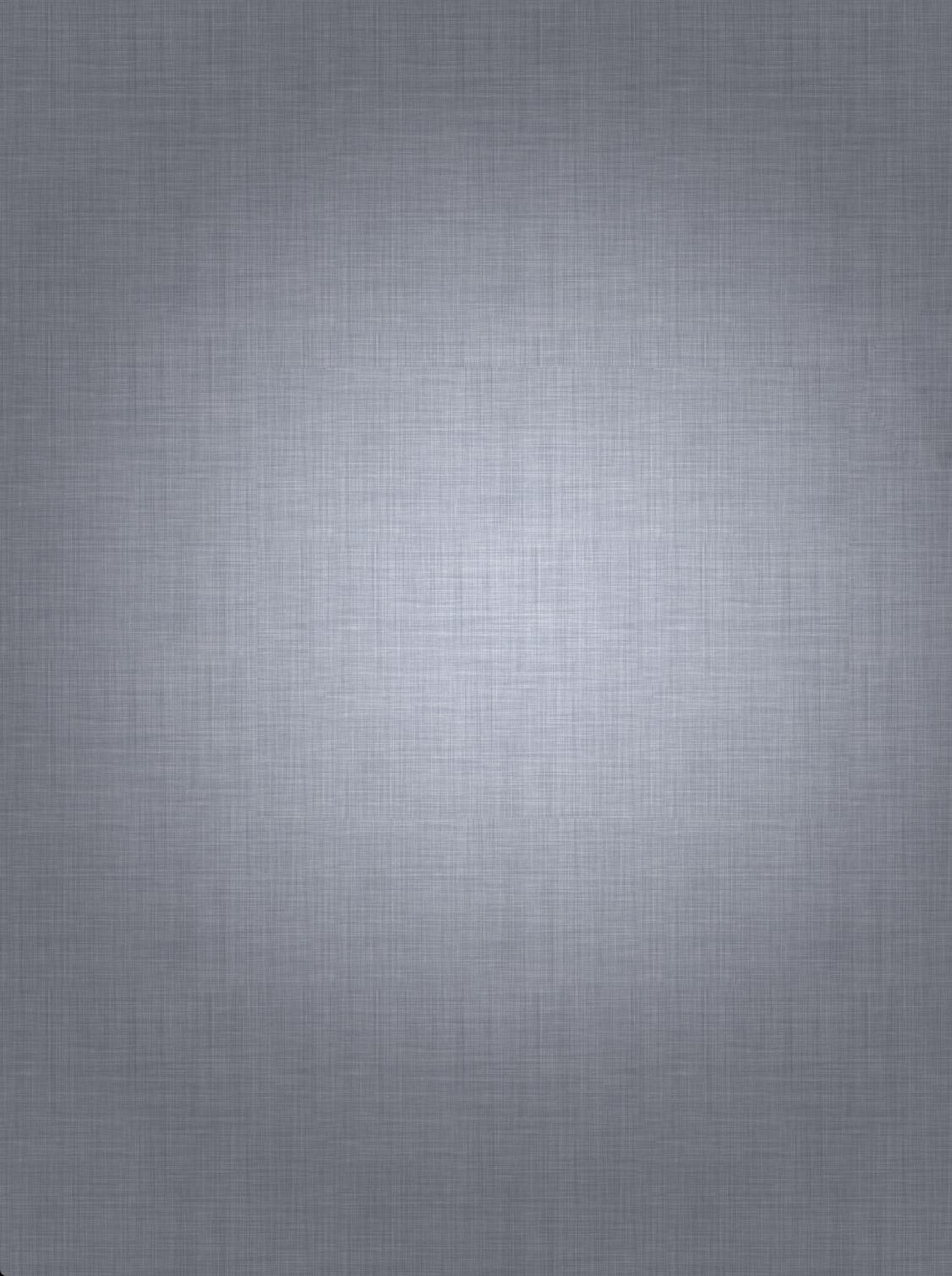 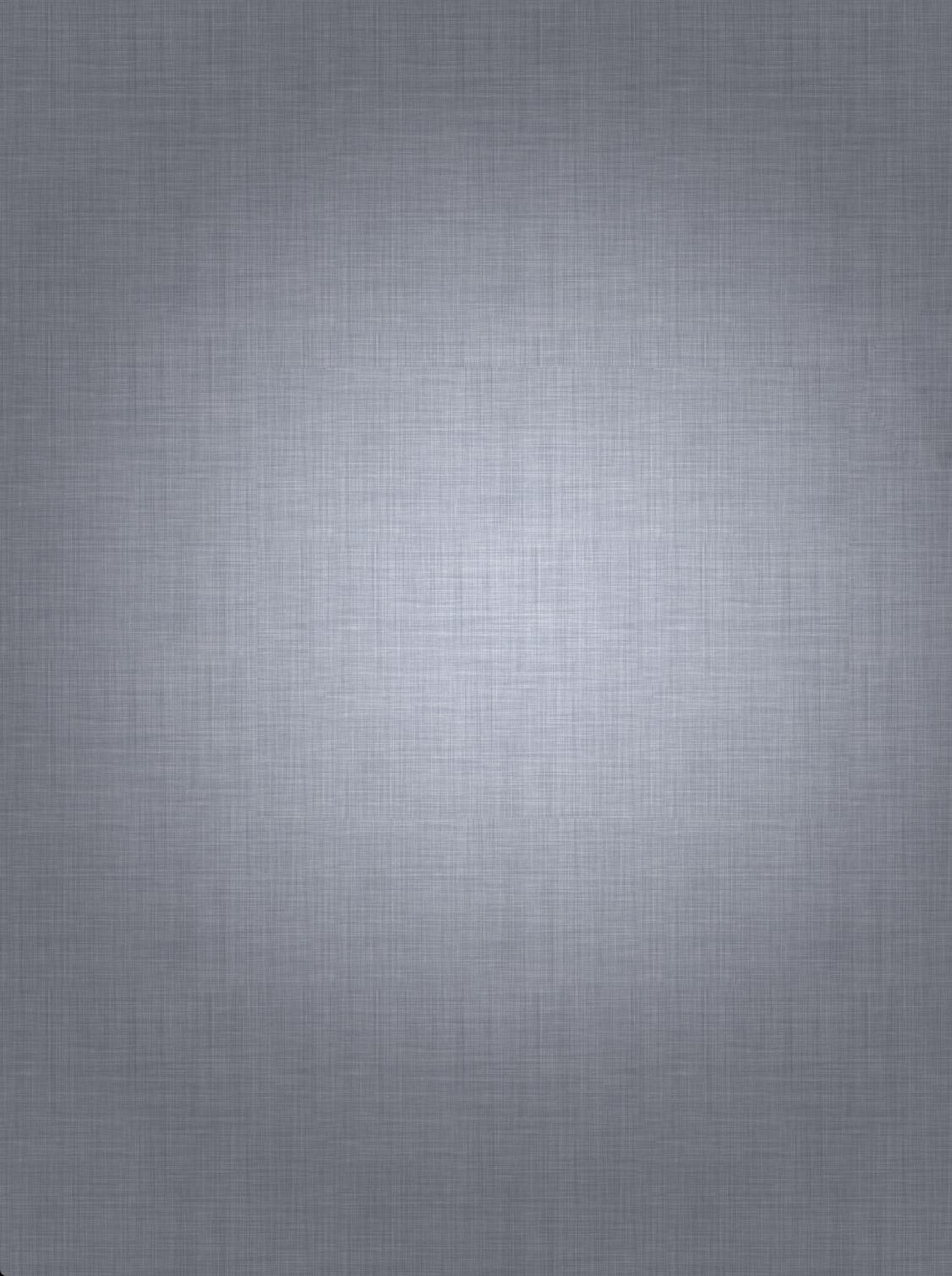 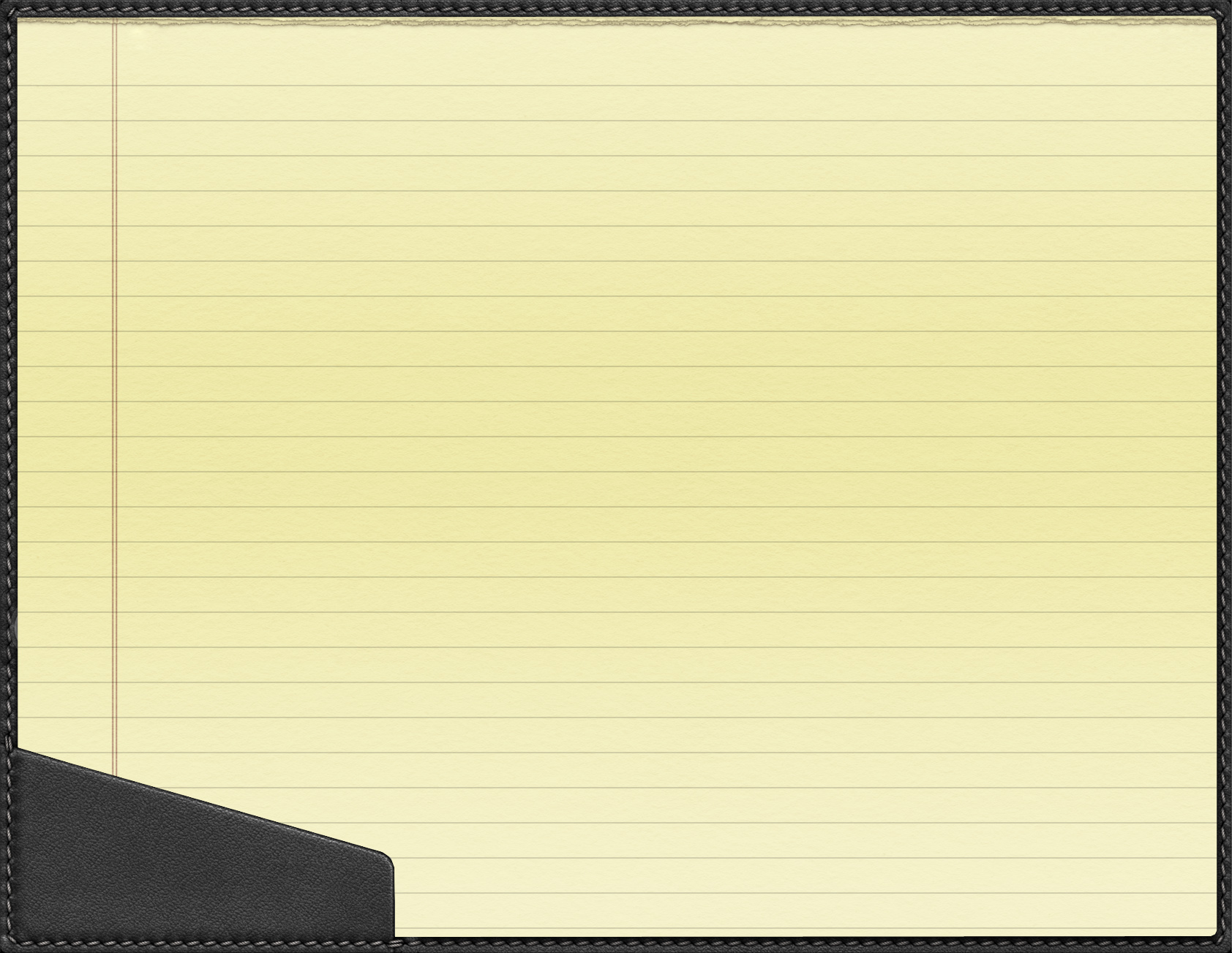 องค์ประกอบส่วนผล
การใช้กม. หมายถึง การนำเสนอข้อเท็จจริงที่เกิดขึ้นในคดีมาปรับกับตัวบทกม. และวินิจฉัยชี้ขาดว่าข้อเท็จจริงนั้นมีผลทางกม.อย่างไร
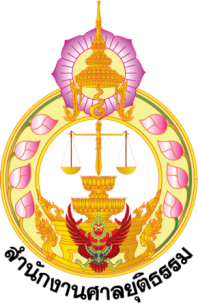 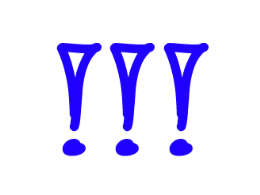 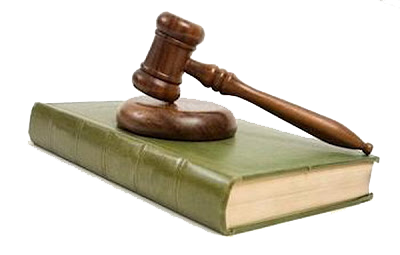 ผลเป็นอย่างไร
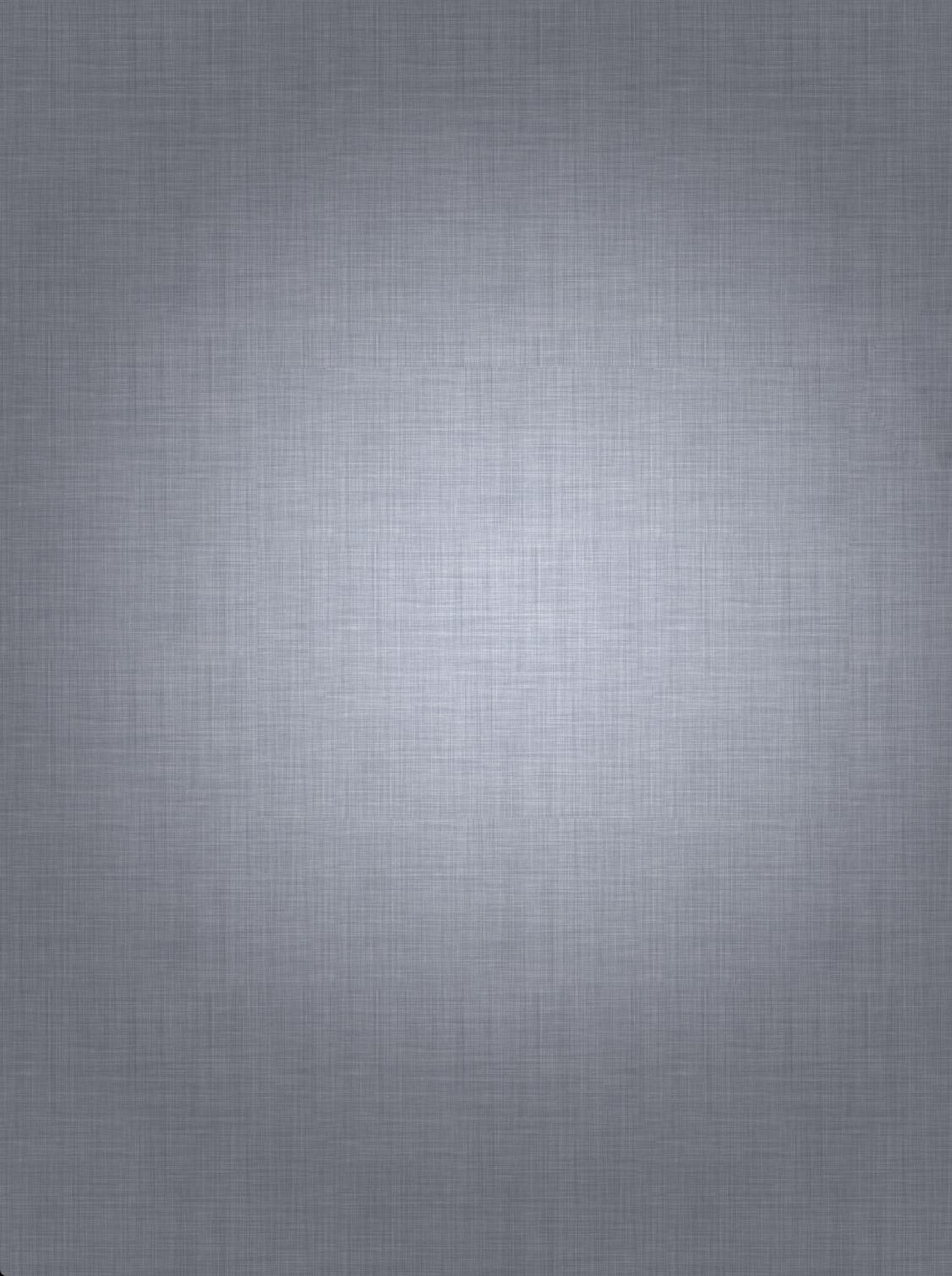 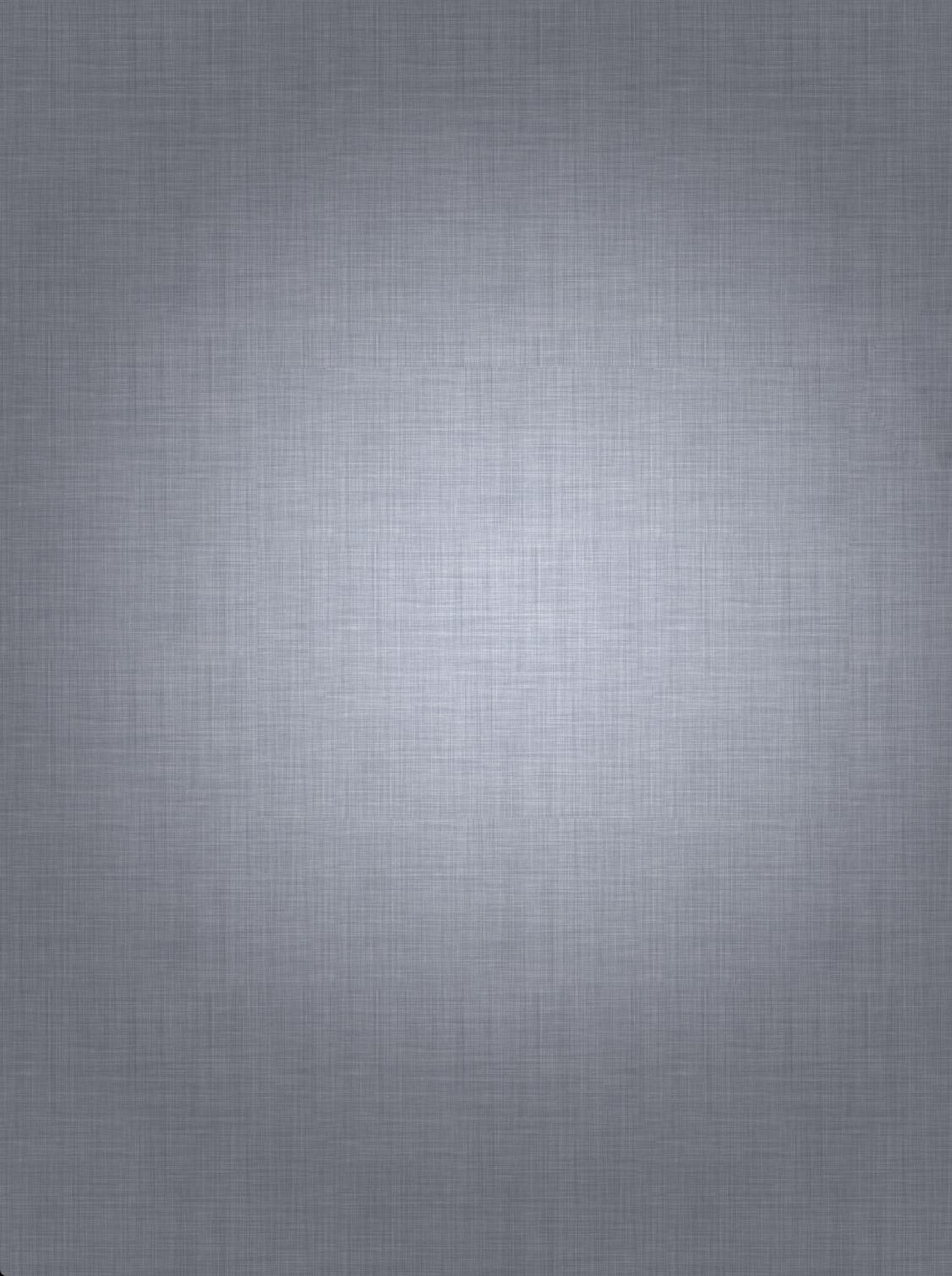 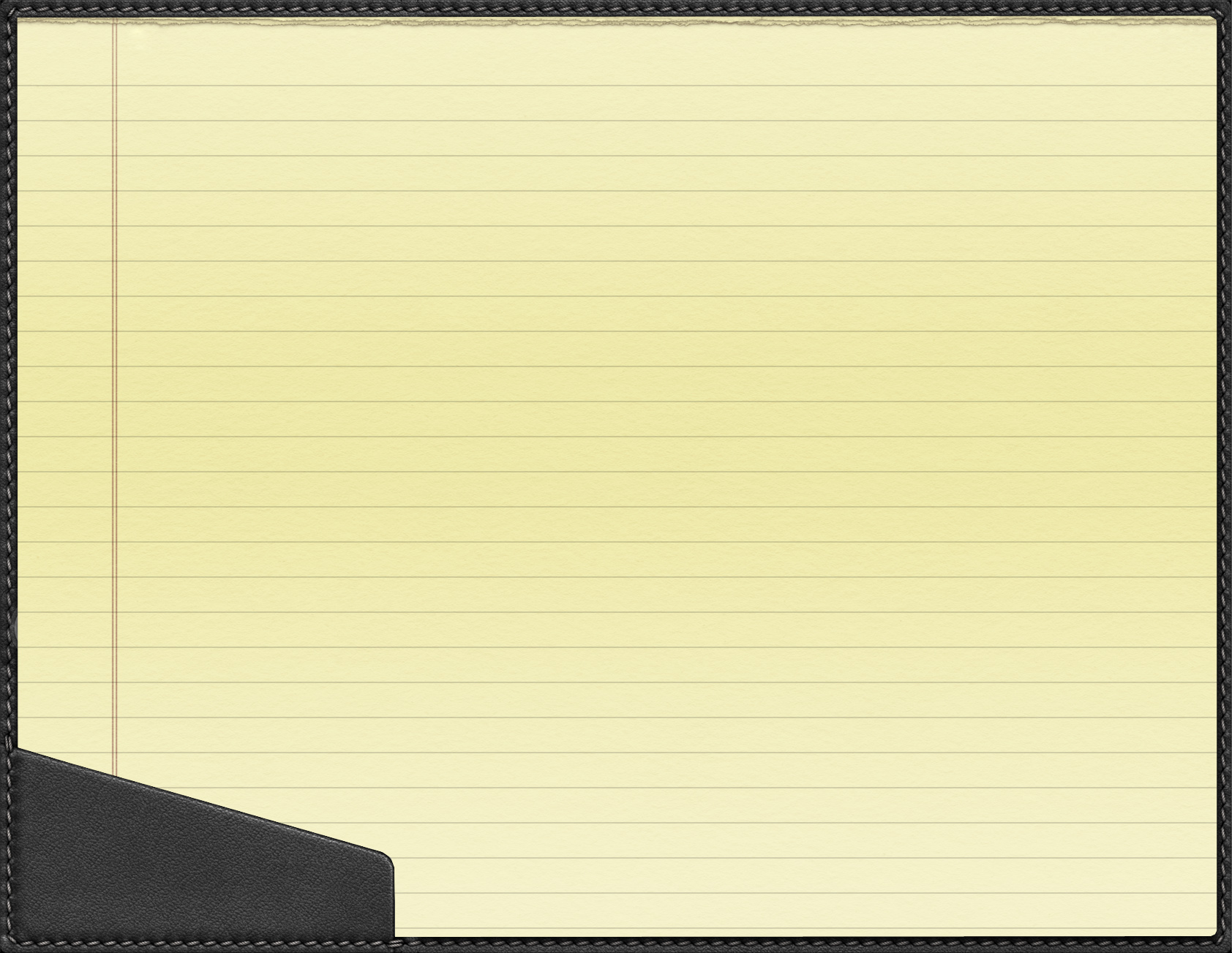 องค์ประกอบส่วนผล
การปรับใช้กม.กับข้อเท็จจริงที่เรียกว่า “การปรับบท” มี 4 ขั้นตอน
1 ตรวจสอบข้อเท็จจริงให้เป็นที่ยุติว่าคดีเกิดขึ้นนั้นมีข้อเท็จจริงเป็นอย่างไร
2 ค้นหาข้อกม.ที่ตรงกับข้อเท็จจริงและนำมาปรับบท
3 นำข้อเท็จจริงในคดีมาปรับกับองค์ประกอบส่วนเหตุของข้อกม.
4 เมื่อข้อเท็จจริงเข้าองค์ประกอบส่วนเหตุทุกประการ  จึงพิจารณาผลทางกม.ว่าเป็นอย่างไร
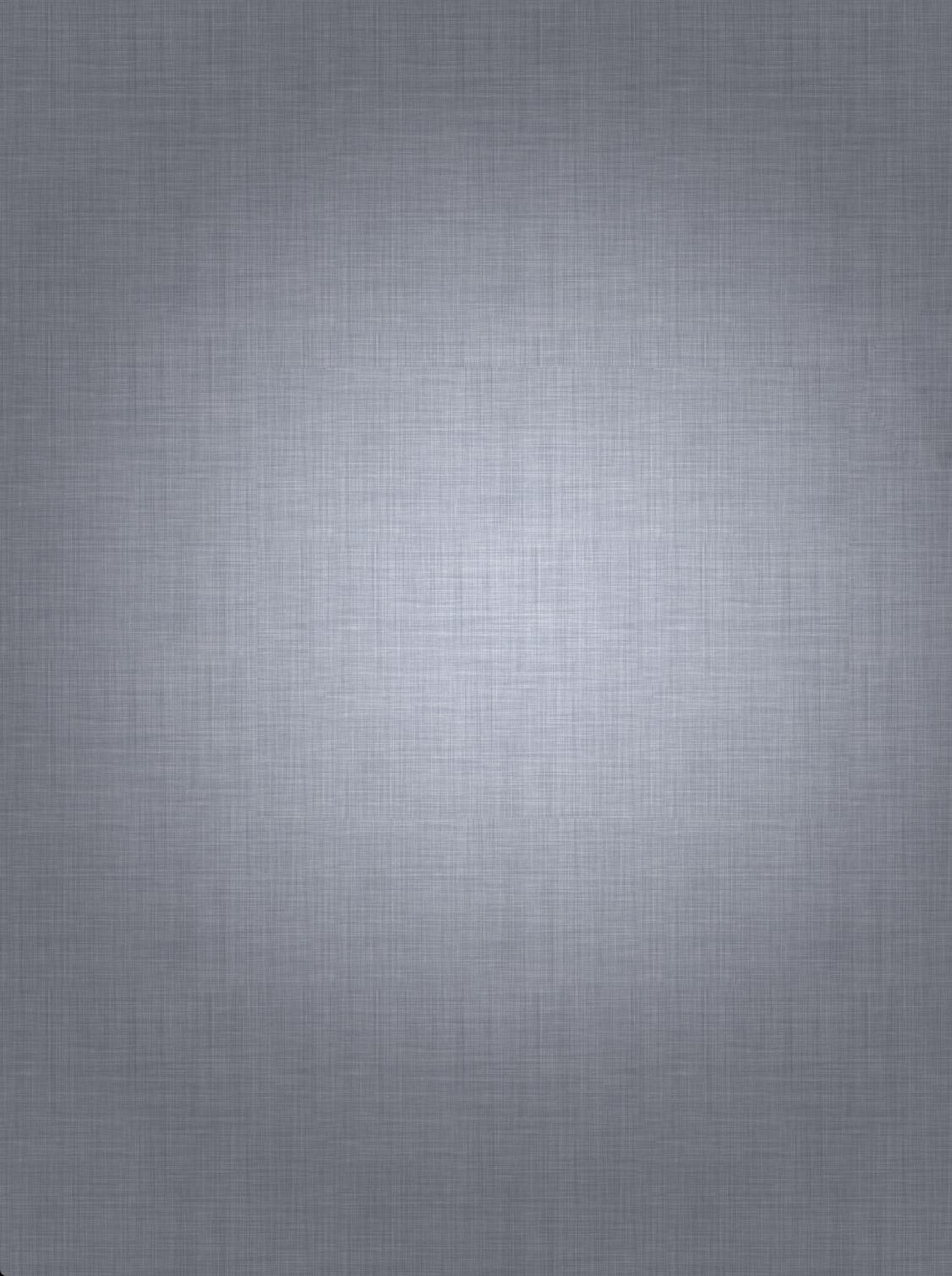 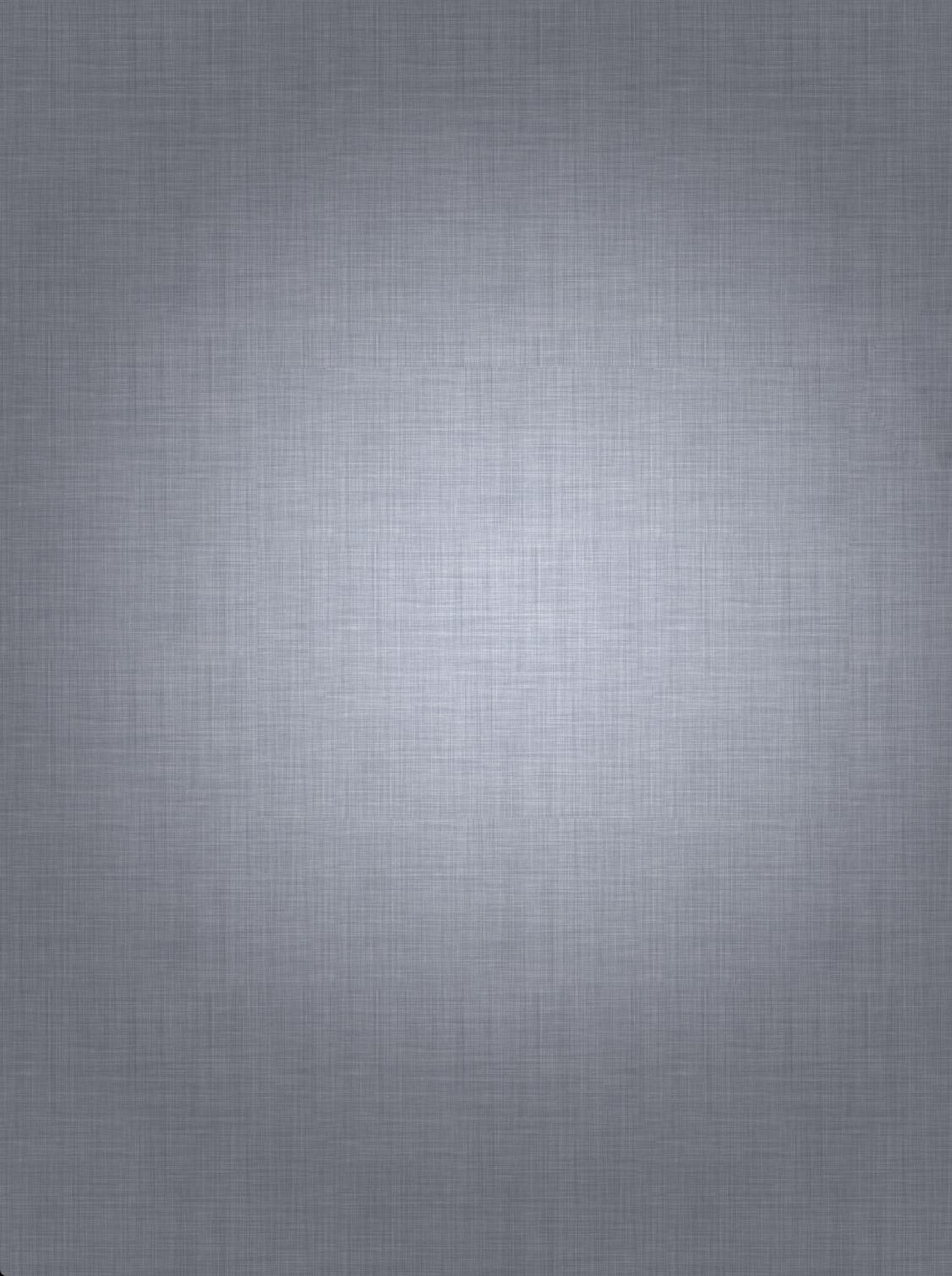 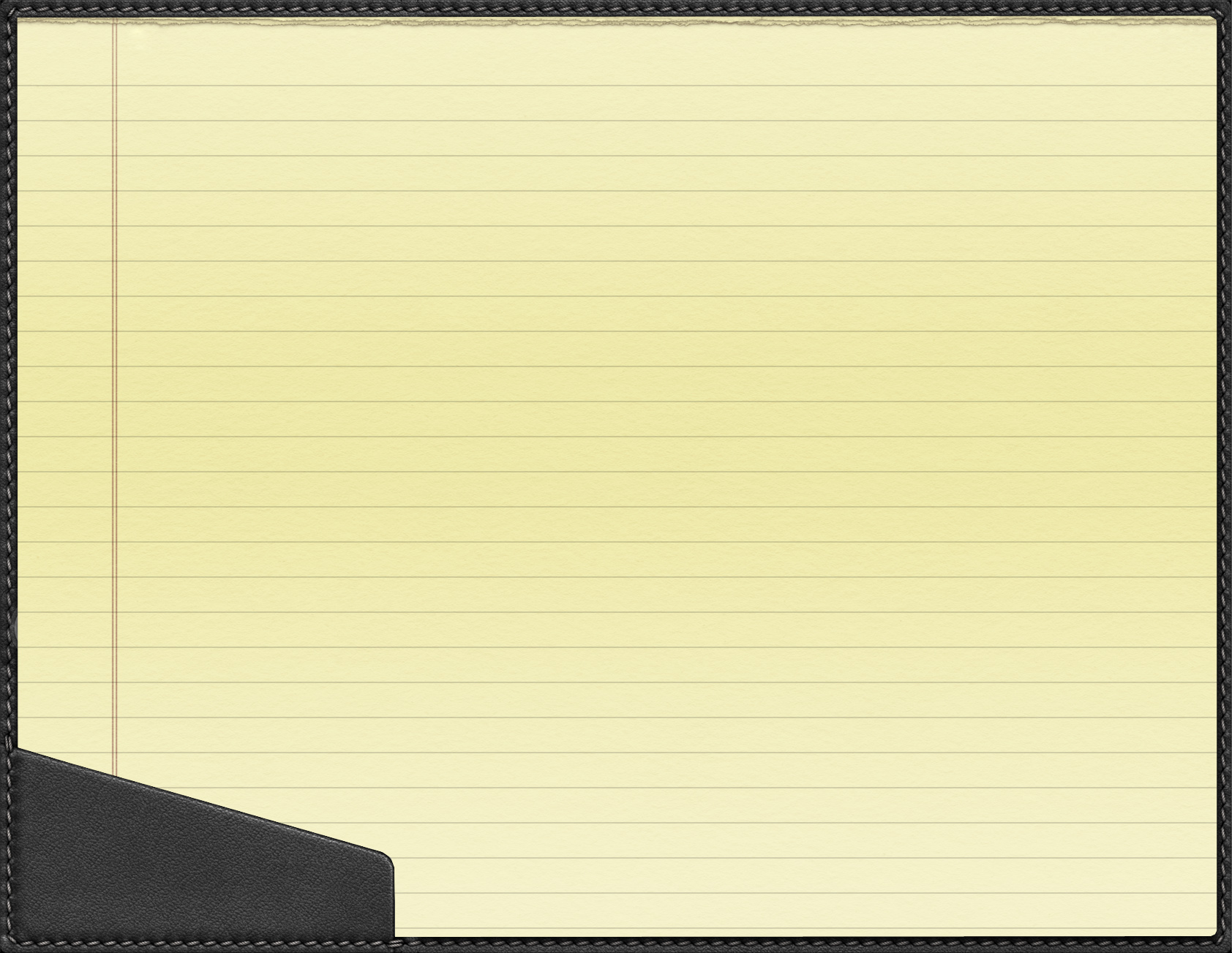 องค์ประกอบส่วนผล
การปรับใช้กม.กับข้อเท็จจริงที่เรียกว่า “การปรับบท” มี 4 ขั้นตอน
1 ตรวจสอบข้อเท็จจริงให้เป็นที่ยุติว่าคดีเกิดขึ้นนั้นมีข้อเท็จจริงเป็นอย่างไร
2 ค้นหาข้อกม.ที่ตรงกับข้อเท็จจริงและนำมาปรับบท
3 นำข้อเท็จจริงในคดีมาปรับกับองค์ประกอบส่วนเหตุของข้อกม.
4 เมื่อข้อเท็จจริงเข้าองค์ประกอบส่วนเหตุทุกประการ  จึงพิจารณาผลทางกม.ว่าเป็นอย่างไร
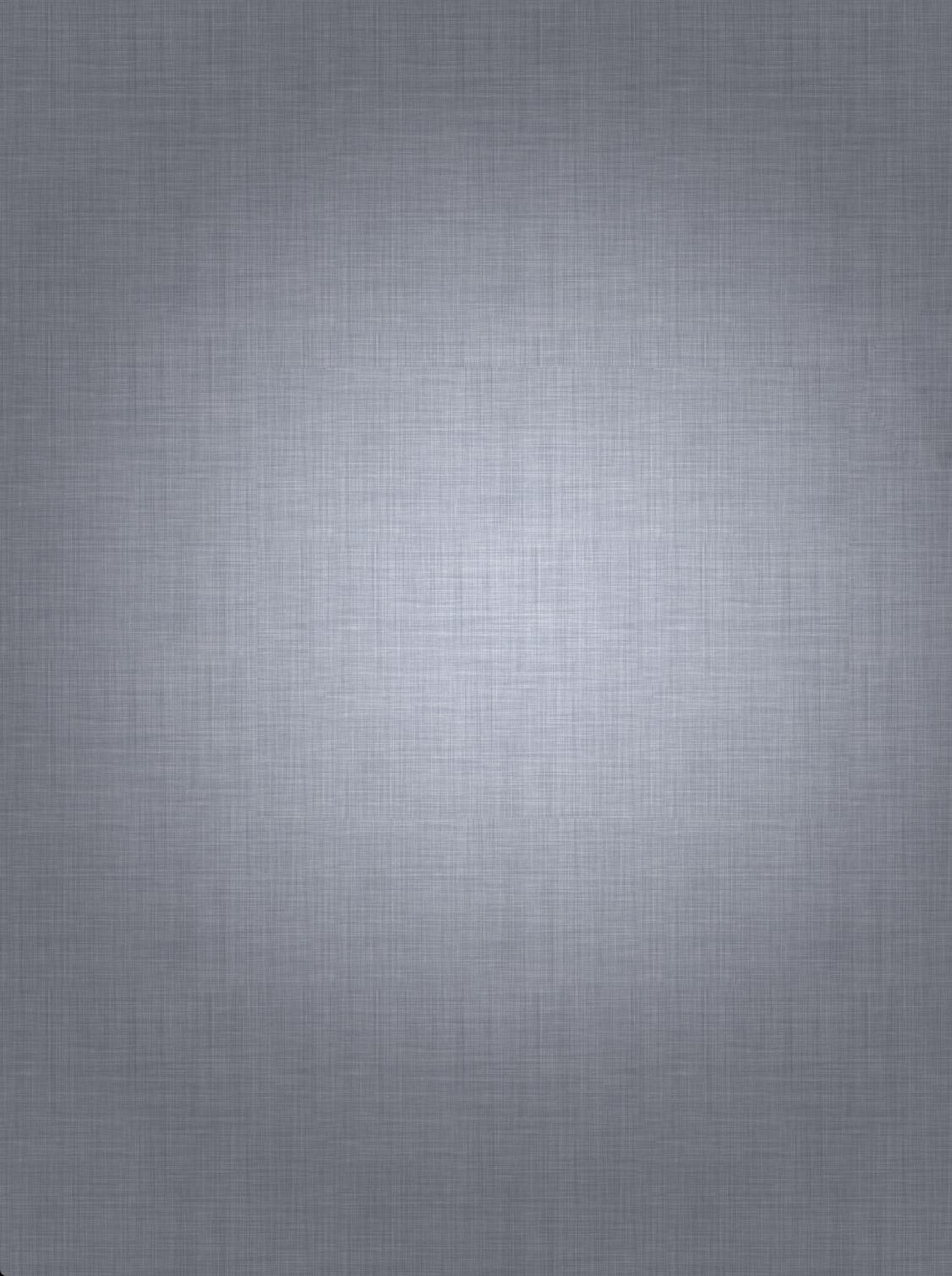 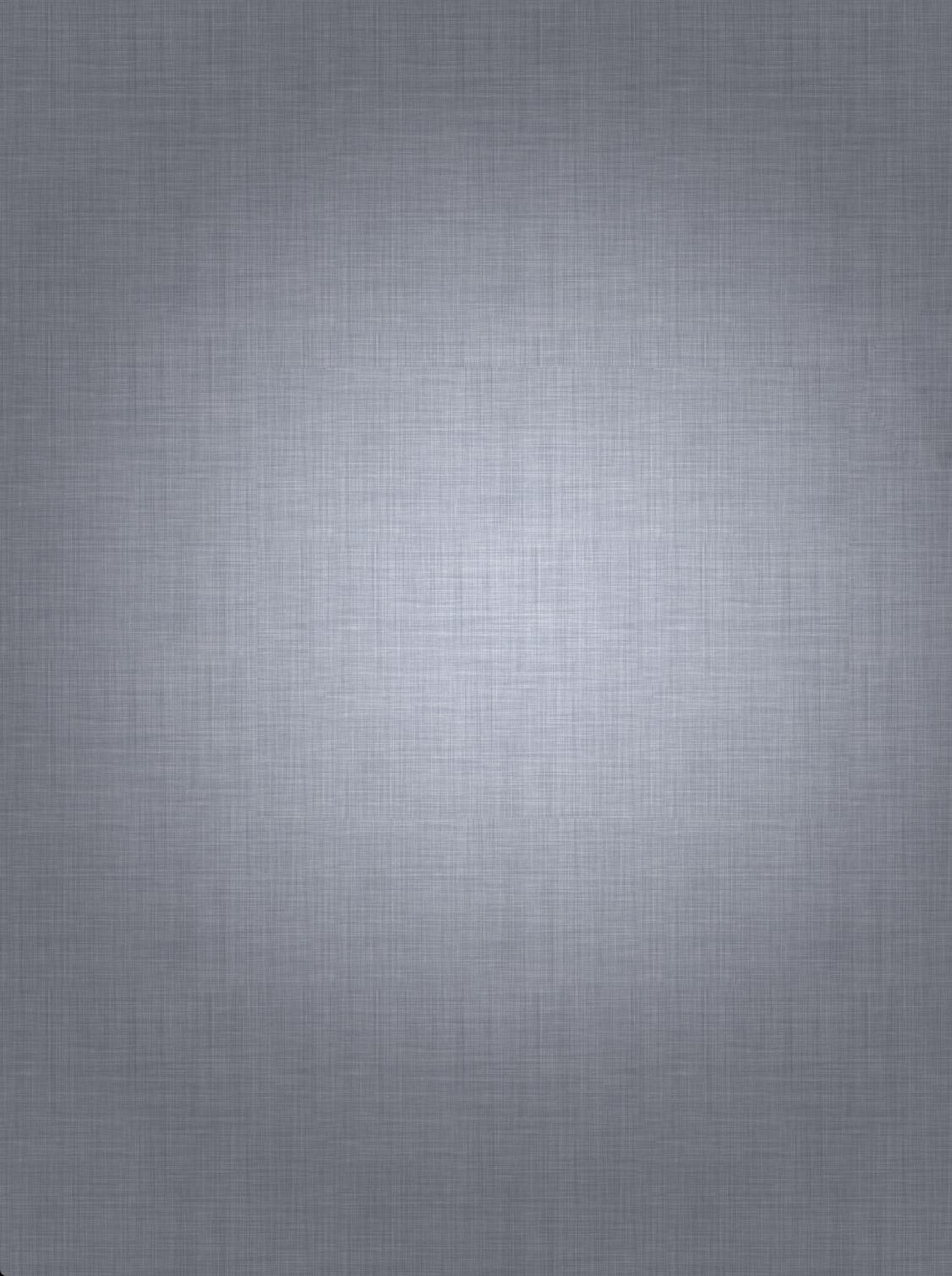 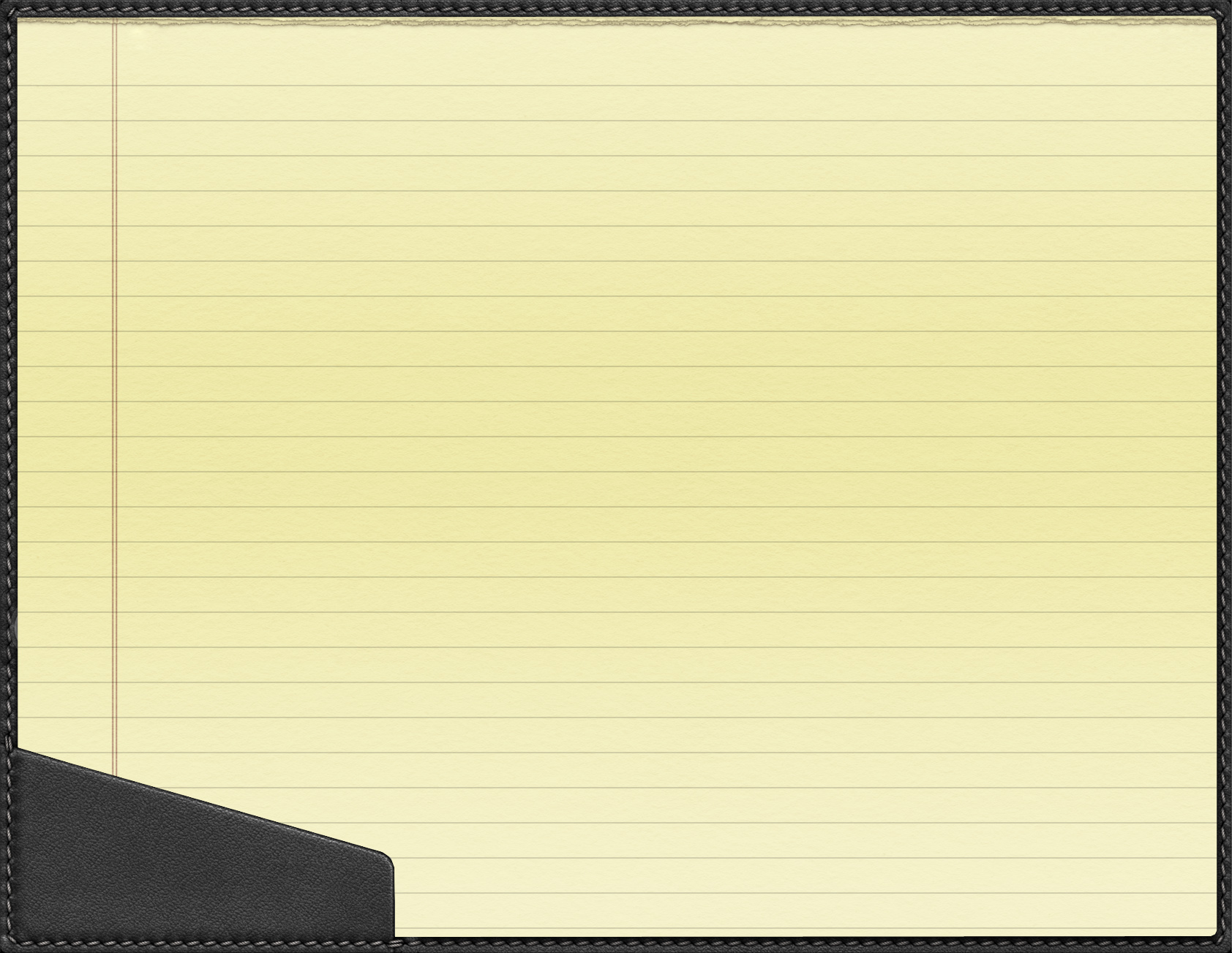 องค์ประกอบส่วนผล
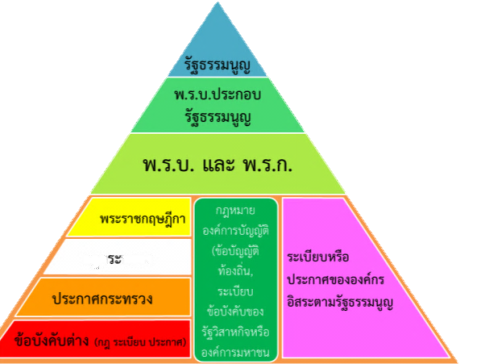 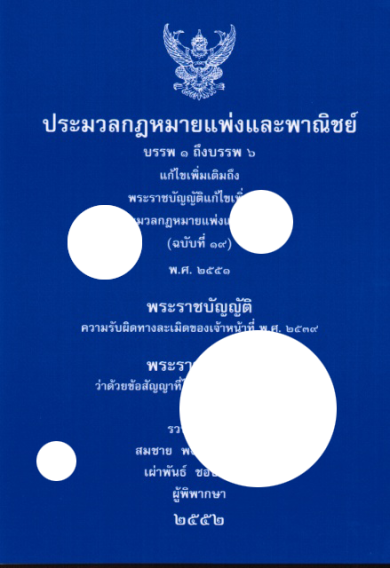 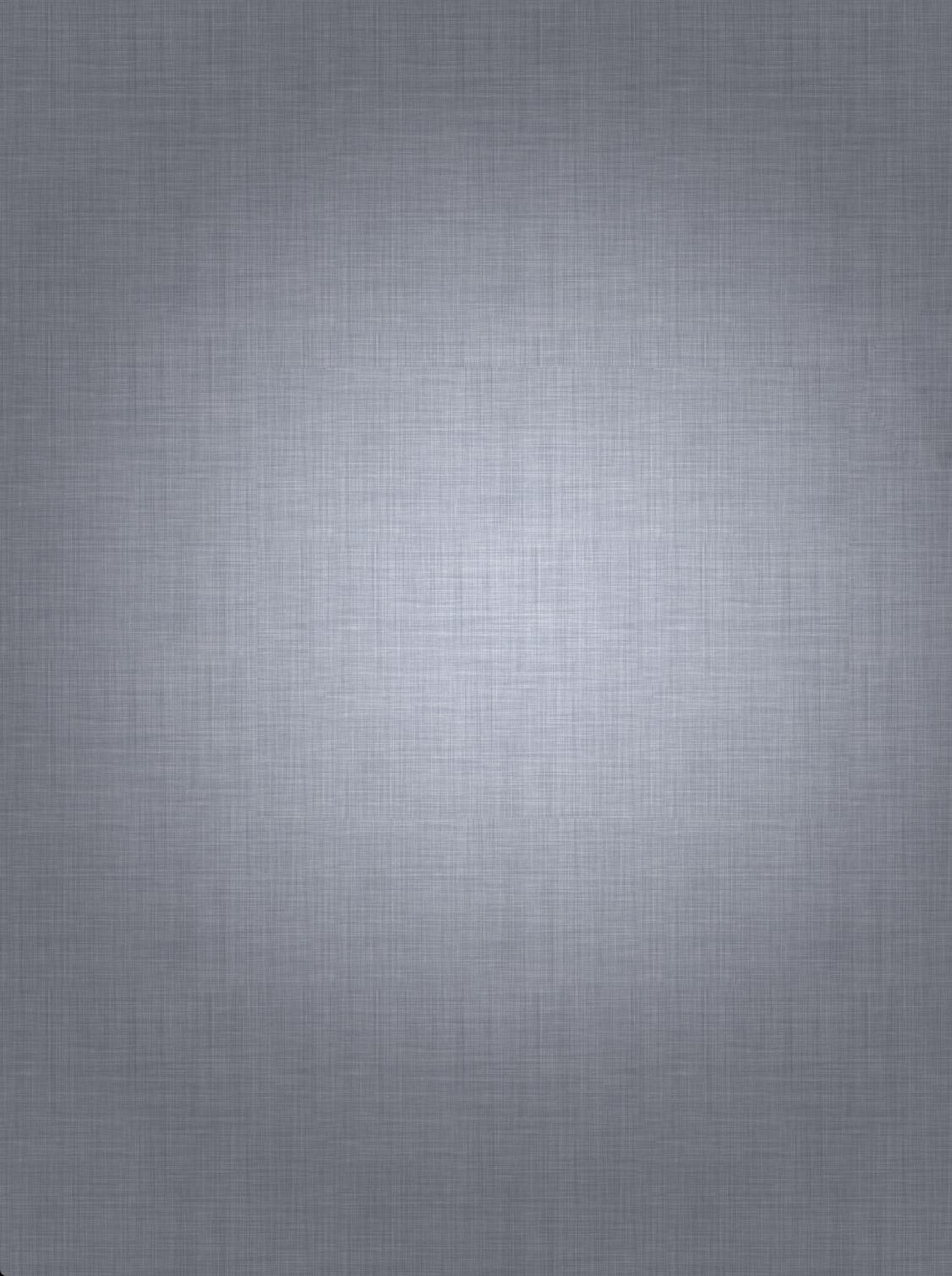 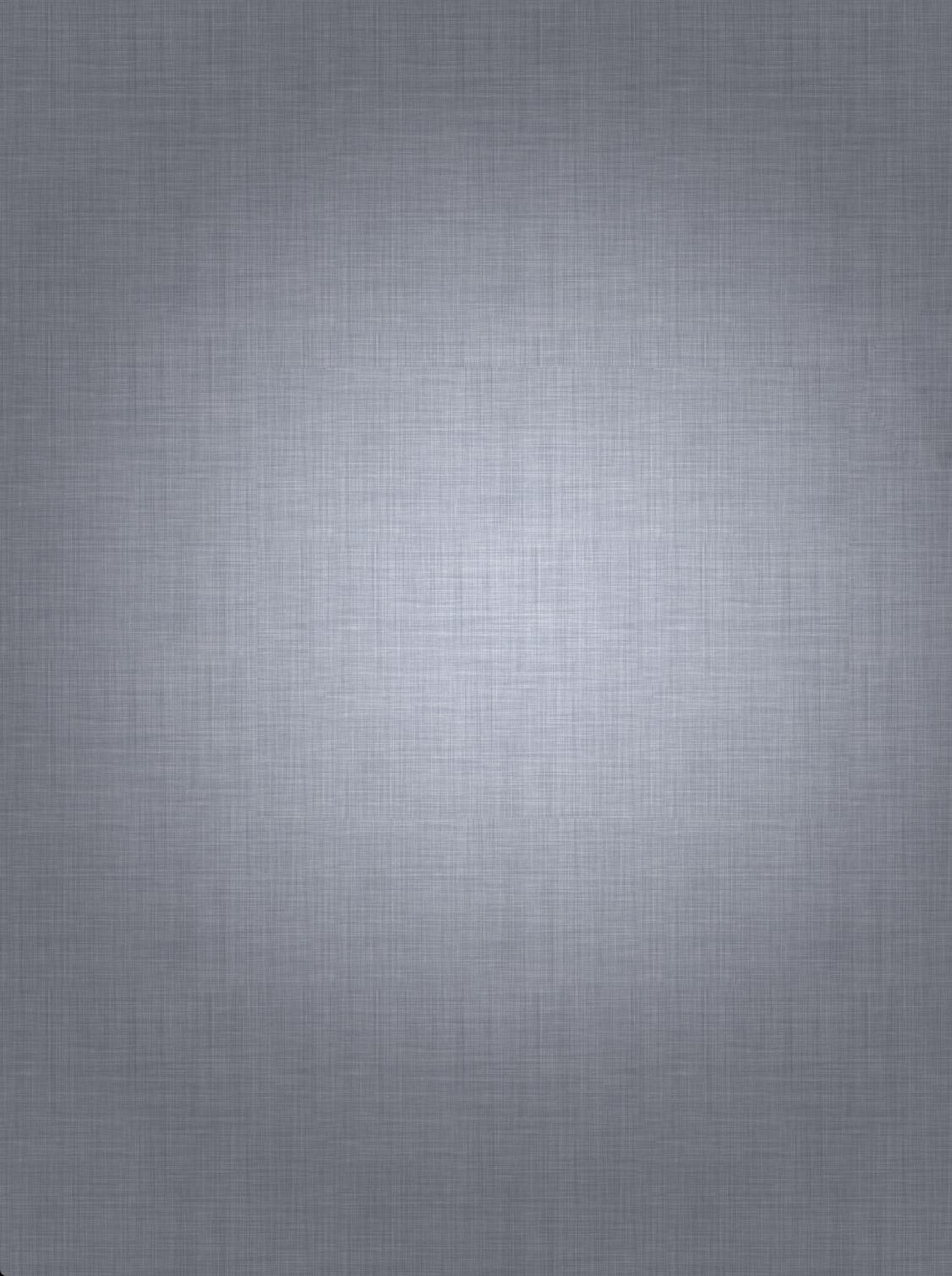 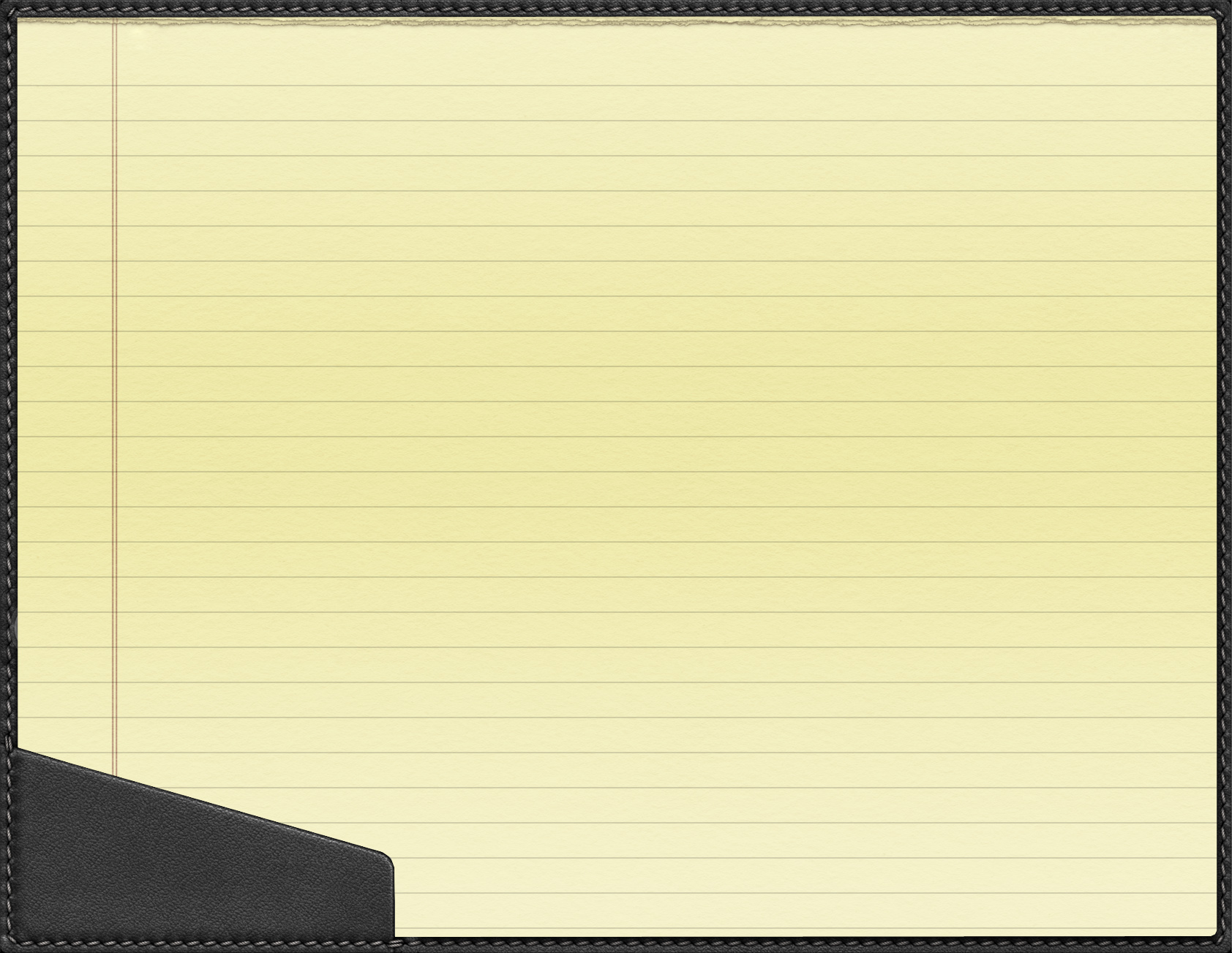 องค์ประกอบส่วนผล
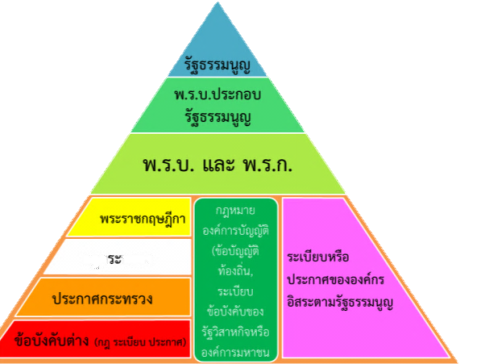 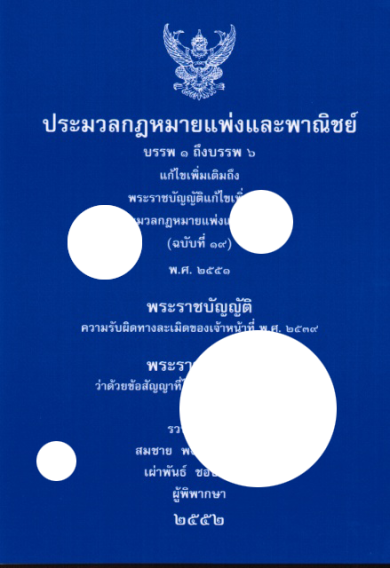 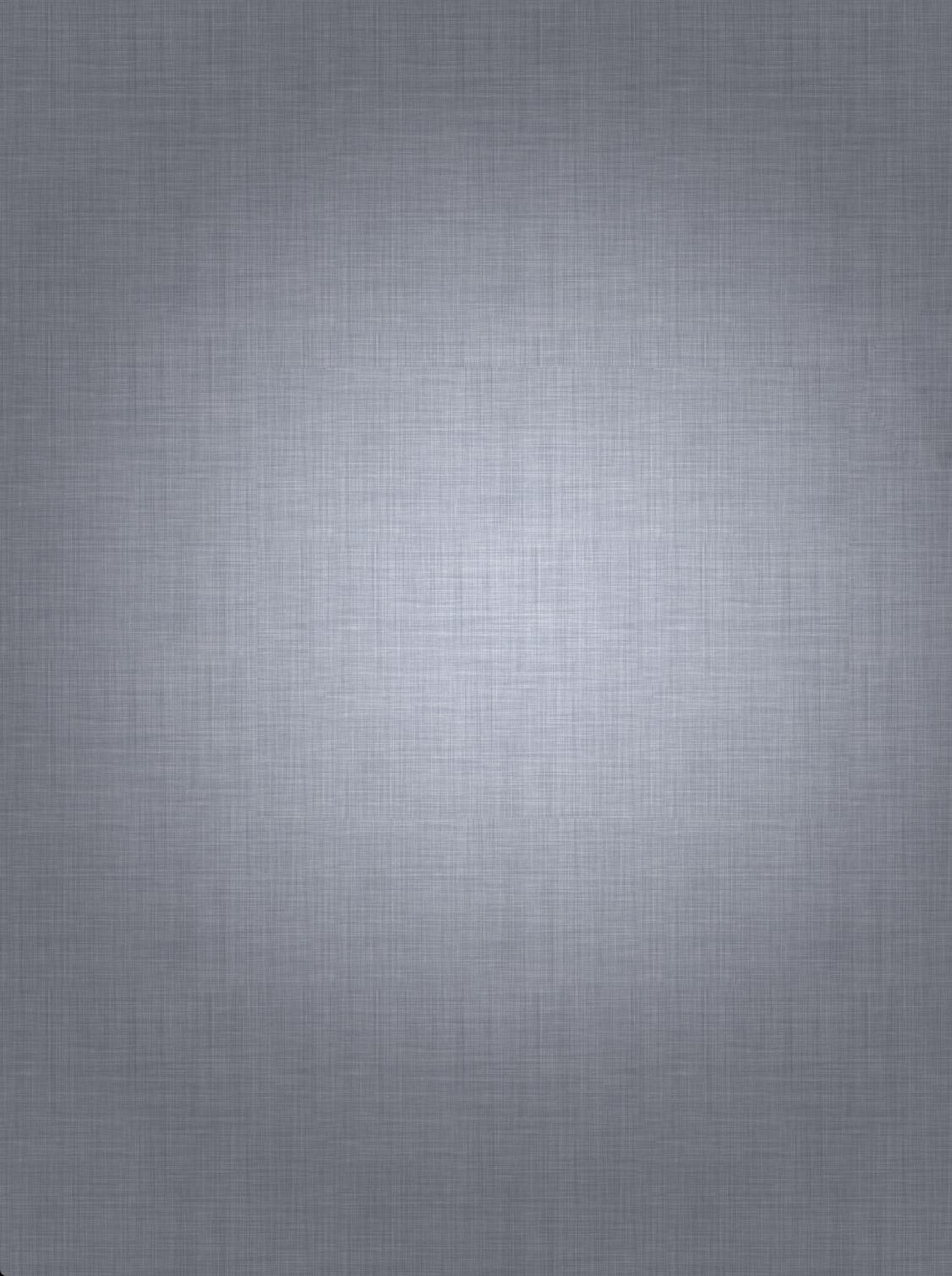 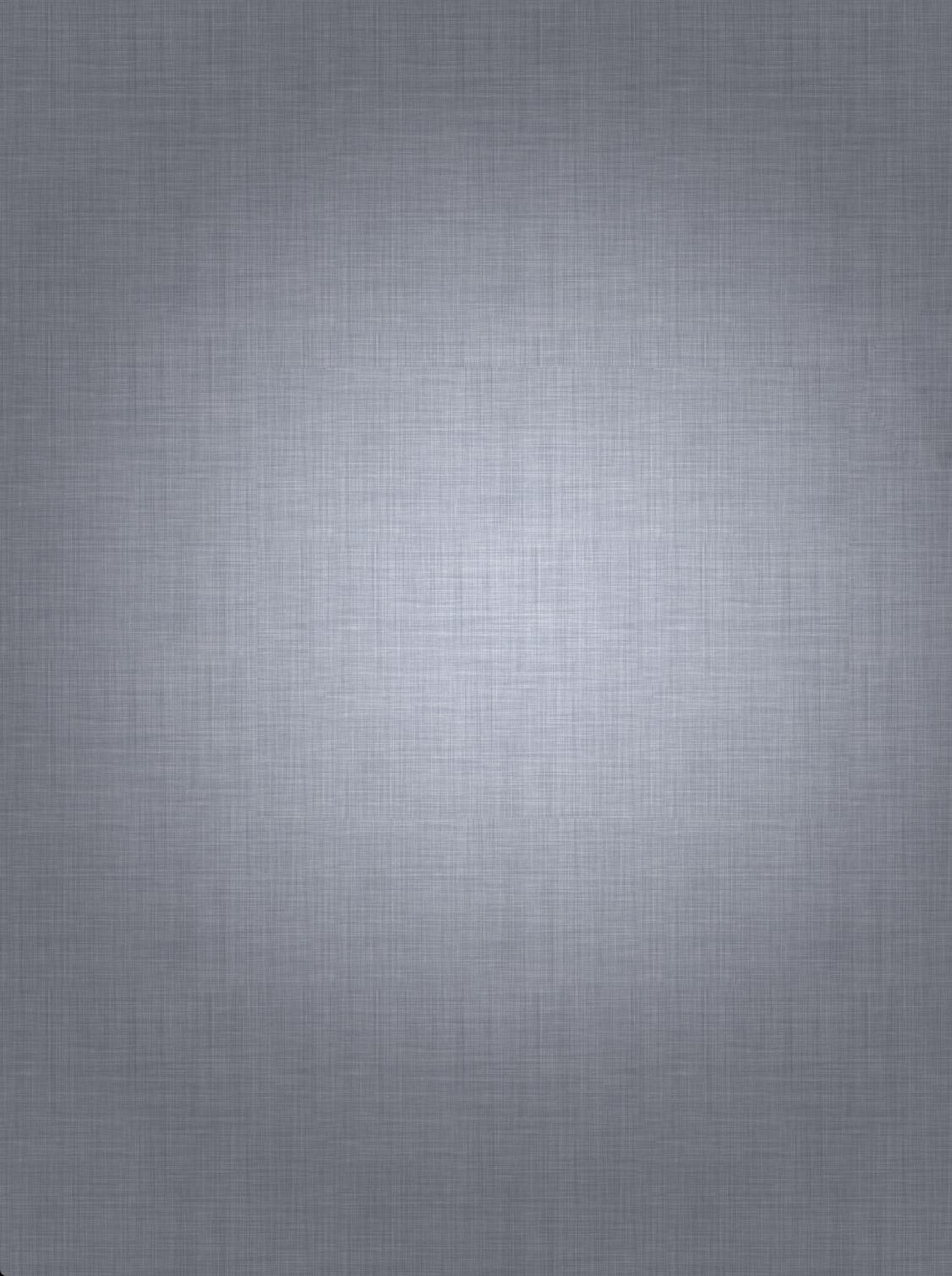 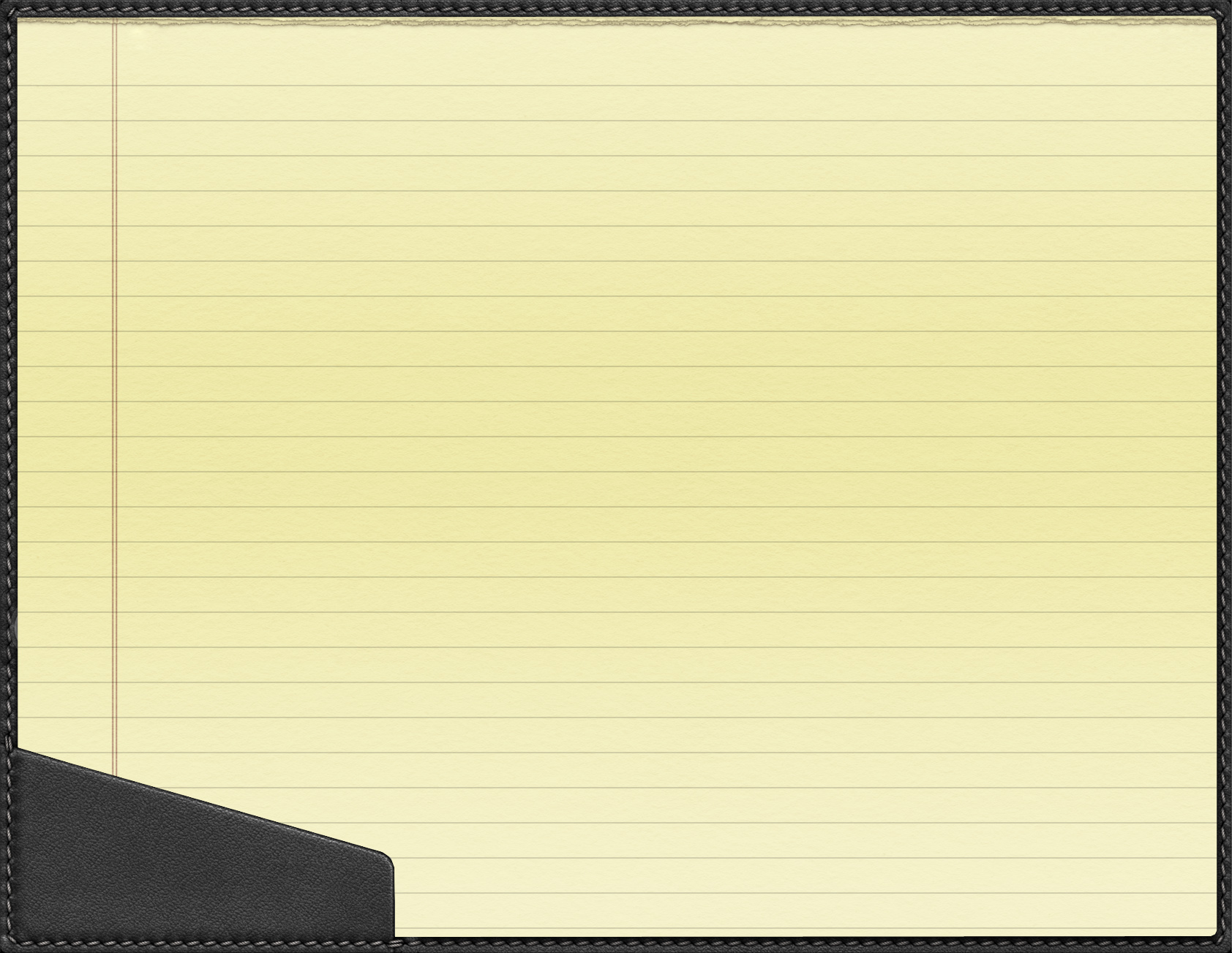 องค์ประกอบส่วนผล
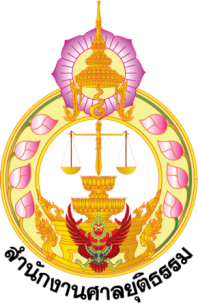 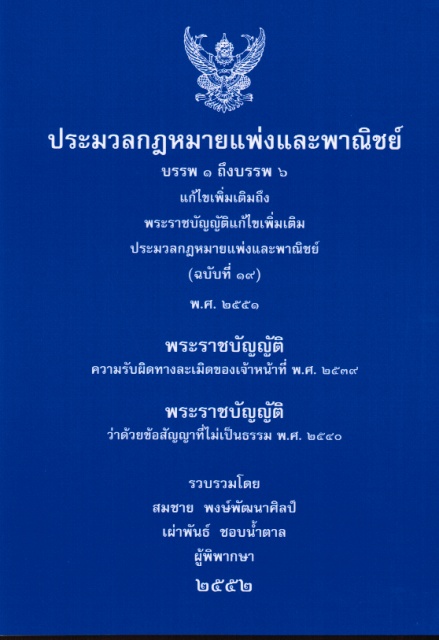 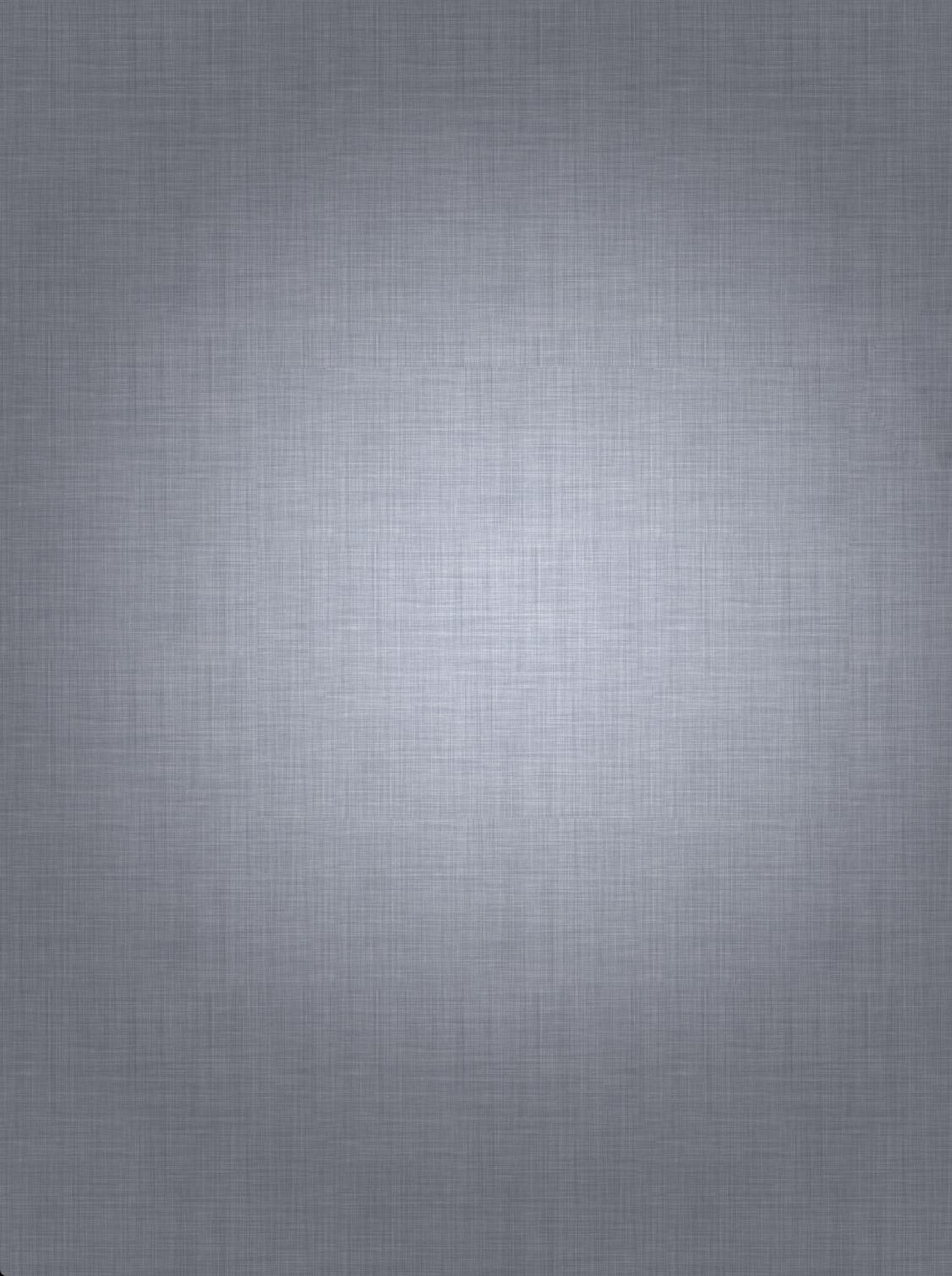 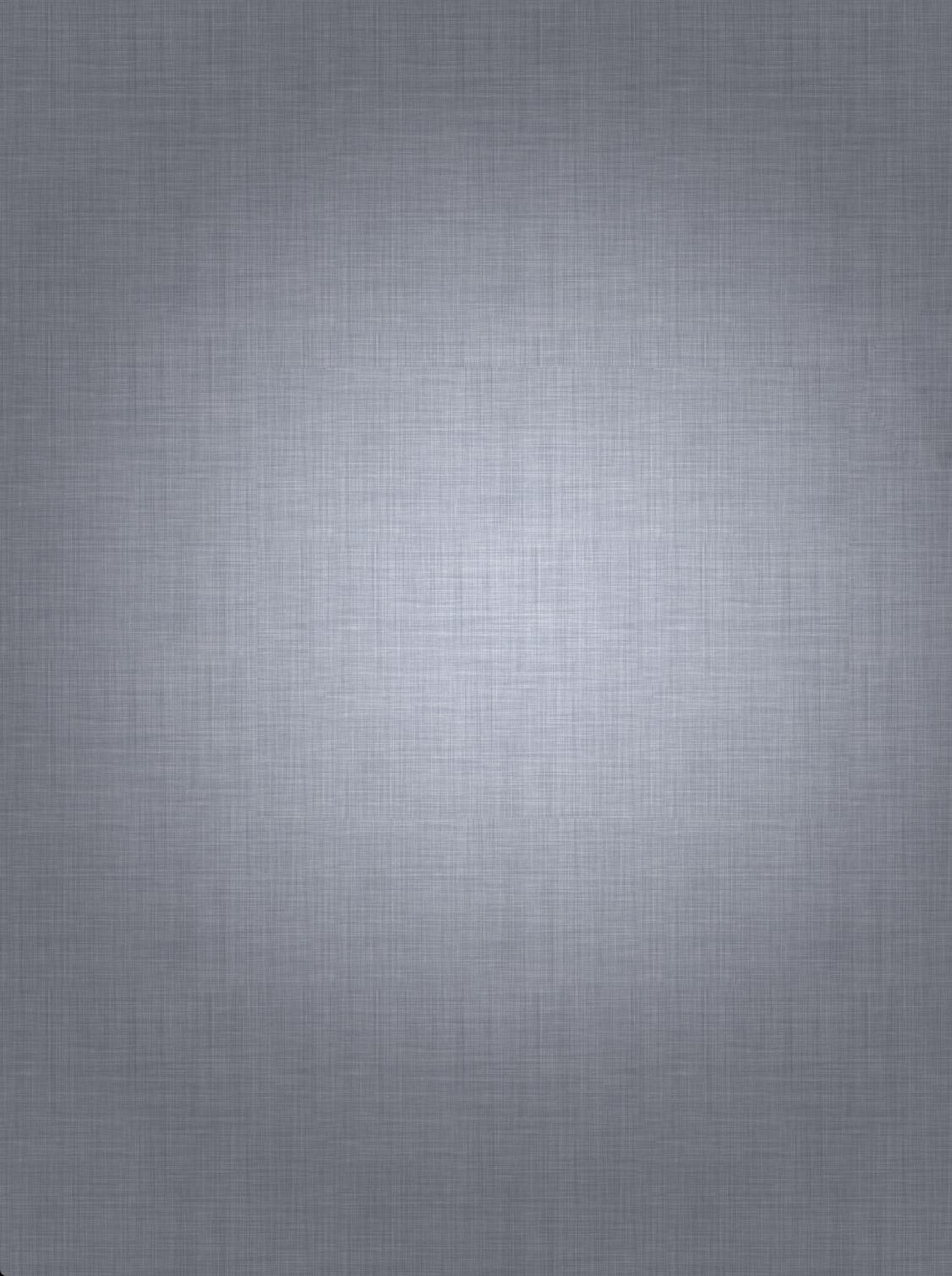 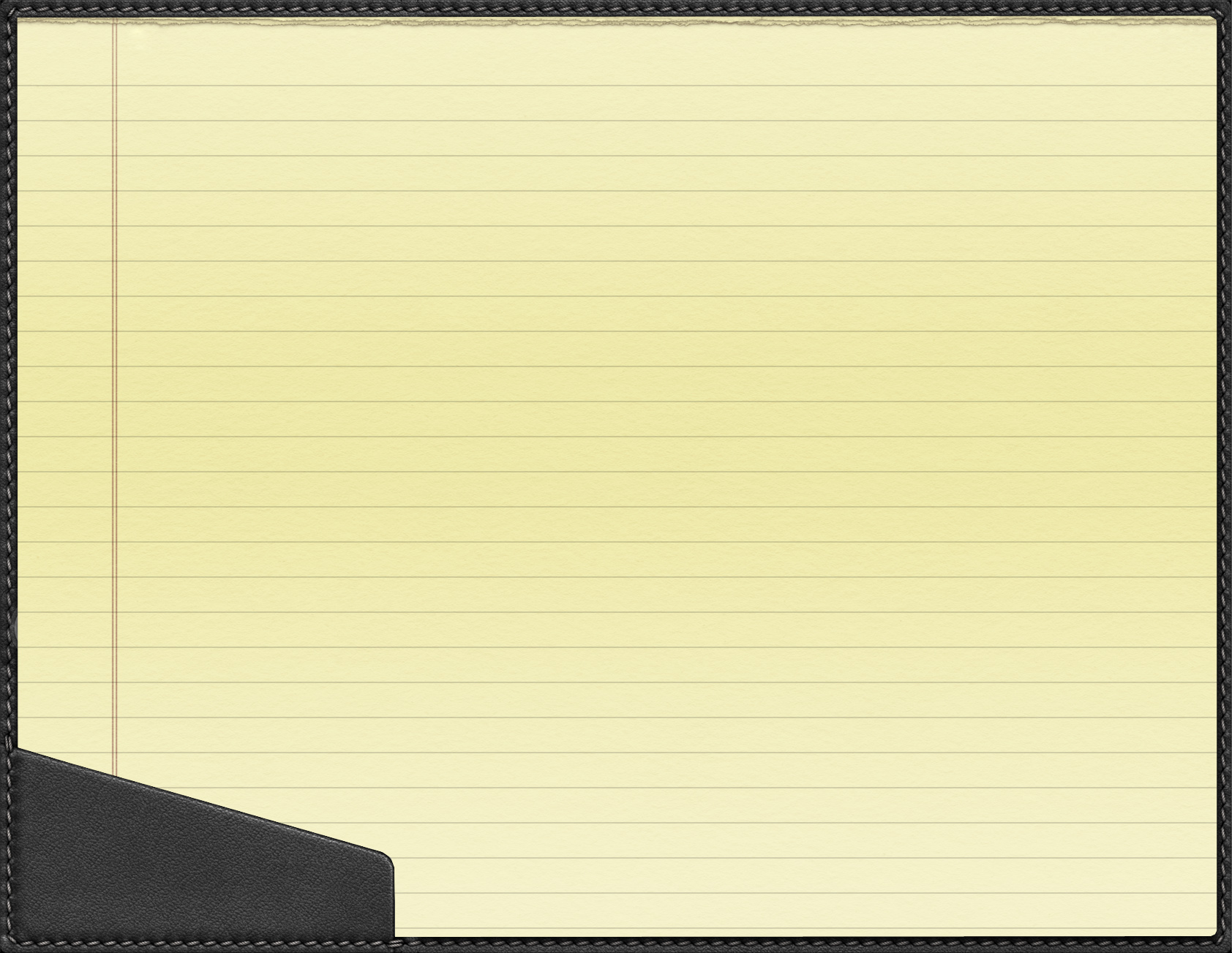 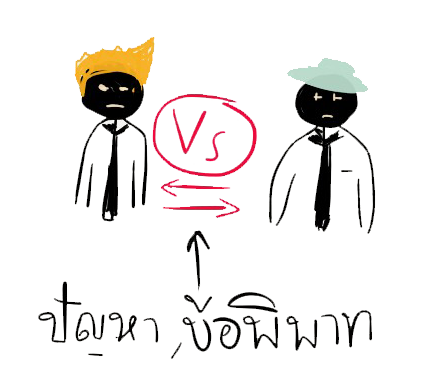 องค์ประกอบส่วนผล
การใช้กม.โดยการเทียบเคียง”  (Analogy)
บทกม.ที่ใกล้เคียงอย่างยิ่ง
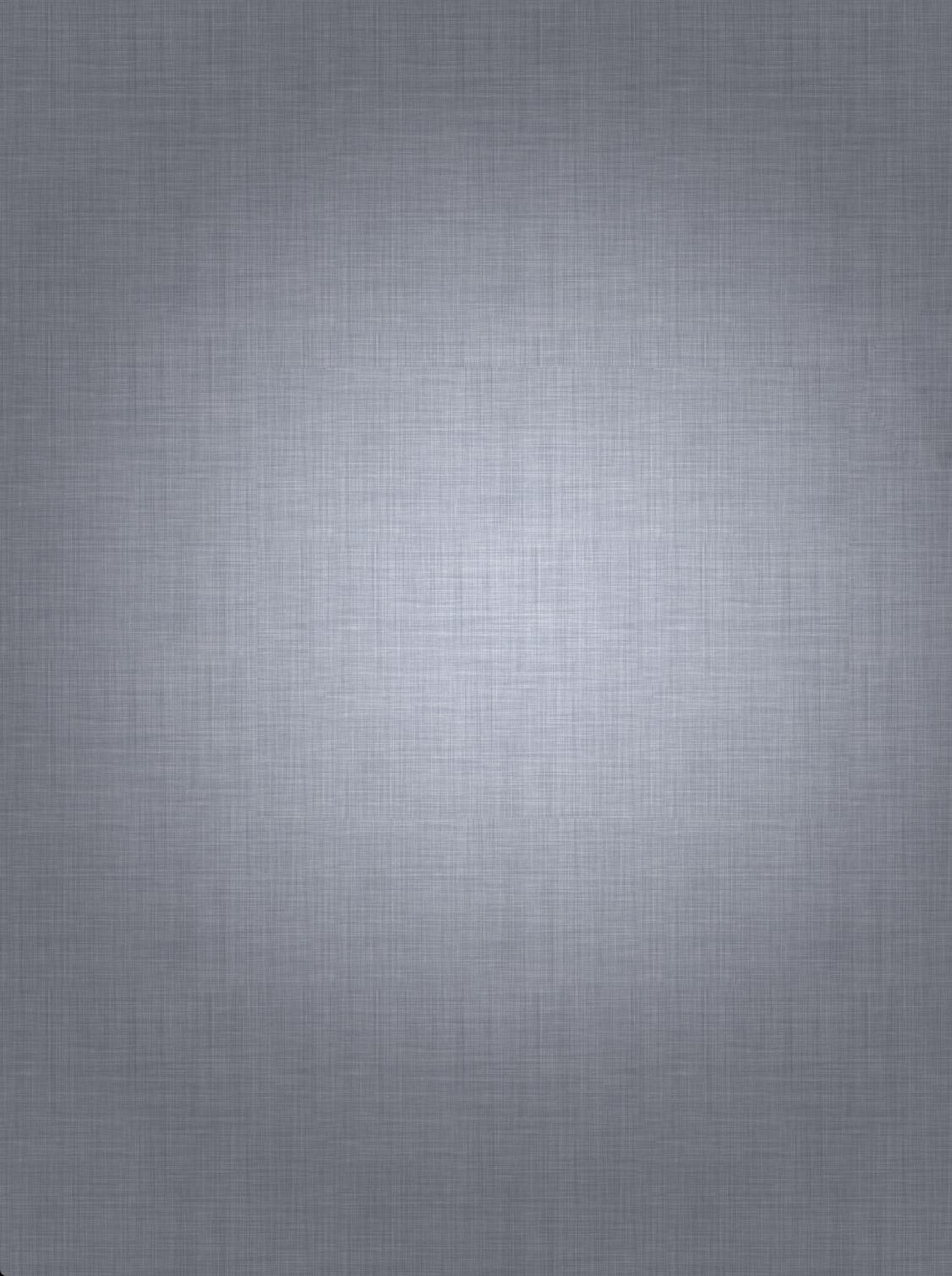 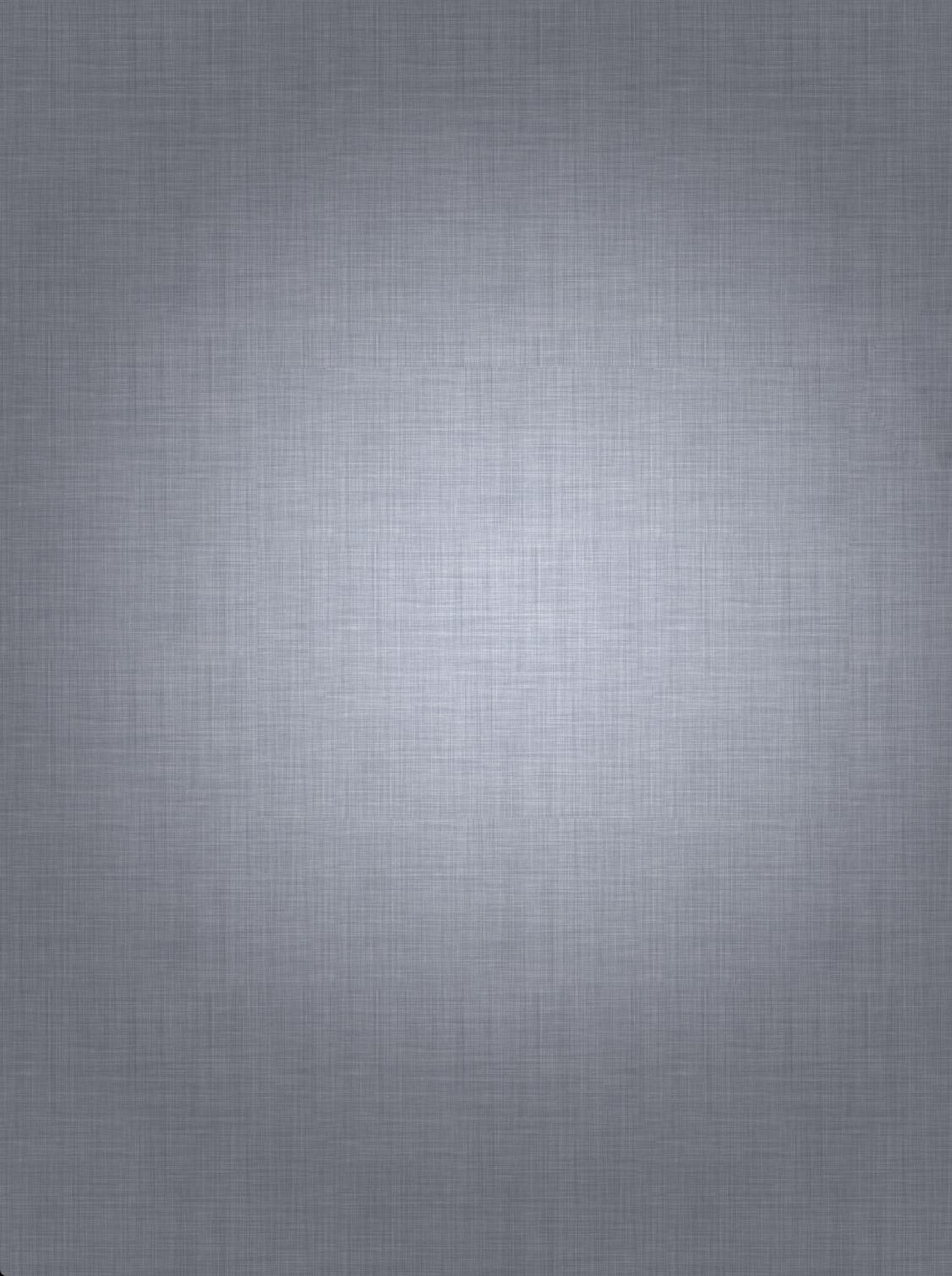 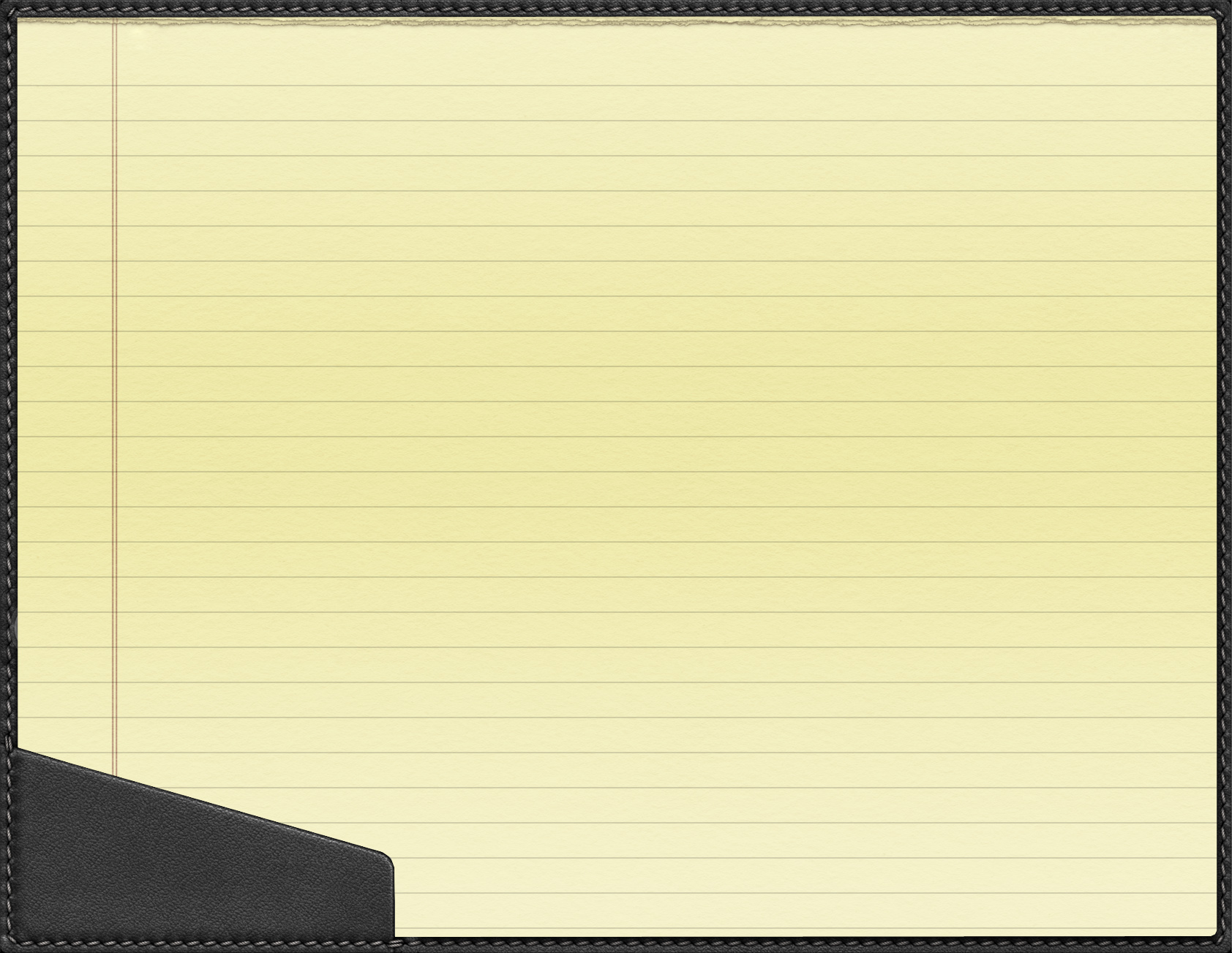 องค์ประกอบส่วนผล
Ex.
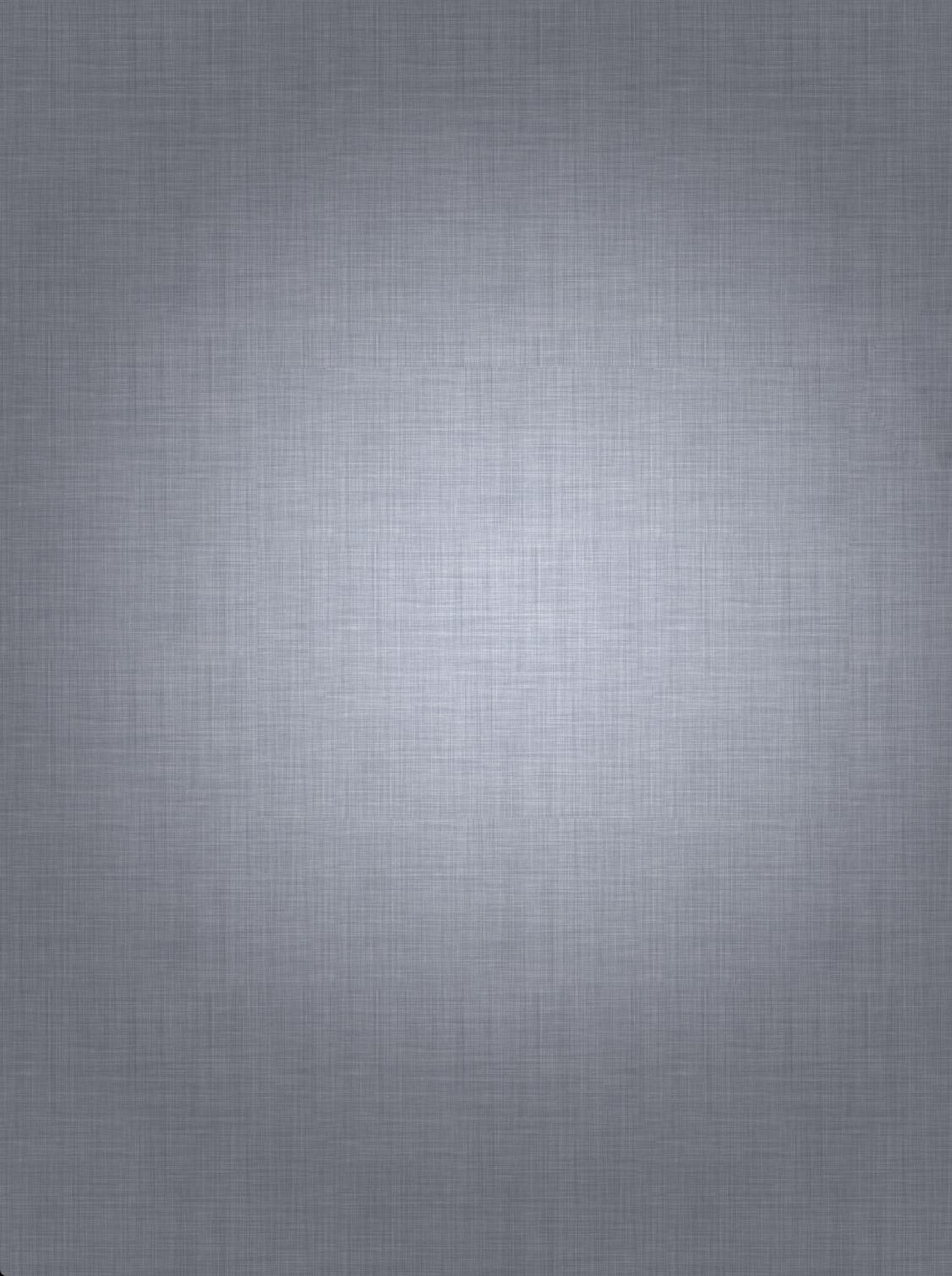 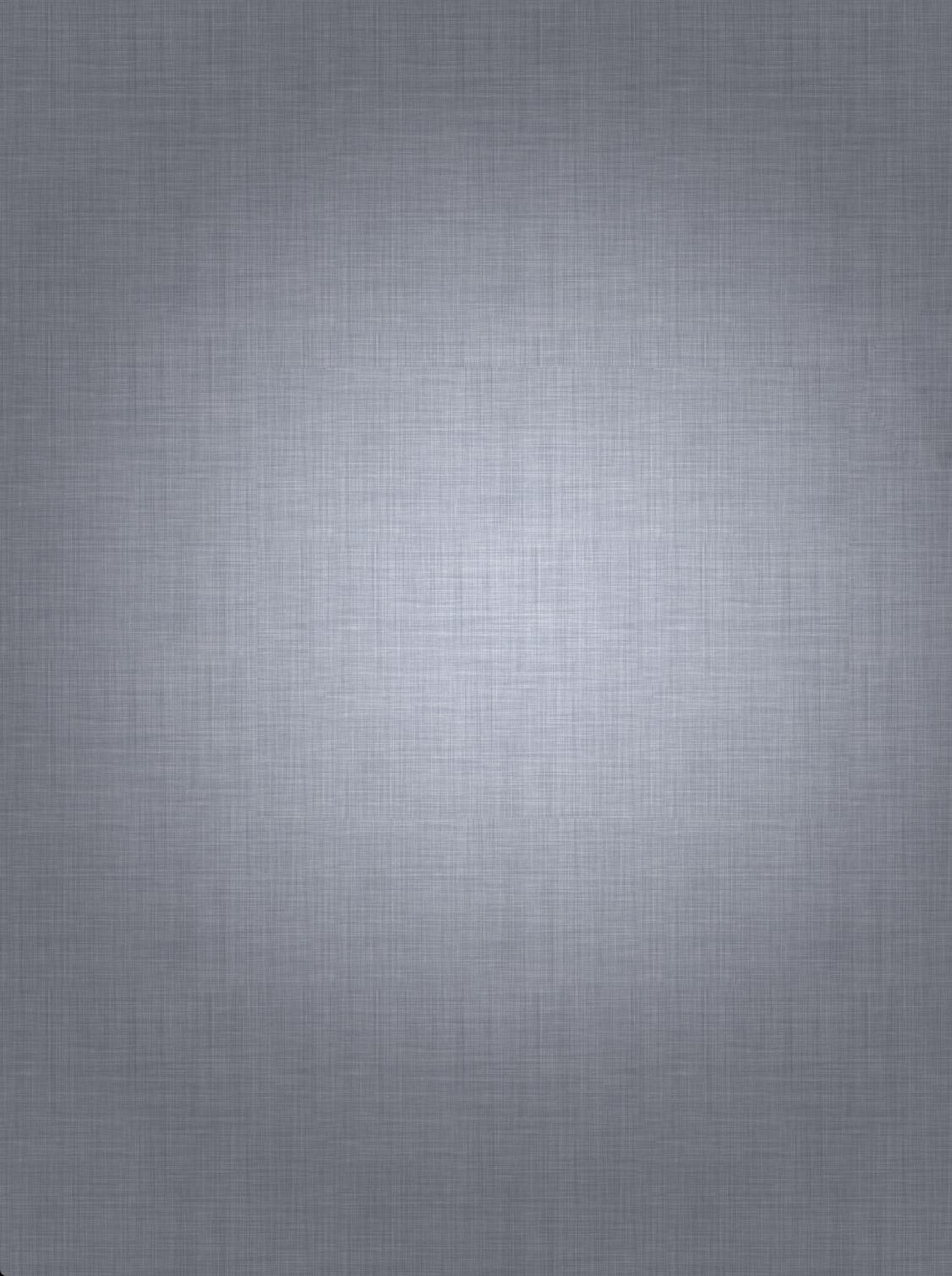 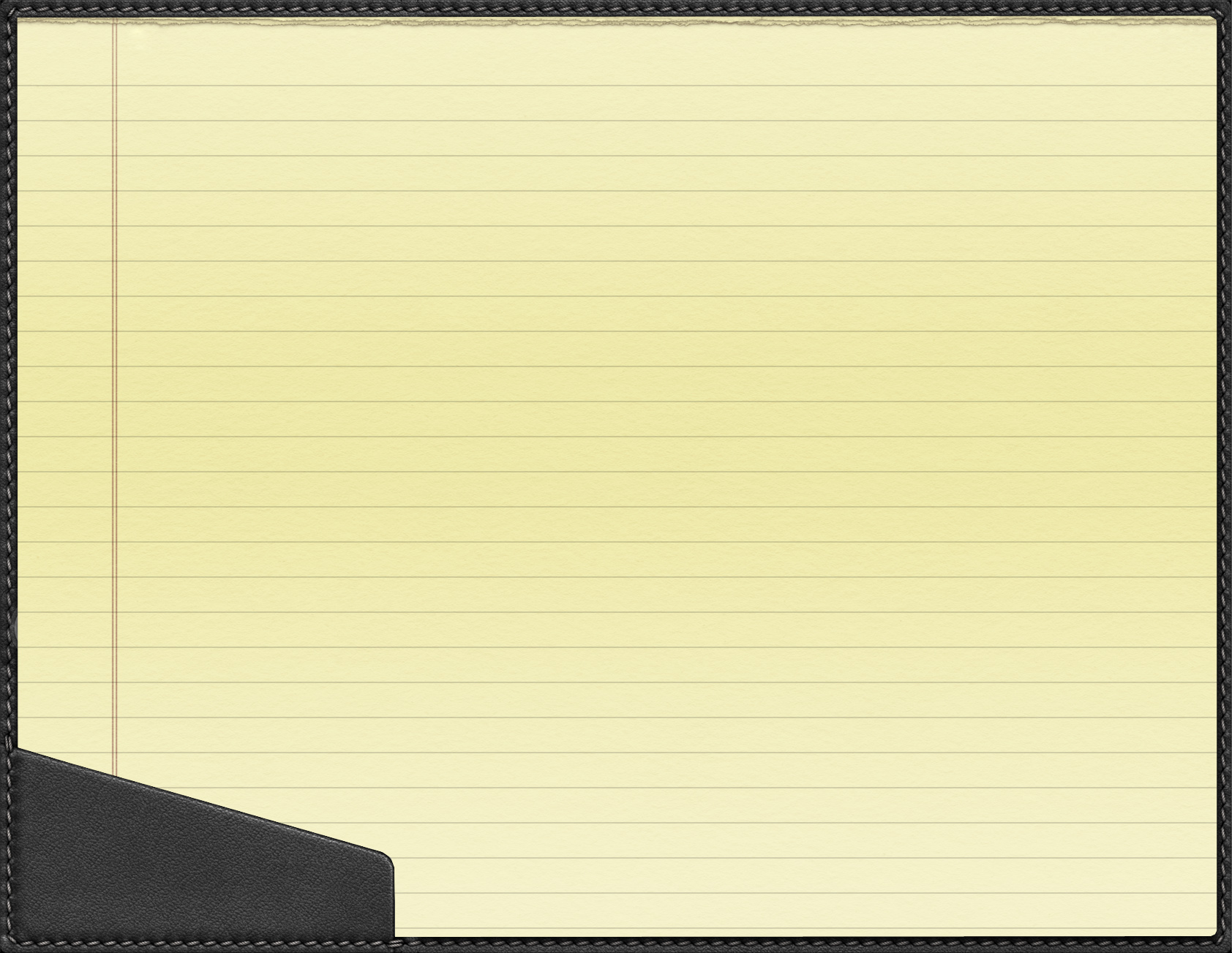 องค์ประกอบส่วนผล
Ex.
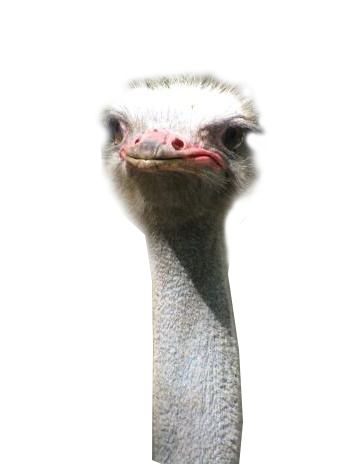 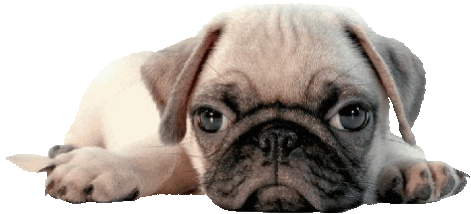 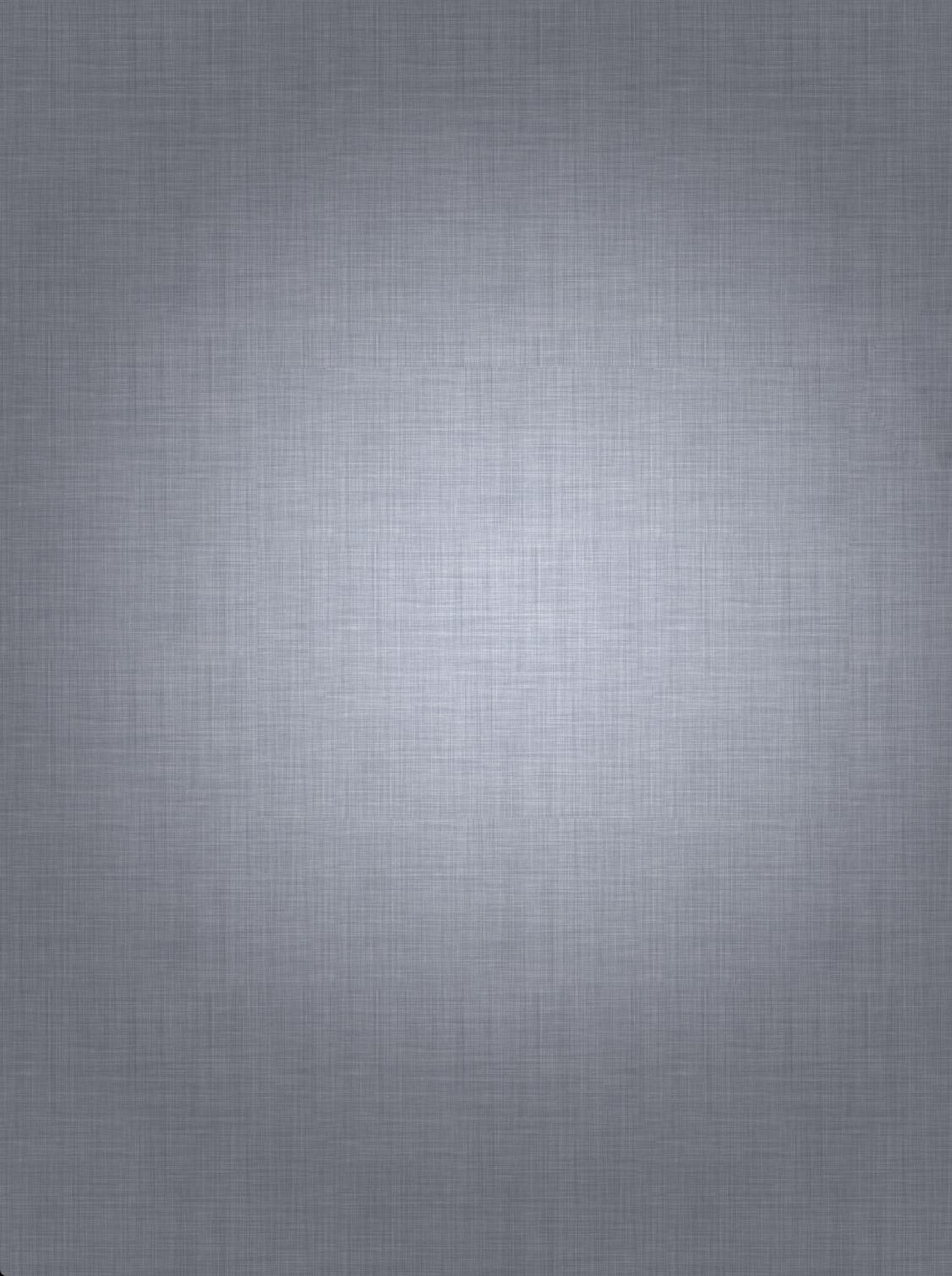 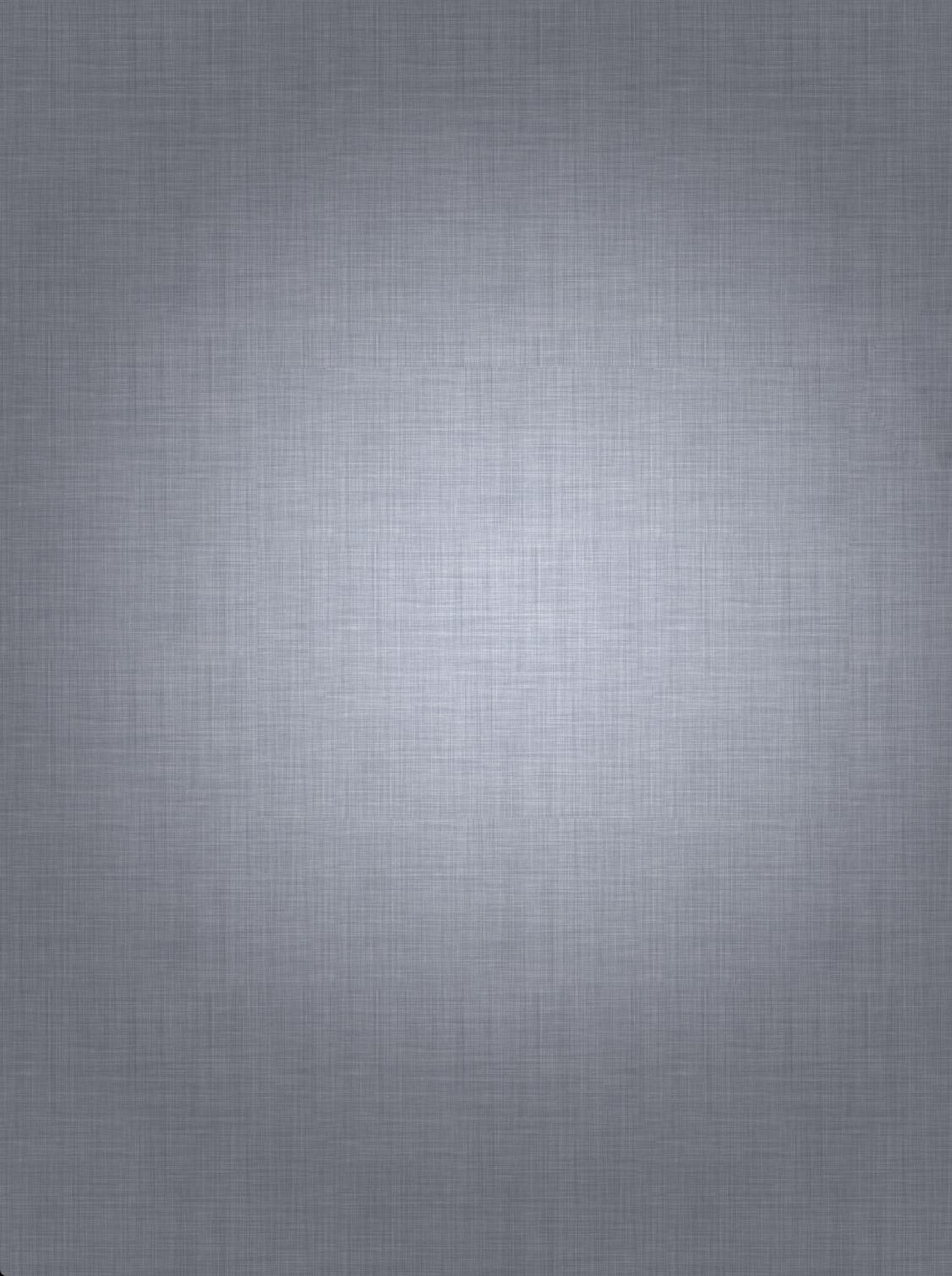 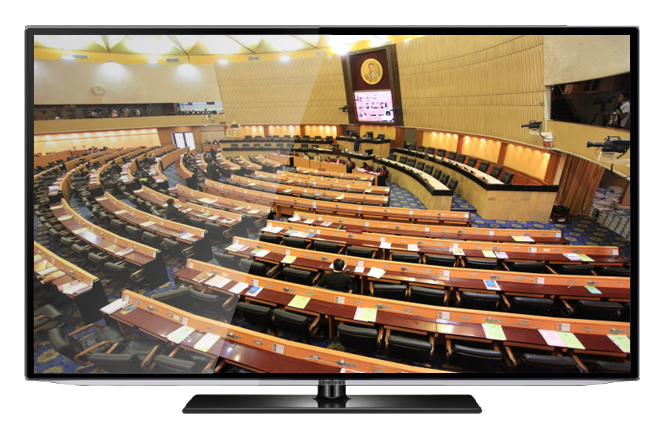 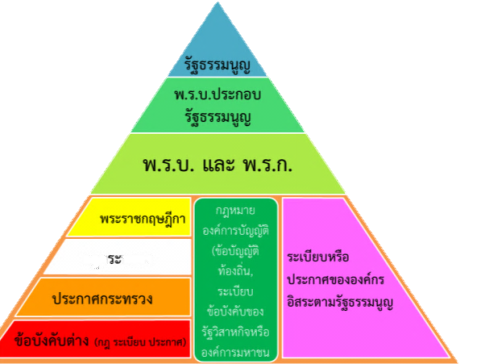 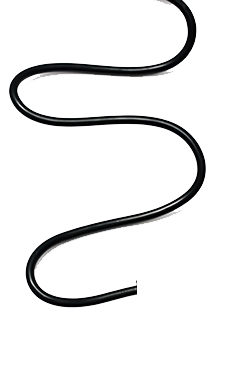 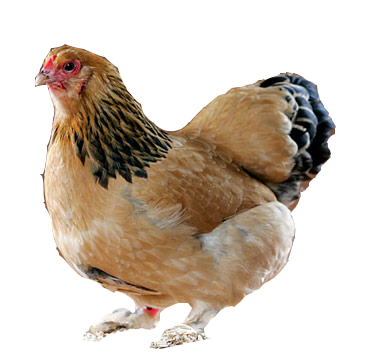 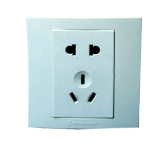 ตามตัวอักษร
ก
ข
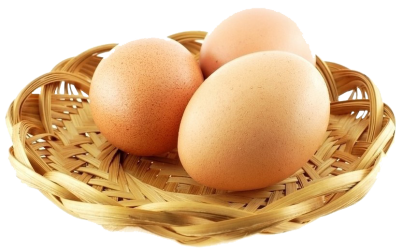 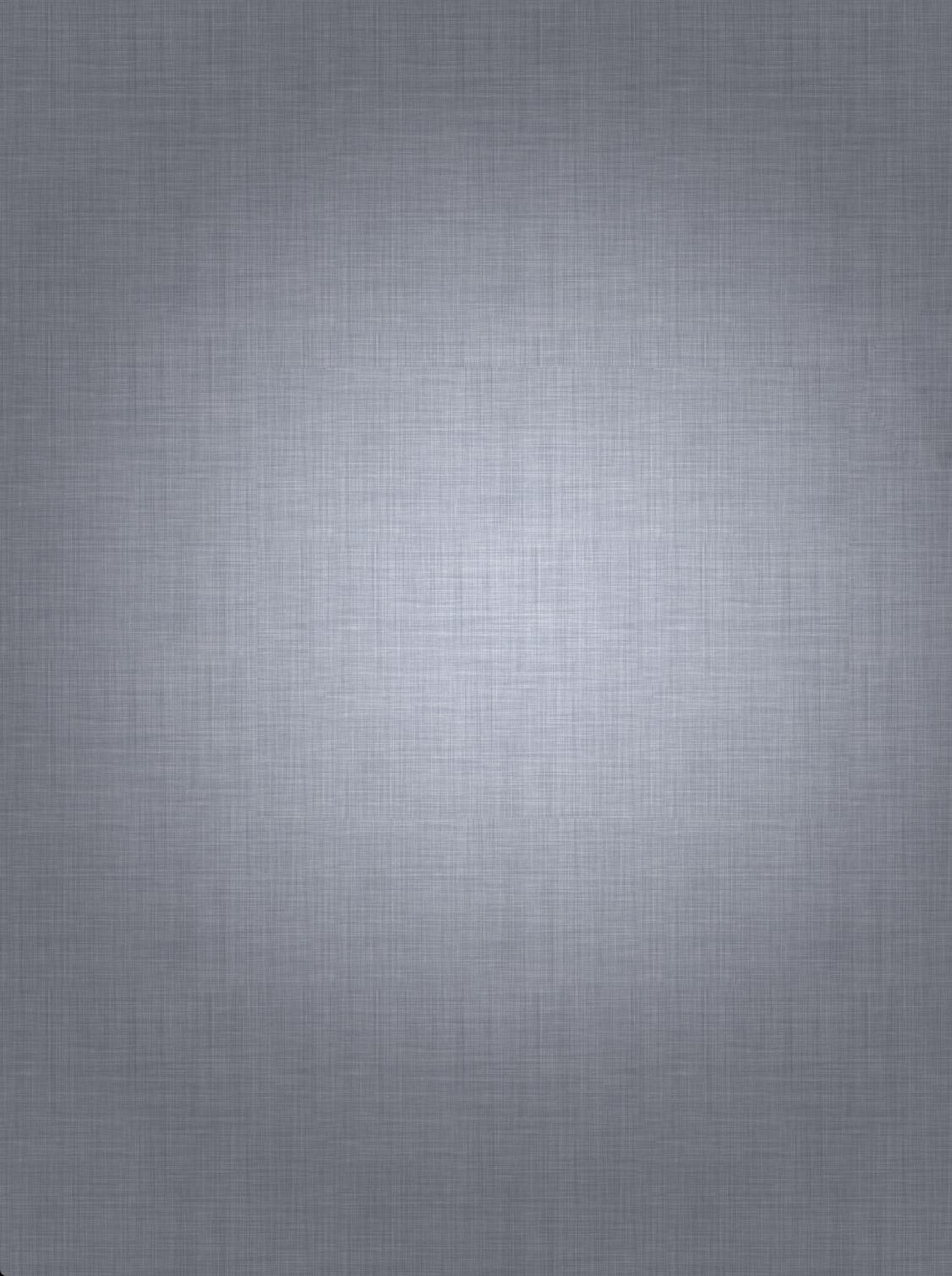 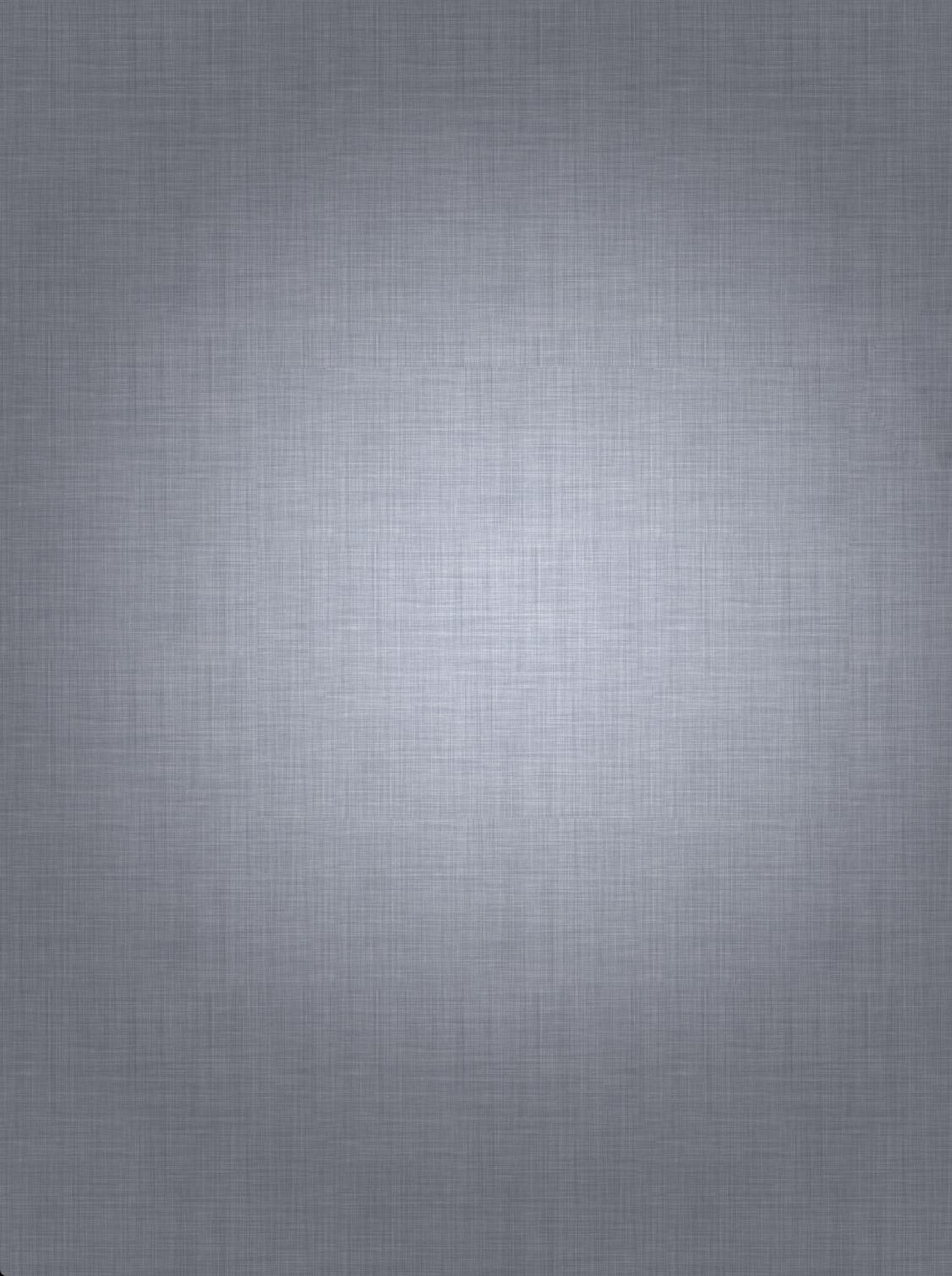 ตีความแบ่งออกเป็น 4 ประการ
ตีความตามอักษร
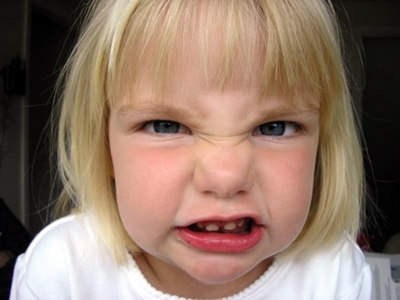 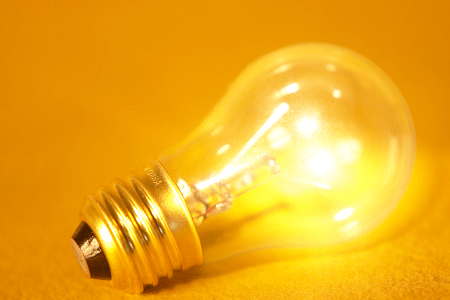 ตามเจตนารมณ์
ตามประวัติศาสตร์
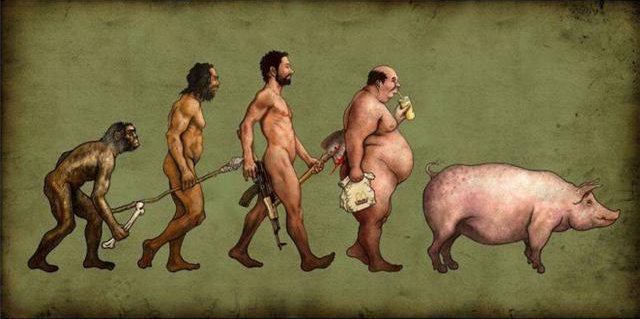 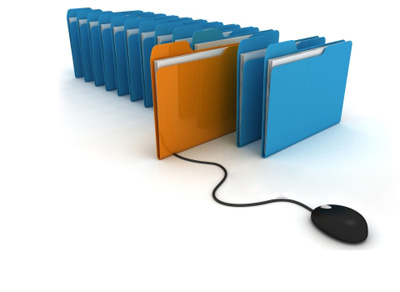 ตามระบบ
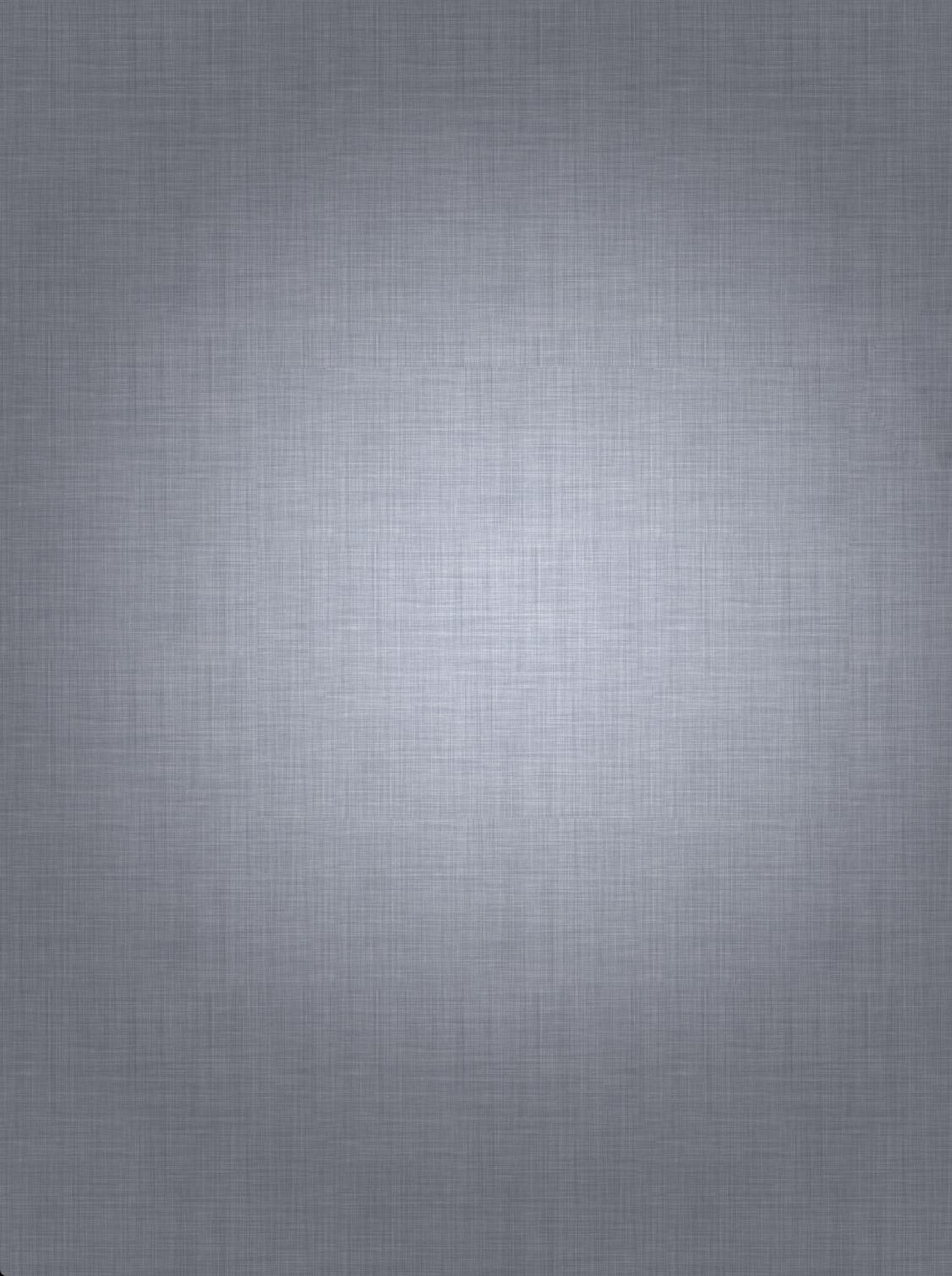 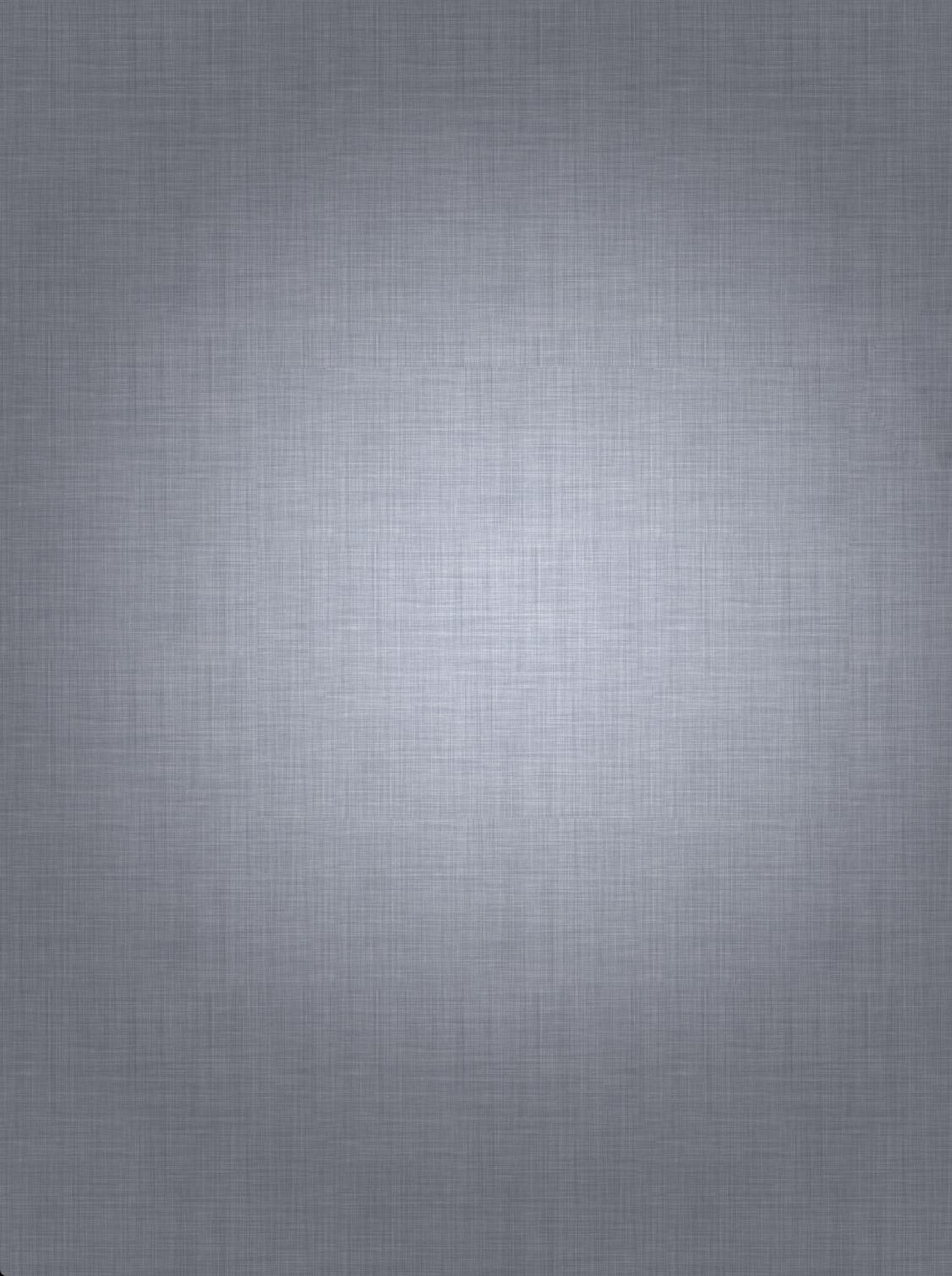 การตีความกม.จะต้องใช้วิธีการทั้ง 4 ประกอบกันไปเสมอ เพื่อให้ได้ความหมายที่แท้จริงของ บบญ.นั้น แม้ถ้อยคำใน บบญ.นั้นจะมีความหมายที่ชัดเจนแล้วก็ตาม
ตีความตามอักษร
ตามเจตนารมณ์
ตามระบบ
ตามประวัติศาสตร์